Intergovernmental Panel on Climate Change (IPCC)
Alan Robock
Department of Environmental Sciences
Rutgers University, New Brunswick, New Jersey  USA
robock@envsci.rutgers.edu
http://envsci.rutgers.edu/~robock
Intergovernmental Panel on Climate Change (IPCC)
Established in 1988 jointly by the World Meteorological Organization and the UN Environment Programme
2500 scientists from more than 150 nations

Winner of 2007 Nobel Peace Prize
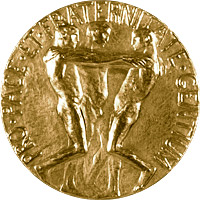 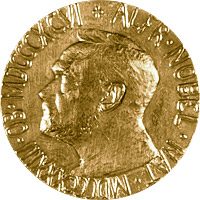 First Assessment Report (FAR), 1990
Second Assessment Report (SAR), 1996
Third Assessment Report (TAR), 2001
Fourth Assessment Report (AR4), 2007
Fifth Assessment Report (AR5), 2013
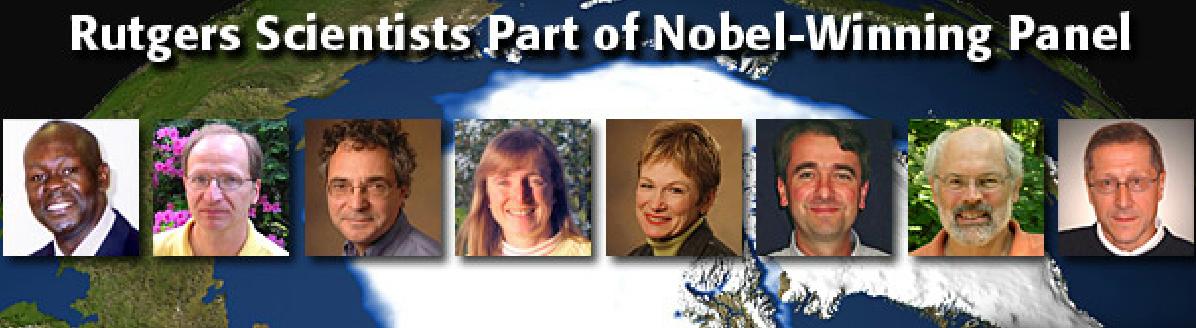 In this Summary for Policymakers, the following terms have been used to indicate the assessed likelihood, using expert judgment, of an outcome or a result:

	Virtually certain	> 99% probability of occurrence
	Extremely likely	> 95%
	Very likely	> 90%
	Likely	> 66%
	More likely than not	> 50%
	Unlikely	< 33%,
	Very unlikely	< 10%
	Extremely unlikely	< 5%
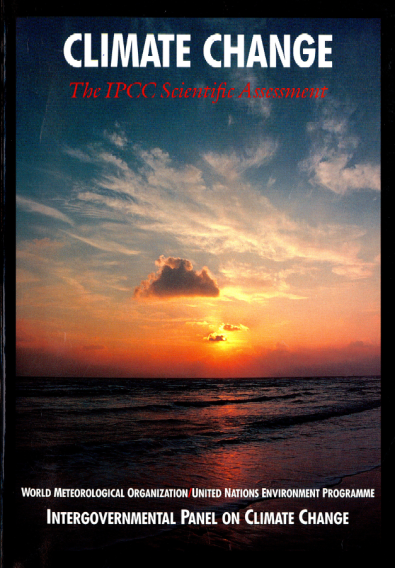 “The unequivocal detection of the enhanced greenhouse effect from observations is not likely for a decade or more.”
Climate Change – The IPCC Scientific Assessment (1990)
“The balance of evidence suggests
a discernible human influence on global climate.”
Climate Change 1995 – The Second  IPCC Assessment
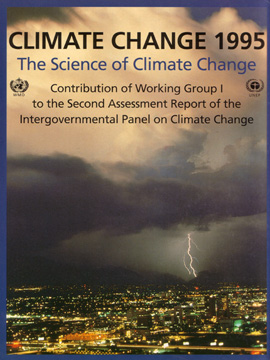 “Most of the observed warming over the last 50 years is likely to have been due to the increase in greenhouse gas concentrations.”
Climate Change 2001 – The Third  IPCC Assessment
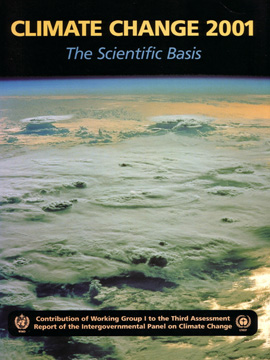 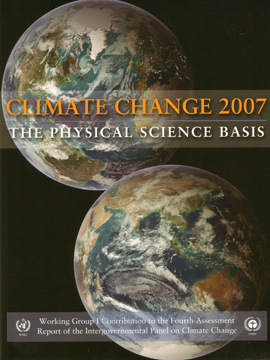 “Most of the observed increase in globally averaged temperatures since the mid-20th century is very likely due to the observed increase in anthropogenic greenhouse gas concentrations.”
Climate Change 2007 – The Fourth IPCC Assessment
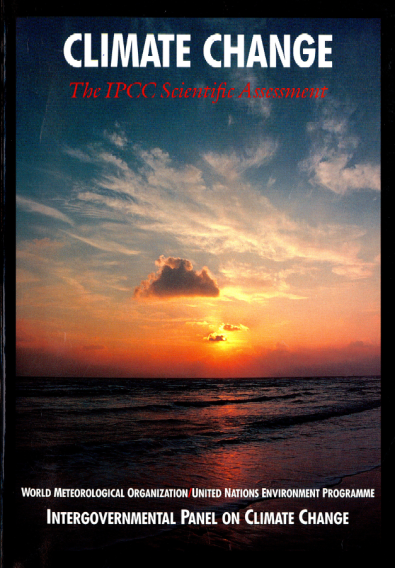 “The unequivocal detection of the enhanced greenhouse effect from observations is not likely for a decade or more.”
Climate Change – The IPCC Scientific Assessment (1990)
“The balance of evidence suggests
a discernible human influence on global climate.”
Climate Change 1995 – The Second  IPCC Assessment
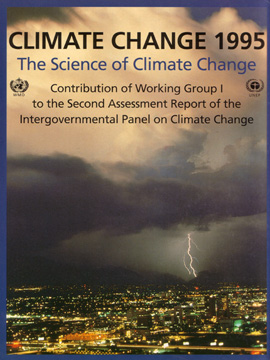 “Most of the observed warming over the last 50 years is likely to have been due to the increase in greenhouse gas concentrations.”
Climate Change 2001 – The Third  IPCC Assessment
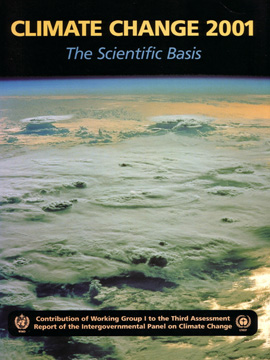 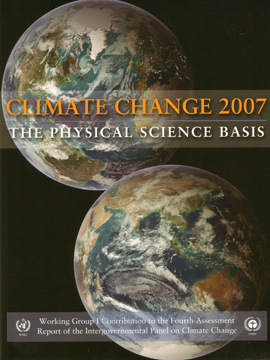 “Most of the observed increase in globally averaged temperatures since the mid-20th century is very likely due to the observed increase in anthropogenic greenhouse gas concentrations.”
Climate Change 2007 – The Fourth IPCC Assessment
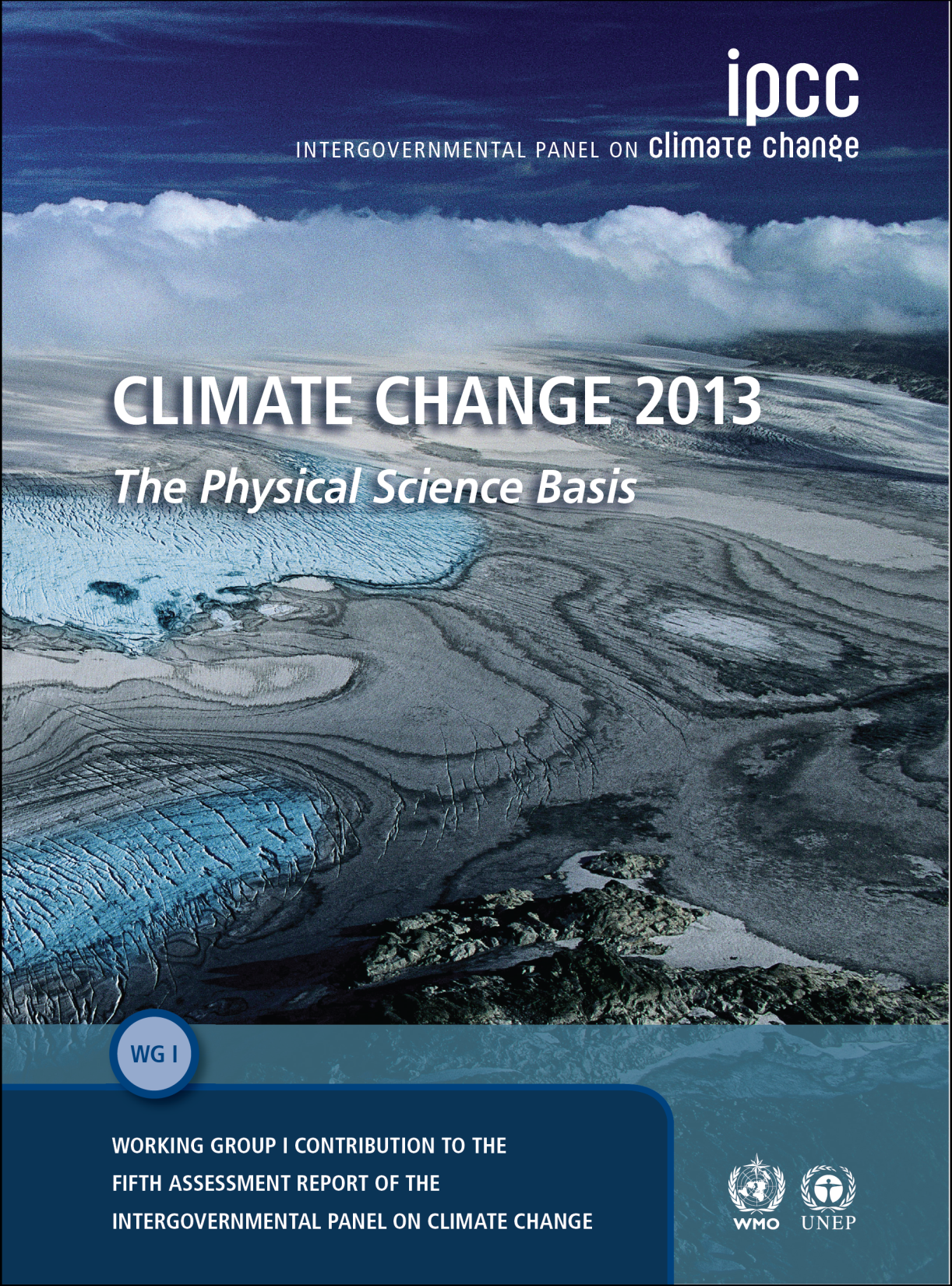 It is extremely likely that human influence has been the dominant cause of the observed warming since the mid-20th century.
What is new:  It is now extremely likely that humans caused recent climate change.
In this Summary for Policymakers, the following terms have been used to indicate the assessed likelihood, using expert judgment, of an outcome or a result:

	Virtually certain	> 99% probability of occurrence
	Extremely likely	> 95%
	Very likely	> 90%
	Likely	> 66%
	More likely than not	> 50%
	Unlikely	< 33%,
	Very unlikely	< 10%
	Extremely unlikely	< 5%
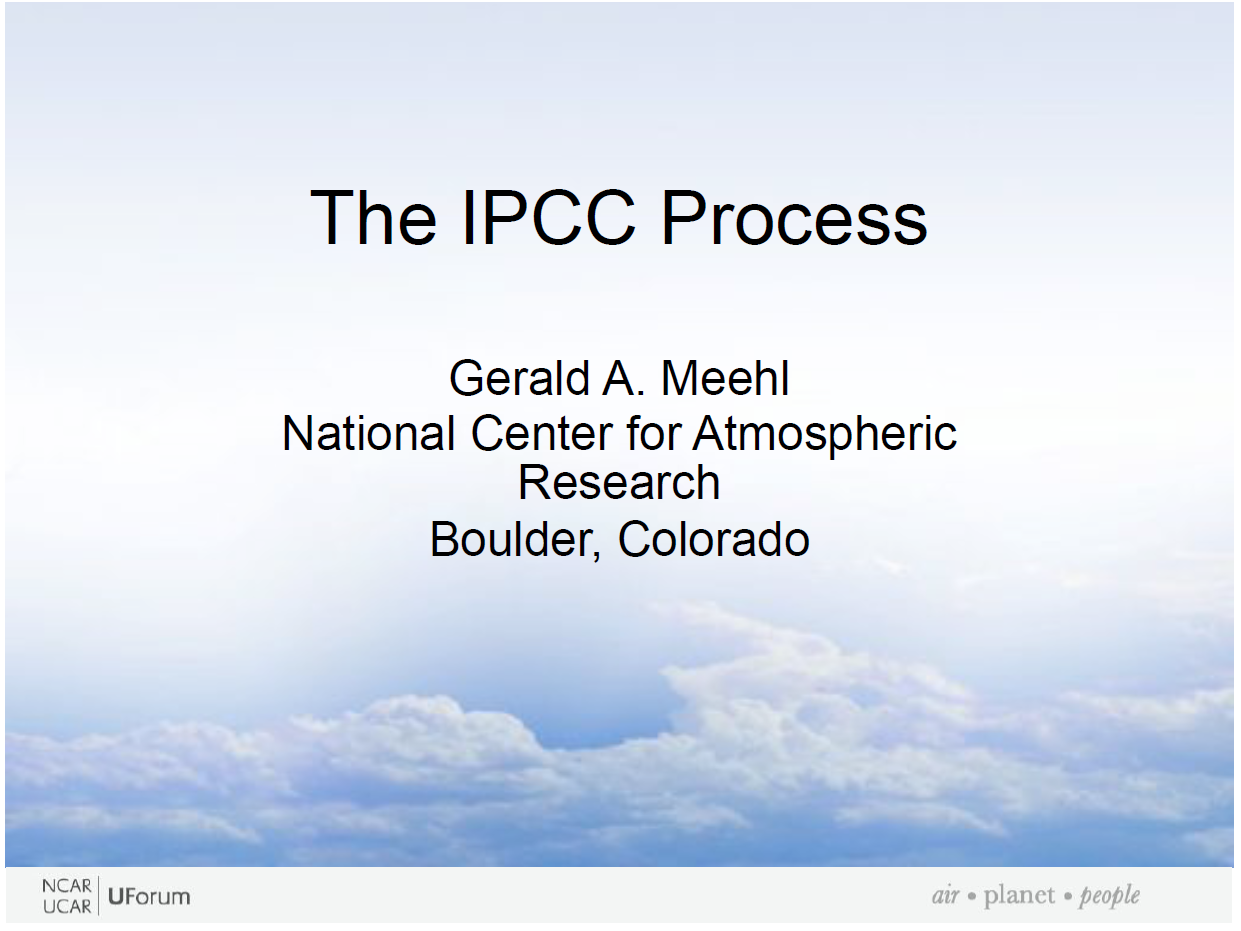 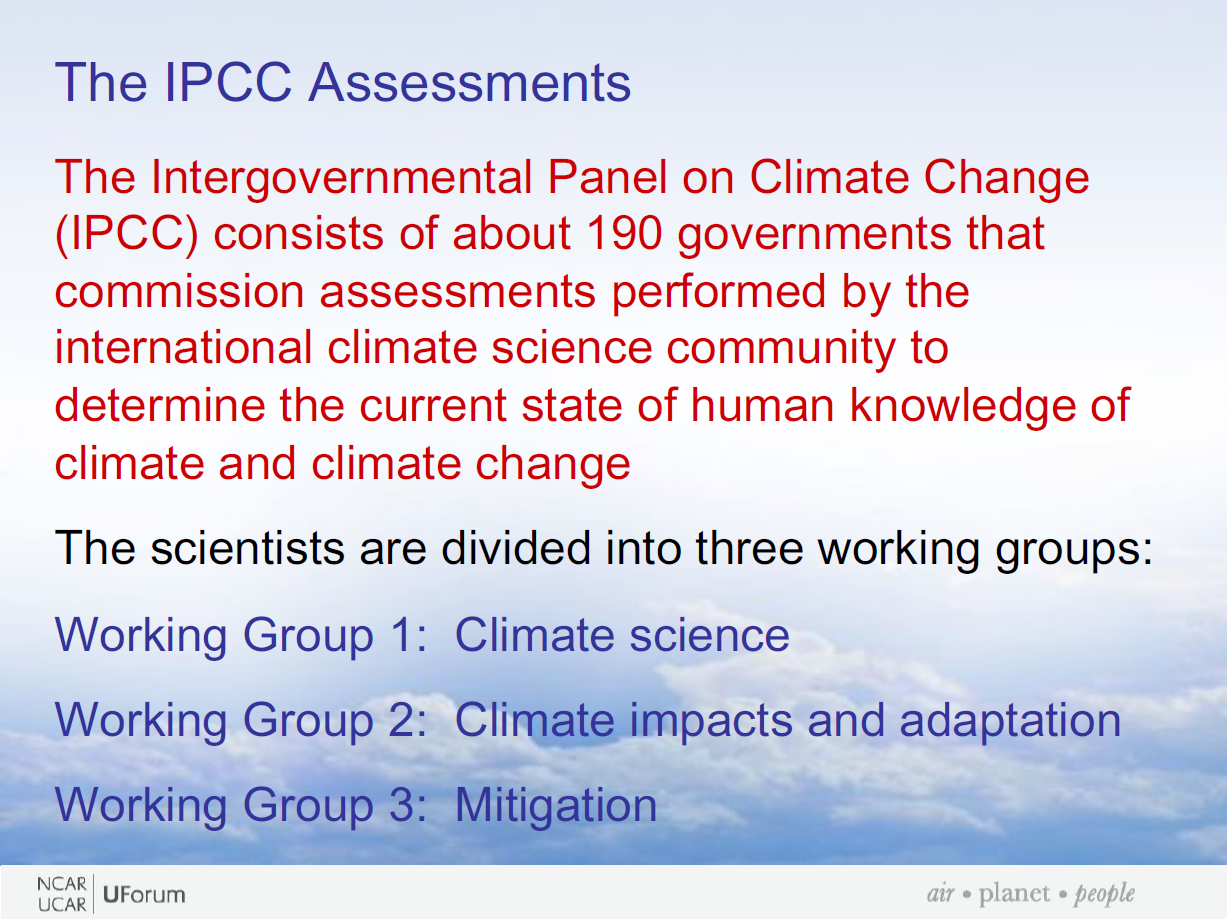 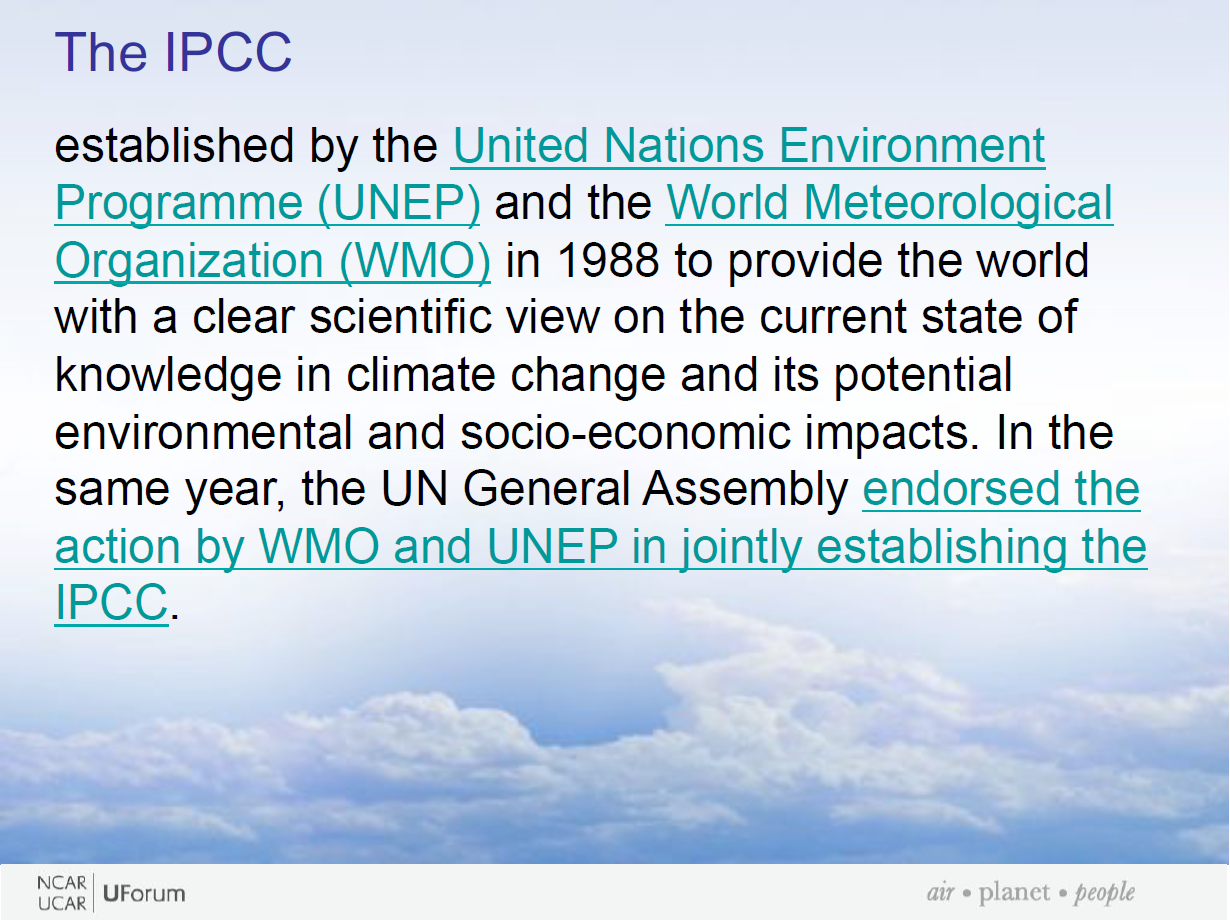 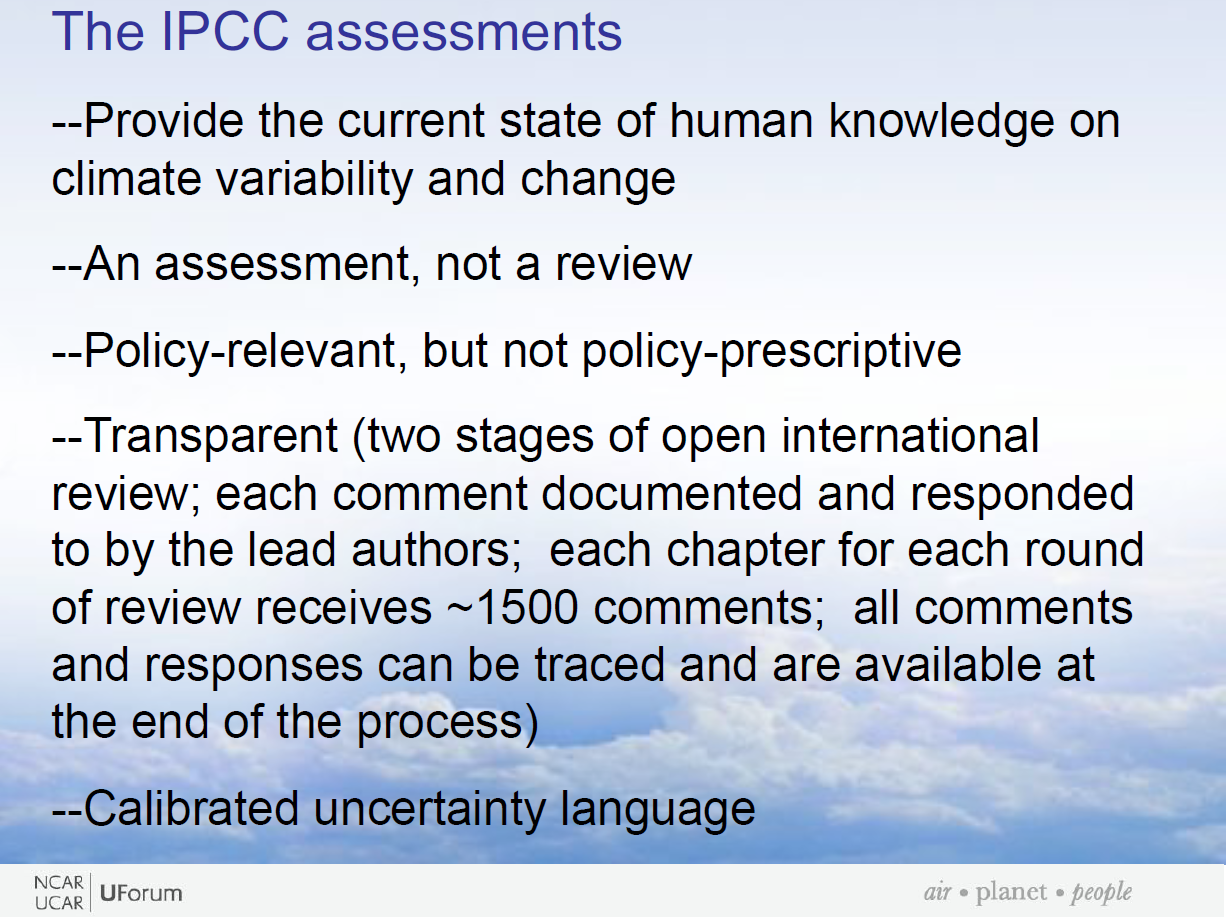 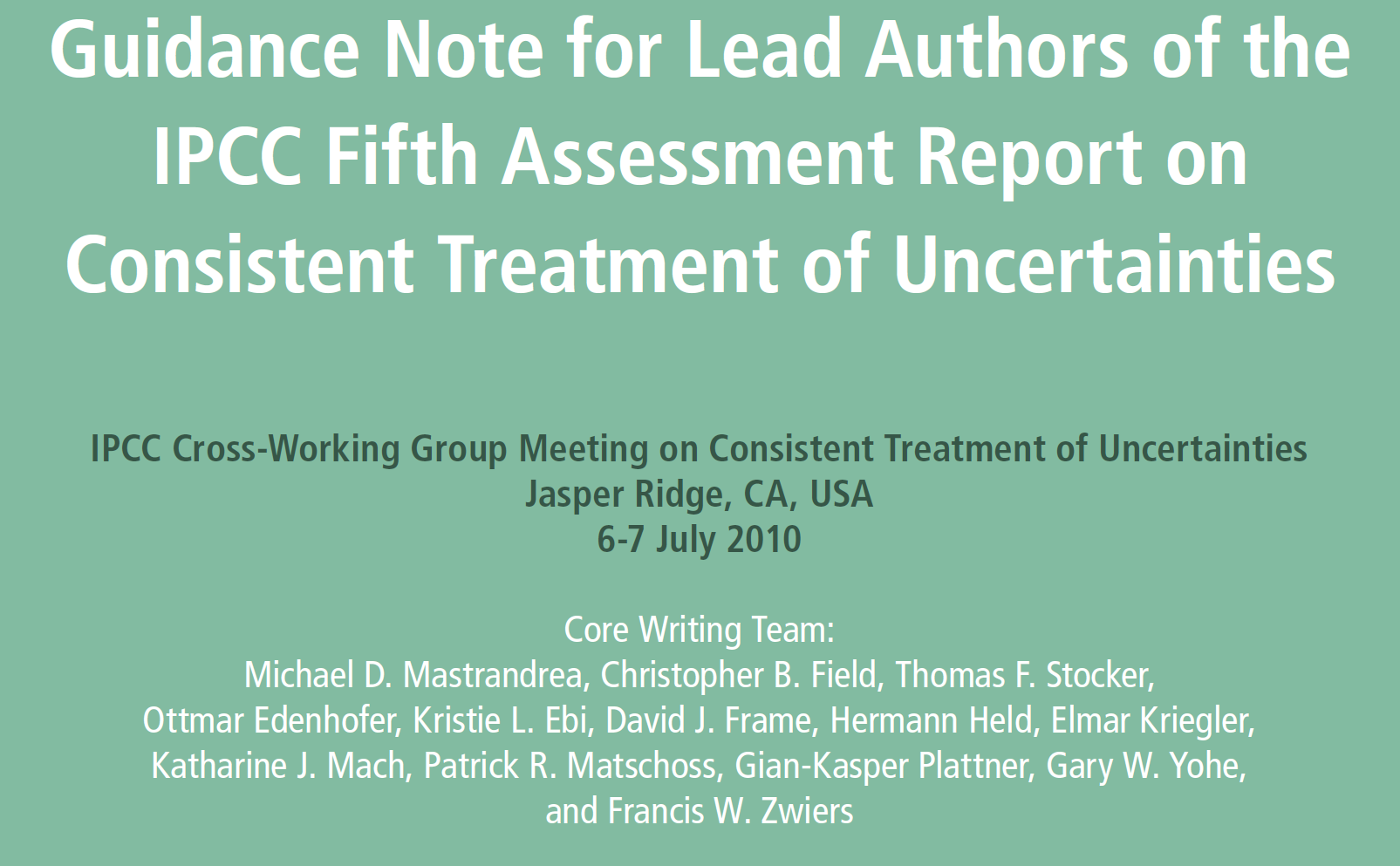 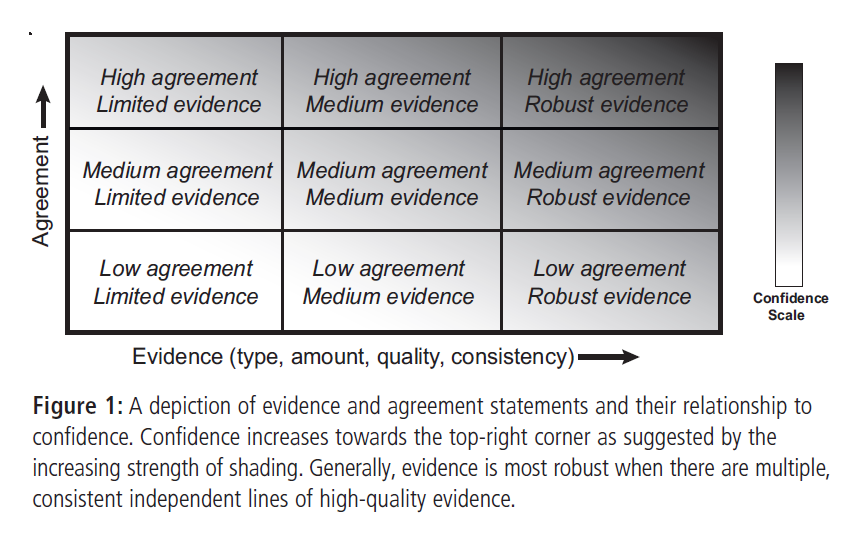 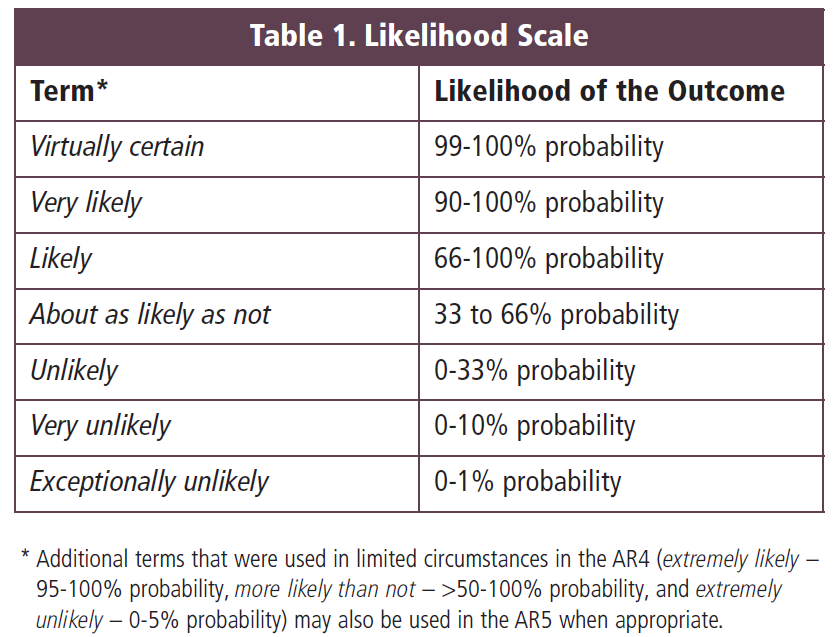 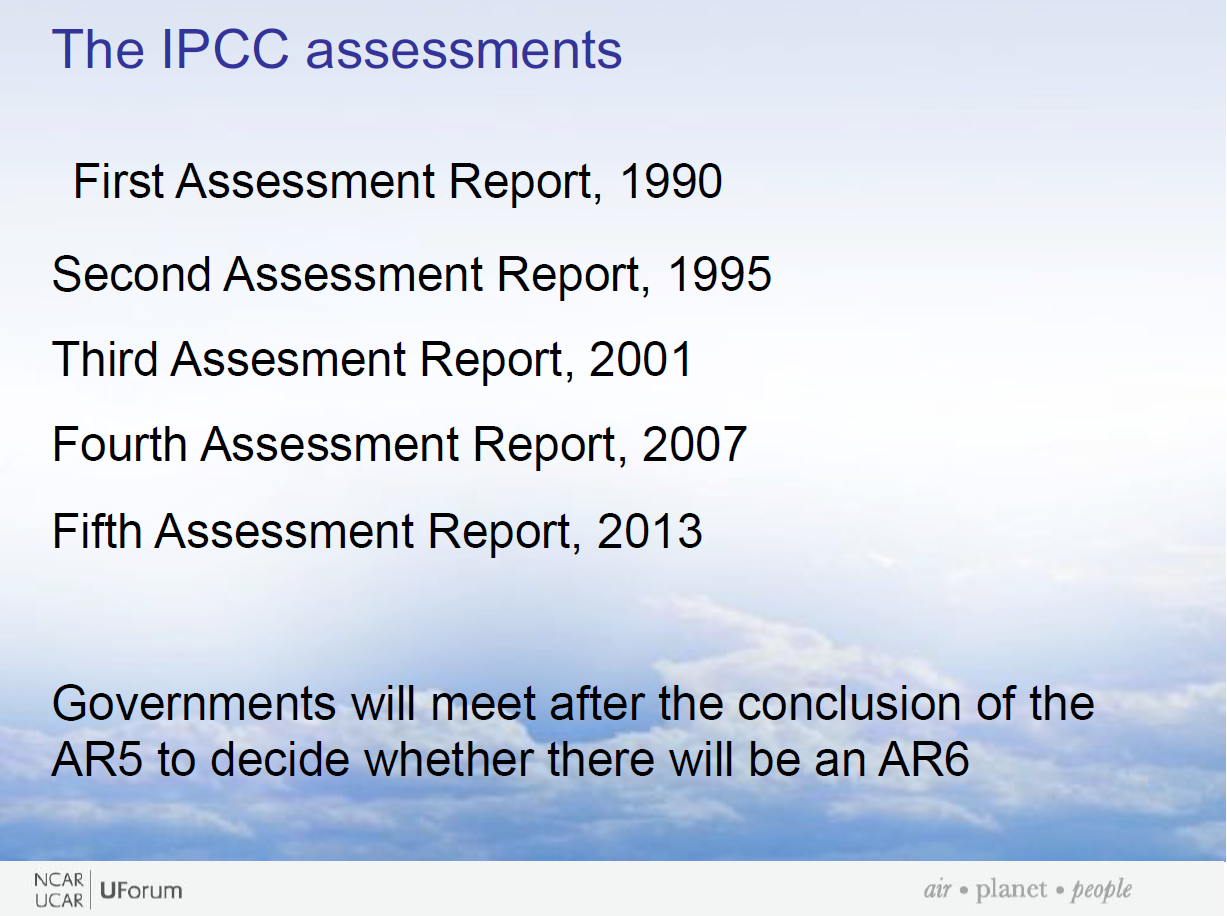 FAR
SAR
TAR
AR4
AR5
The Working Group Reports and Synthesis Report will be completed in 2013/2014. The Fifth Assessment Report will be considered by the Panel according to the following timetable:
IPCC Fifth Assessment Report Final Plenaries
Scoping Meeting
for the IPCC AR5 Synthesis Report
25-27 August 2010, Liege, Belgium
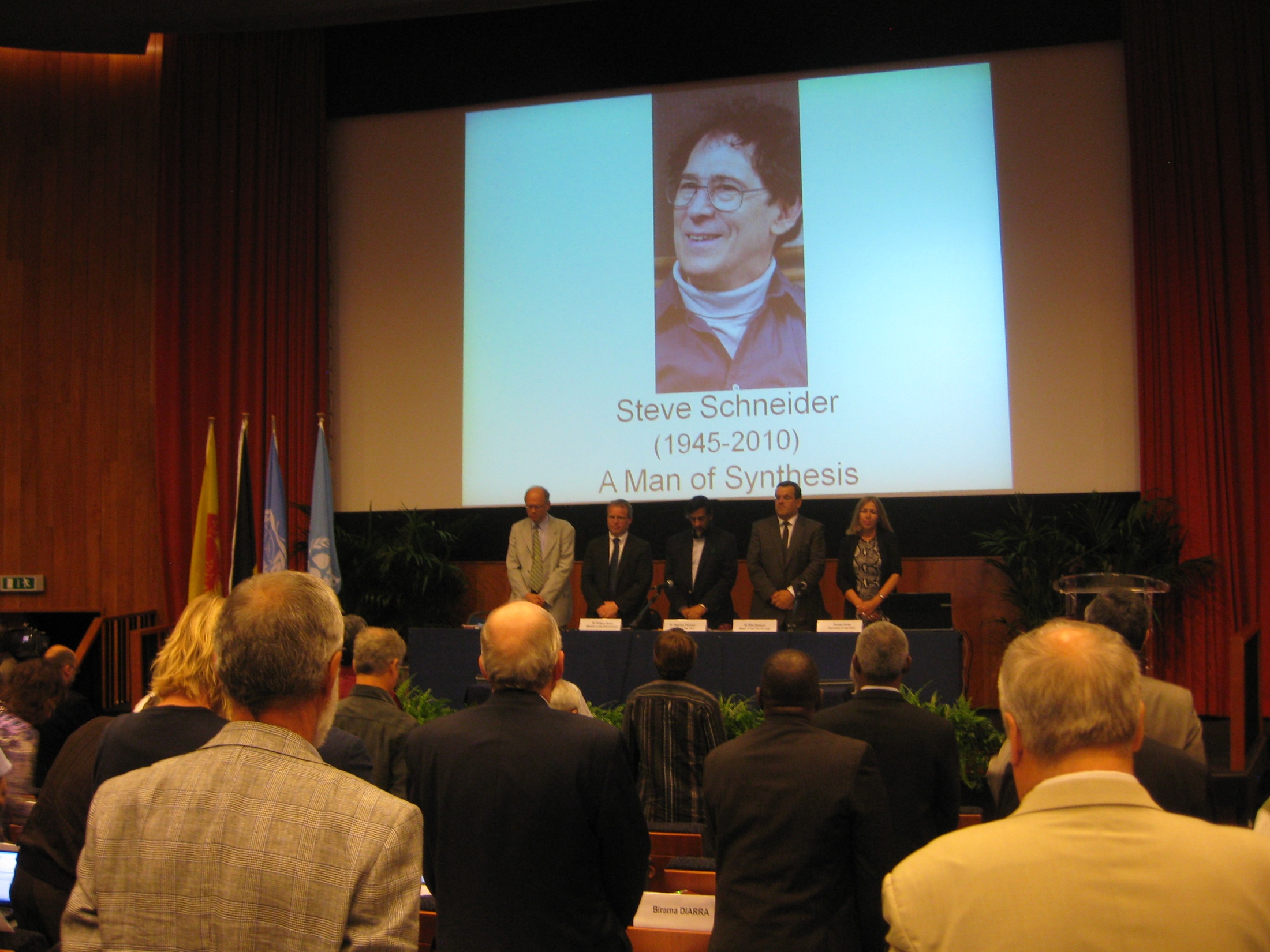 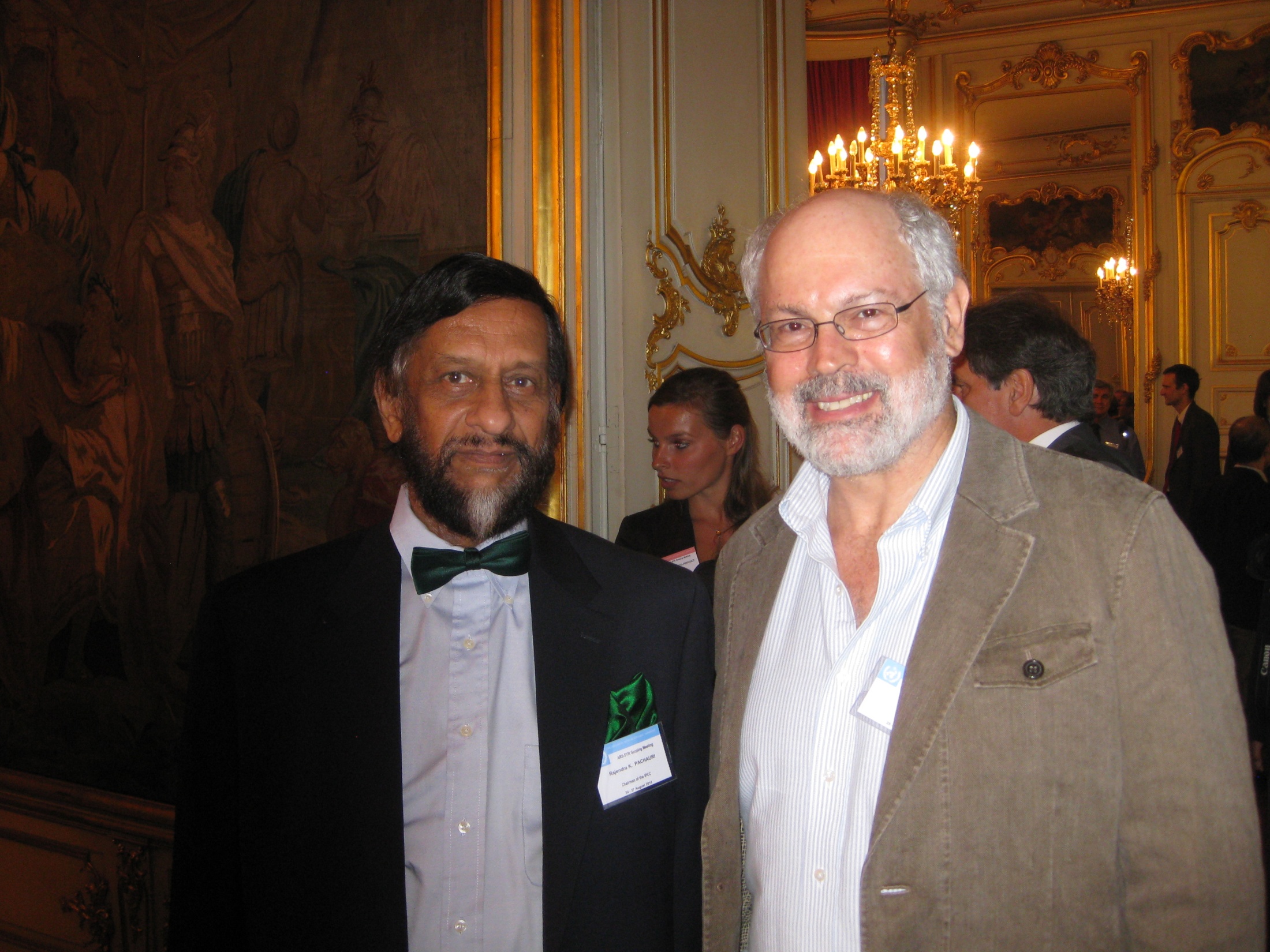 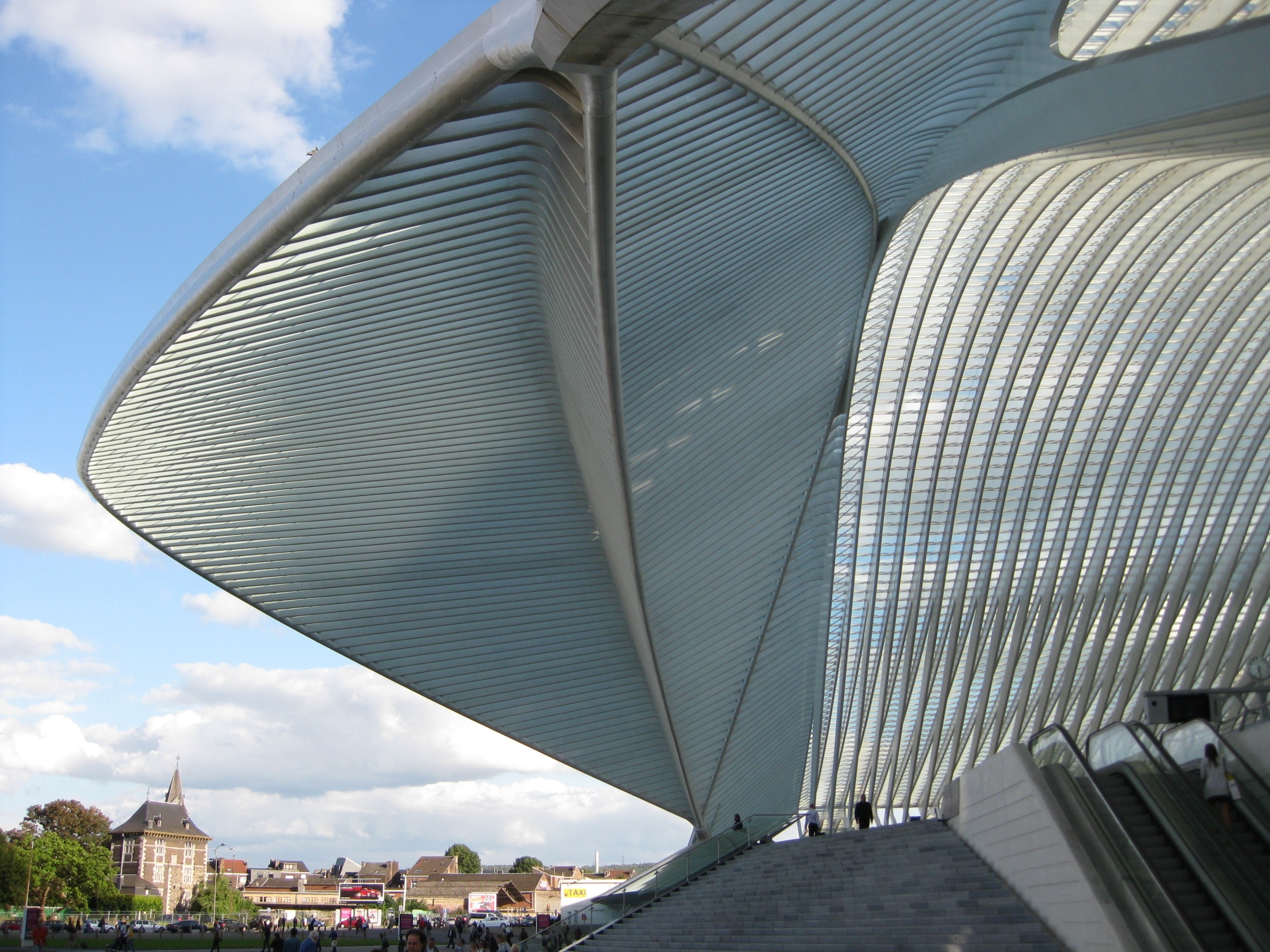 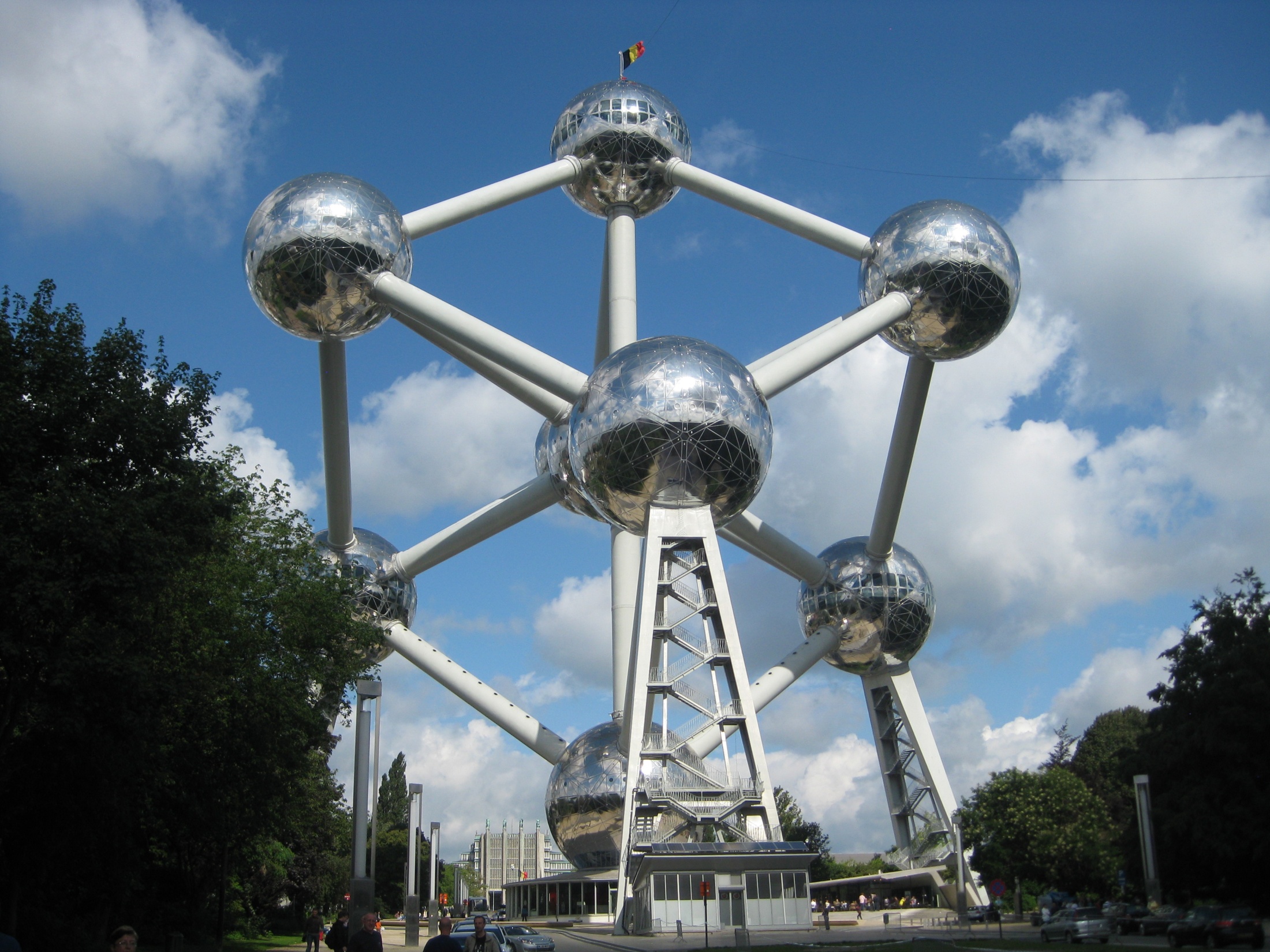 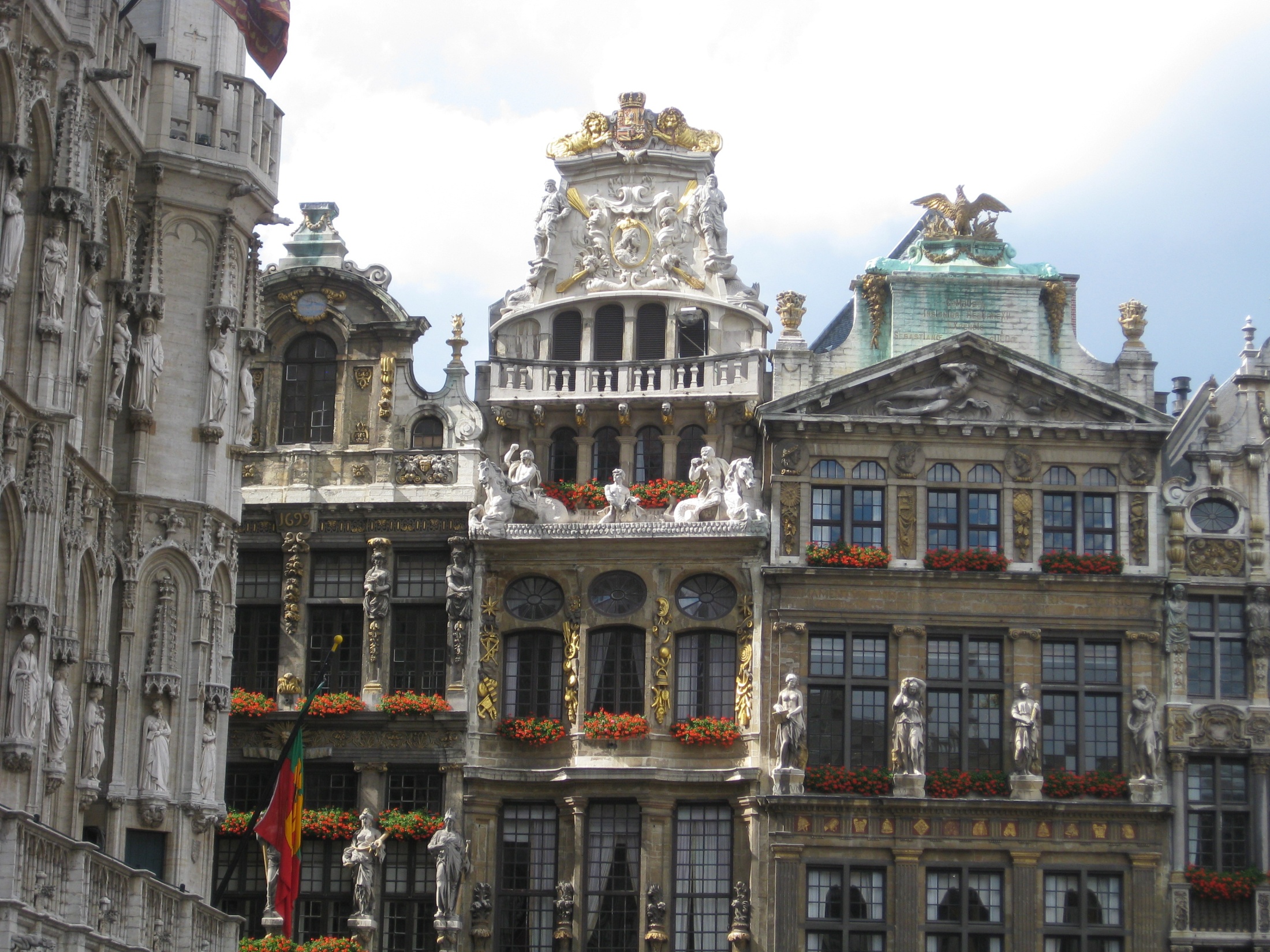 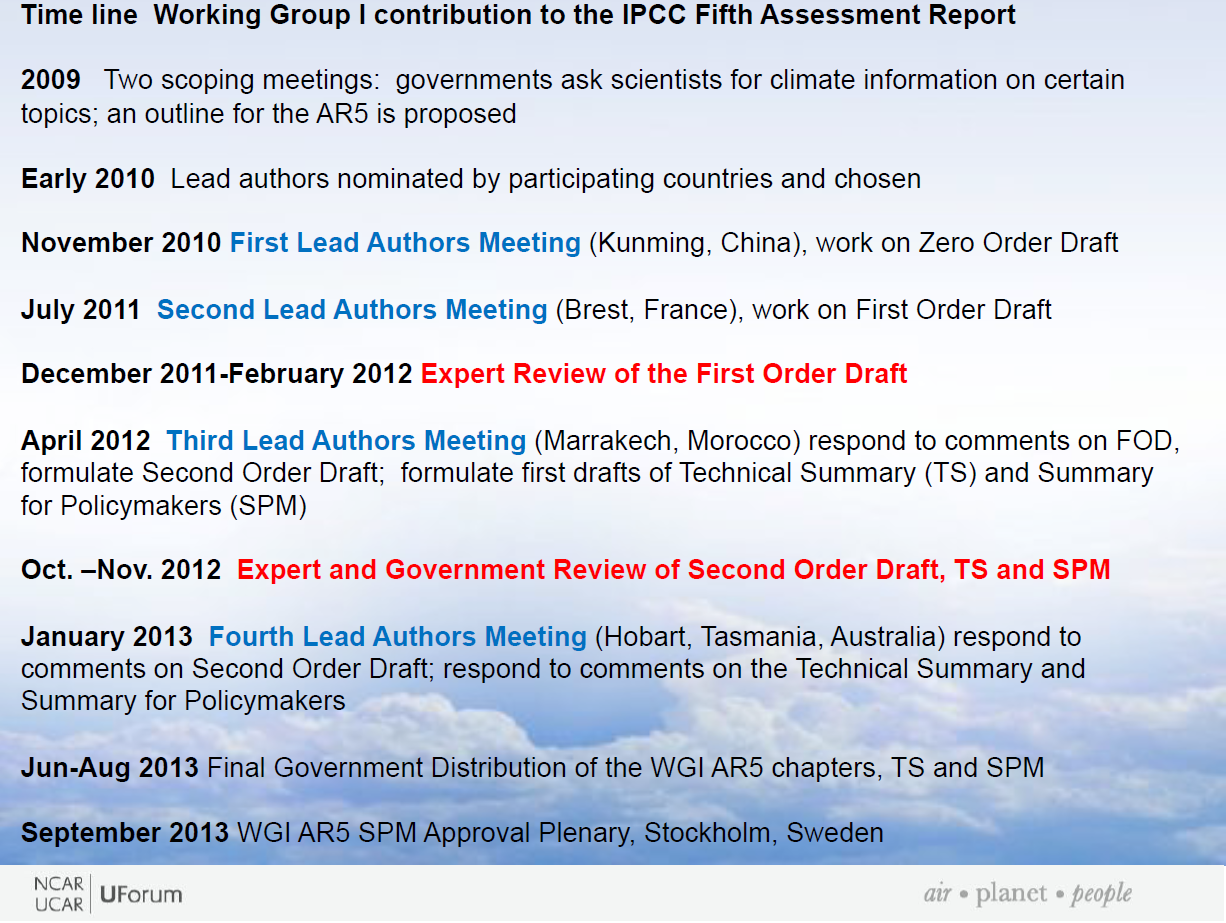 How do you become a Lead Author (LA)?

Nominated to your national IPCC bureau (USGCRP) (can be self-nominated)

National bureau chooses candidates to nominate to the international IPCC bureau

Lead authors chosen based on expertise and equitable representation among nations, continents, and gender.

Coordinating Lead Authors (CLAs) chosen based on same criteria, plus past experience and performance as LA.
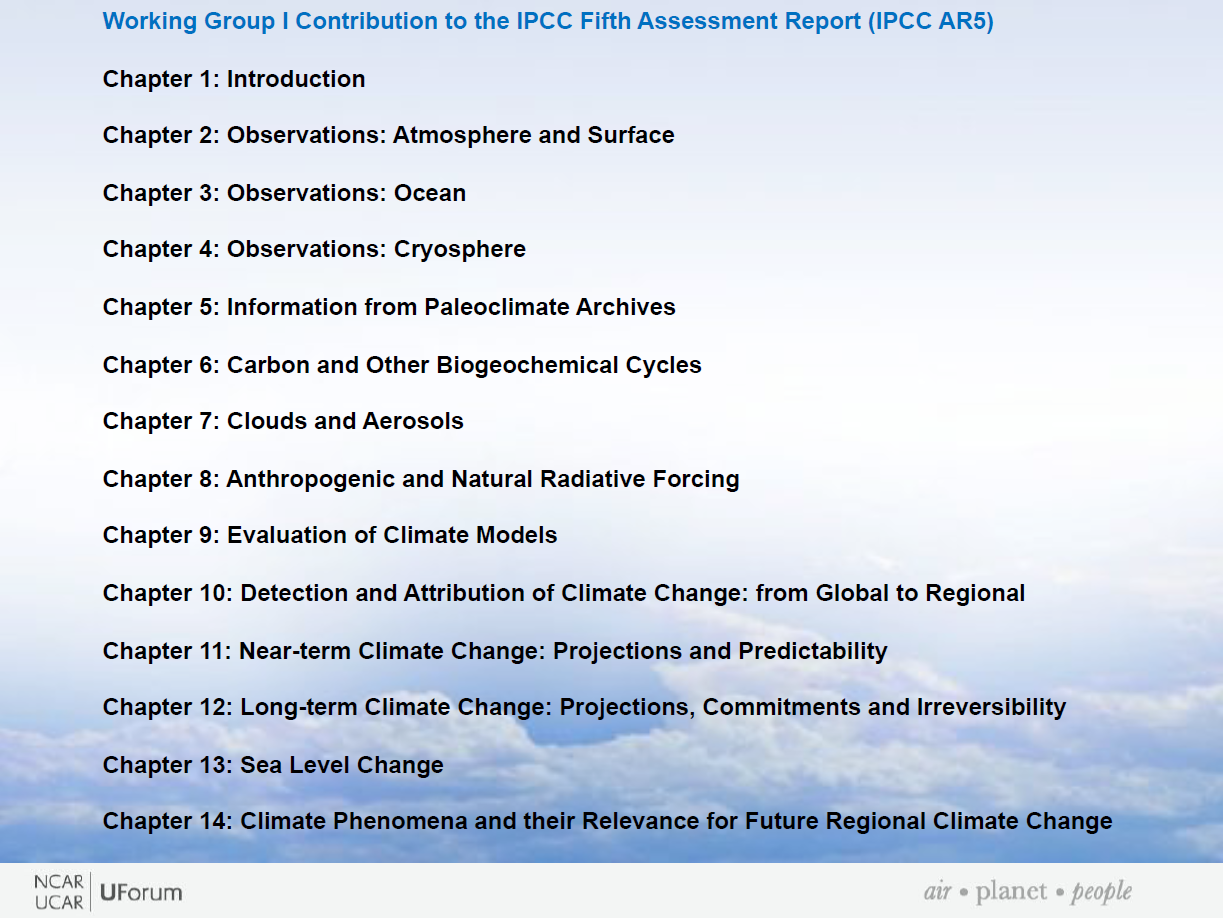 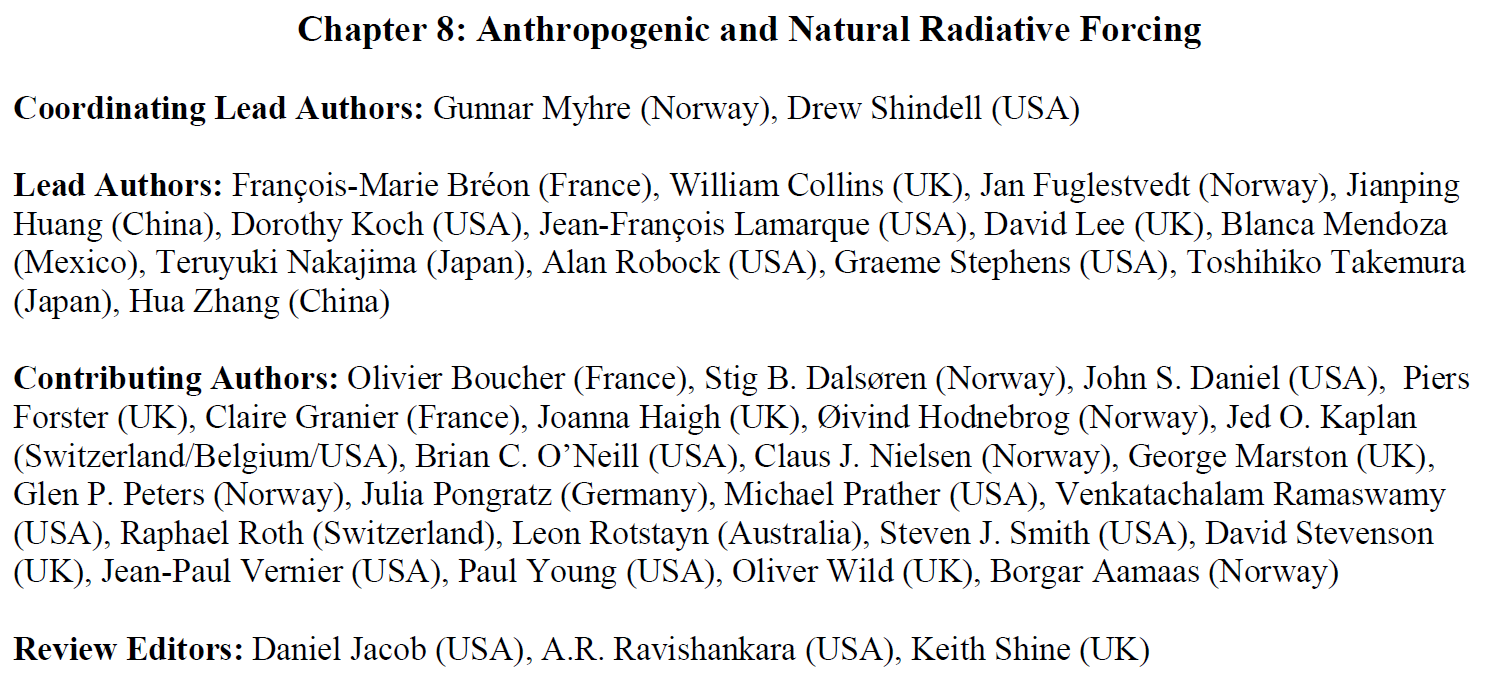 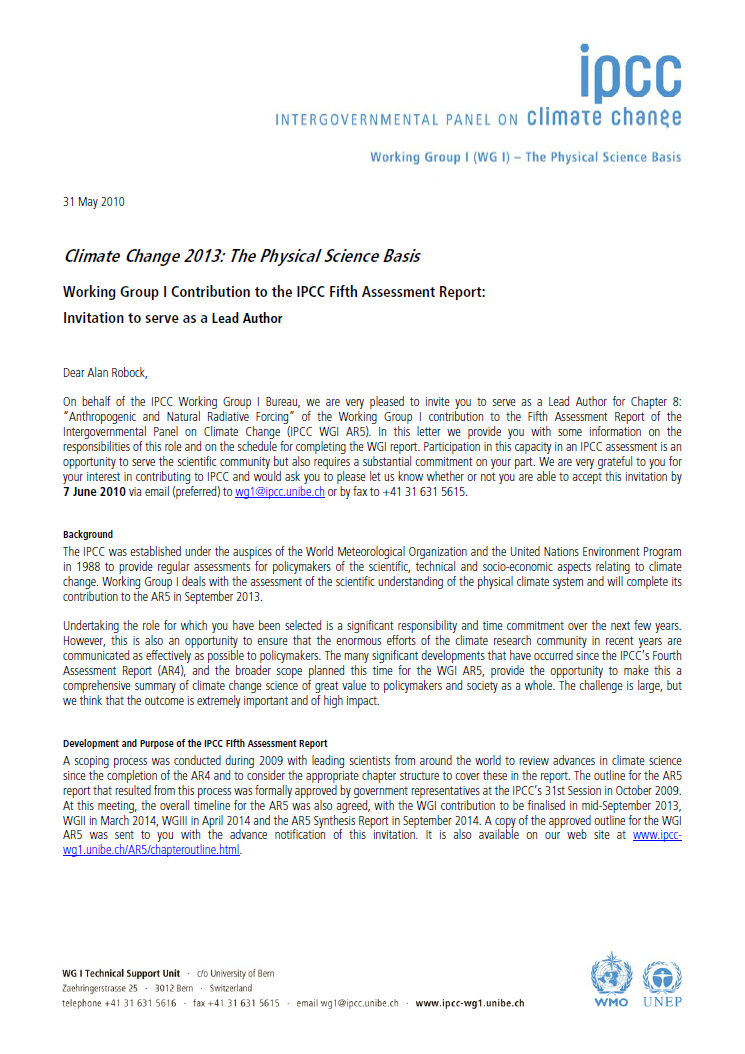 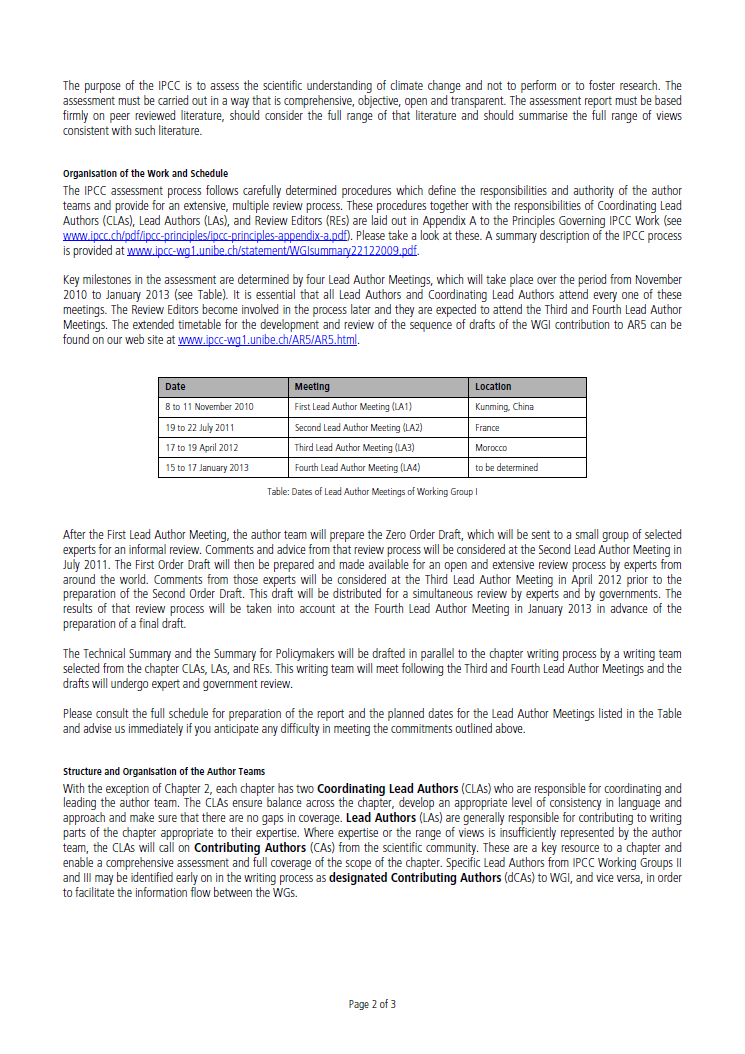 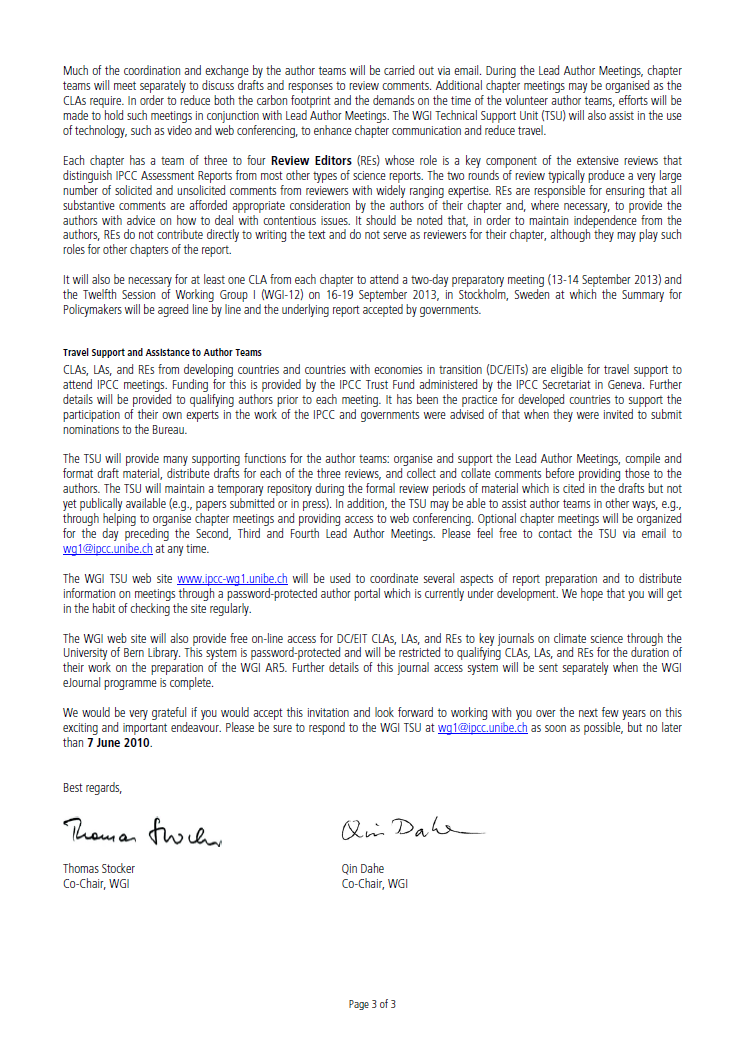 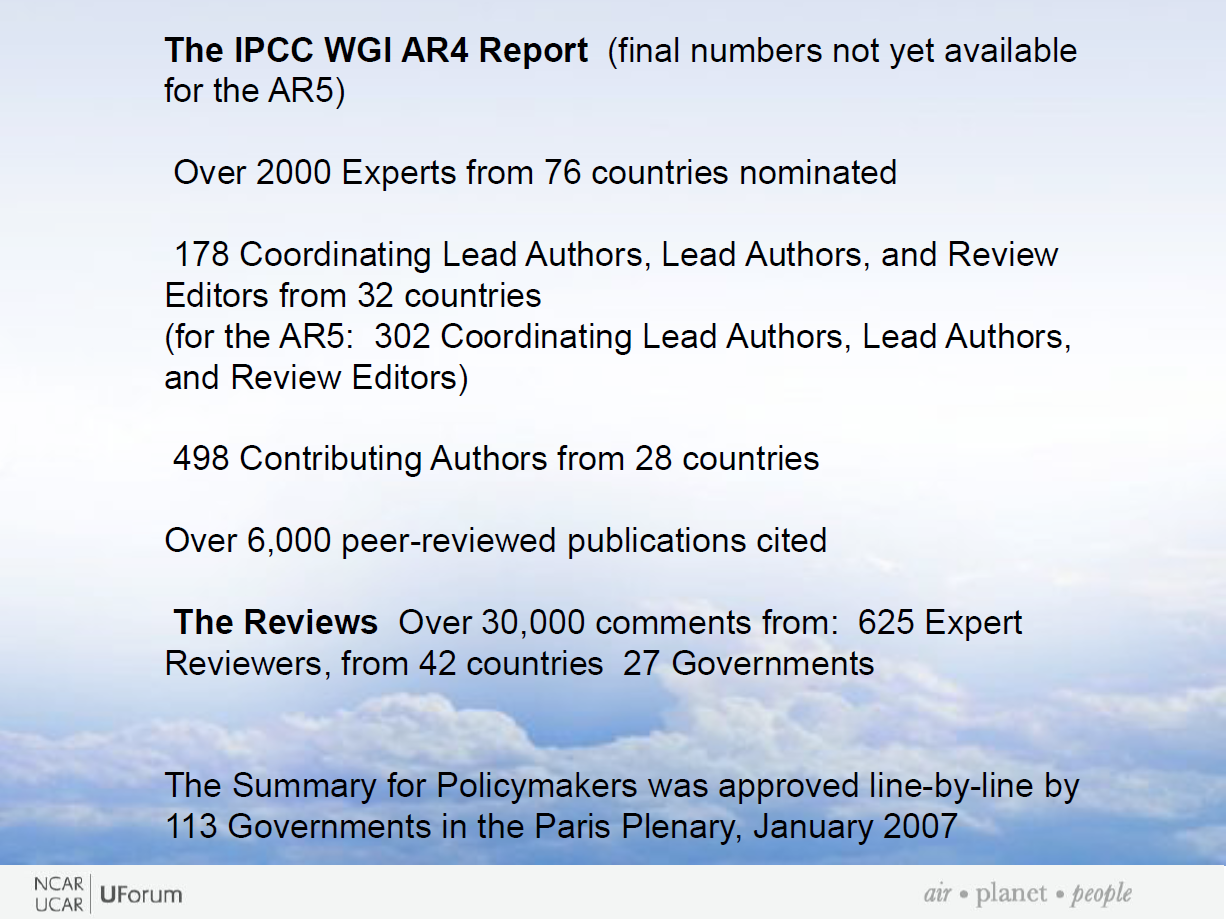 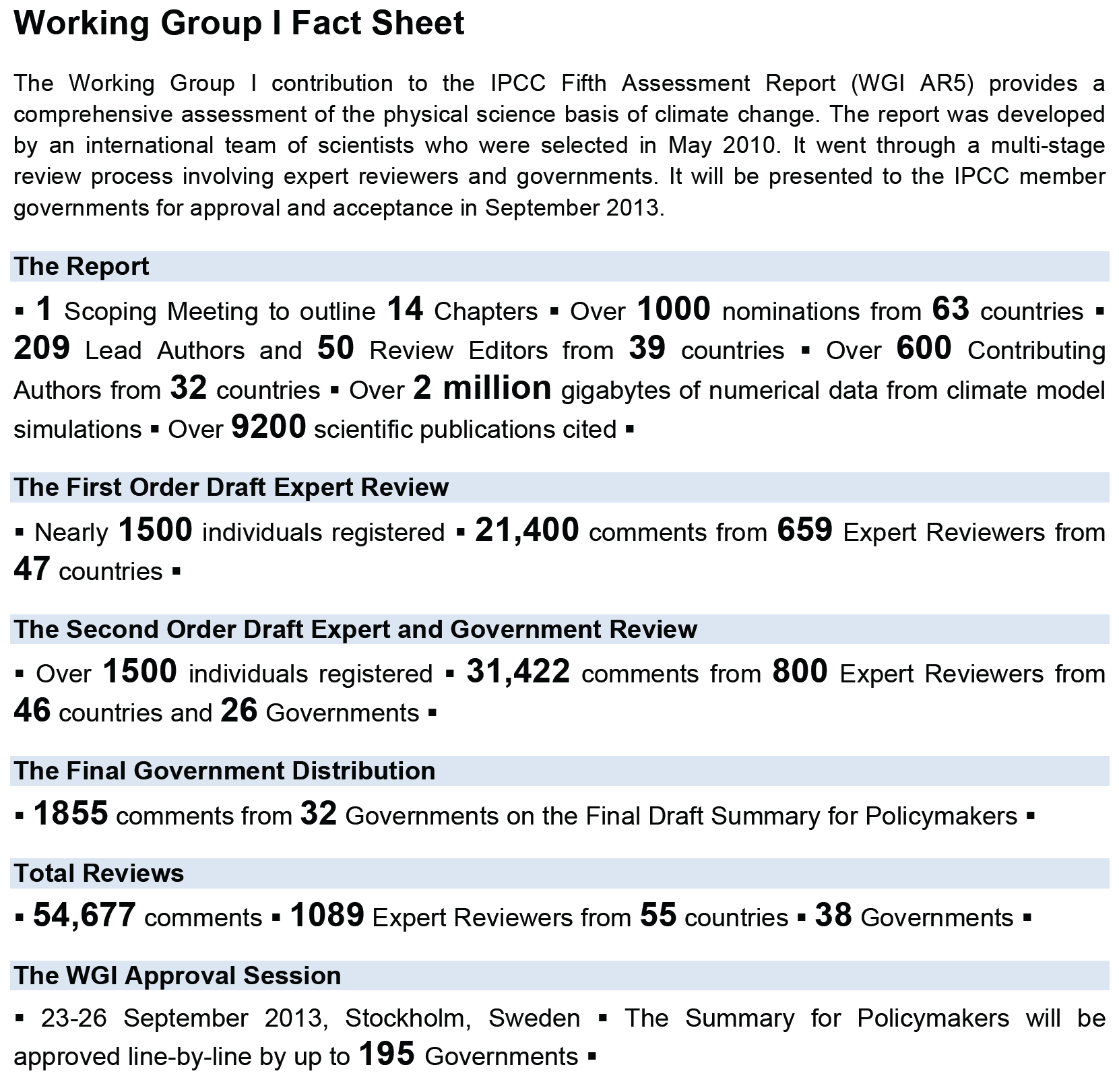 My IPCC participation
6 meetings:
	Synthesis Report Scoping Meeting, Liege, Belgium
	WG I LA Meeting, Kunming, China
	WG I, II, and III Geoengineering Meeting, Lima, Peru
	WG I LA Meeting, Brest, France
	WG I LA Meeting, Marrakech, Morocco
	WG I LA Meeting, Hobart, Australia

Lead Author, WG I, Chapter 8
Contributing Author, WG I, Chapter 5
Contributing Author, WG I, Chapter 7
Contributing Author, WG I, Chapter 11
Contributing Author, WG II, Chapter 19
Reviewer, many drafts of WG I, II, and III
My IPCC participation
6 meetings:
	Synthesis Report Scoping Meeting, Liege, Belgium
1.26 tons CO2
	WG I LA Meeting, Kunming, China
2.68 tons CO2
	WG I, II, and III Geoengineering Meeting, Lima, Peru
1.24 tons CO2
	WG I LA Meeting, Brest, France
1.40 tons CO2
	WG I LA Meeting, Marrakech, Morocco
2.42 tons CO2
	WG I LA Meeting, Hobart, Australia
  3.50 tons CO2
Total: 12.50 tons CO2
(My annual emissions from driving is 2.2 tons CO2.)
http://www.travelnav.com/flight-emissions http://www.epa.gov/cleanenergy/energy-resources/calculator.html
Sample of comments and responses to WG II, Chapter 19, Emerging Risks, section on geoengineering
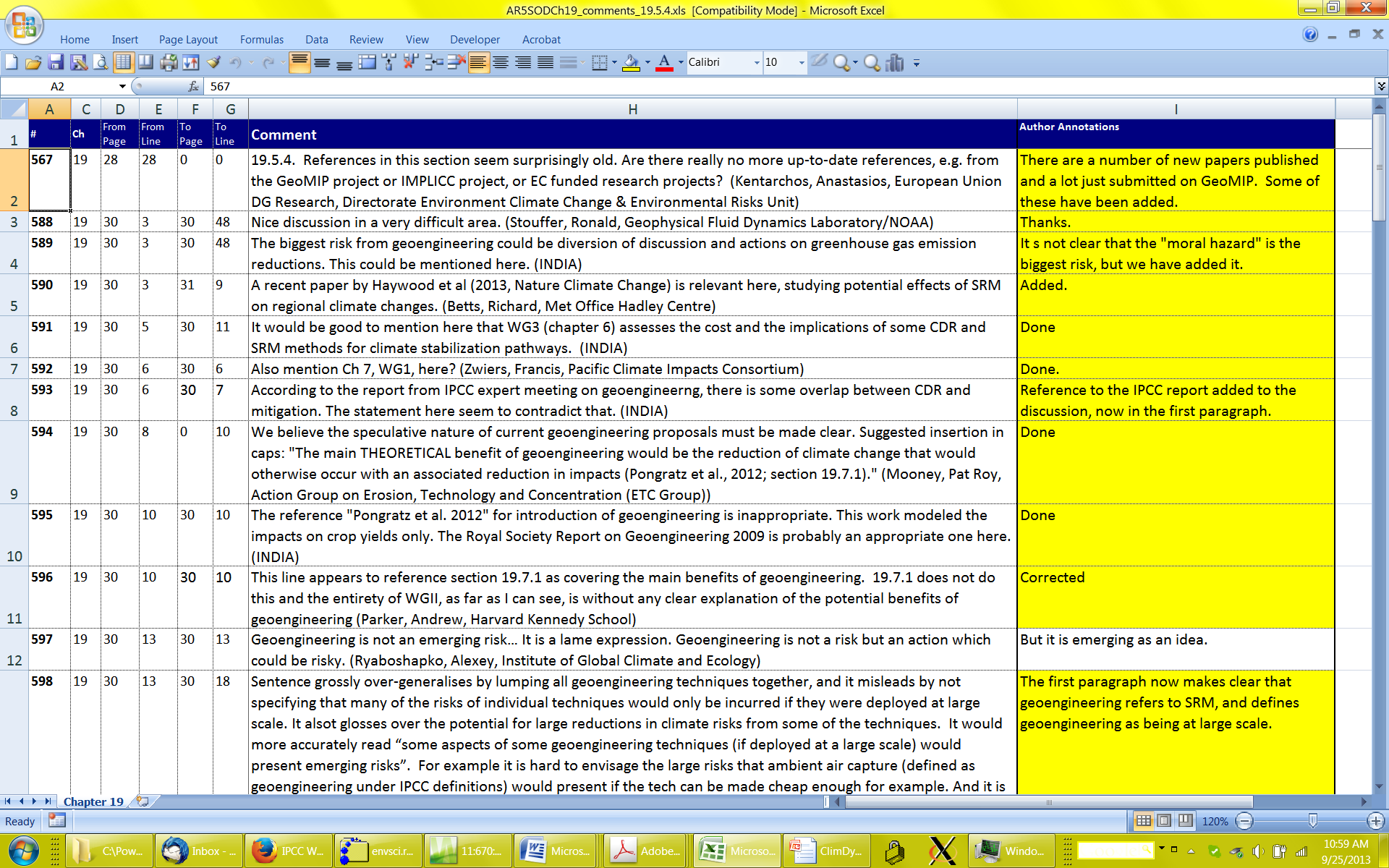 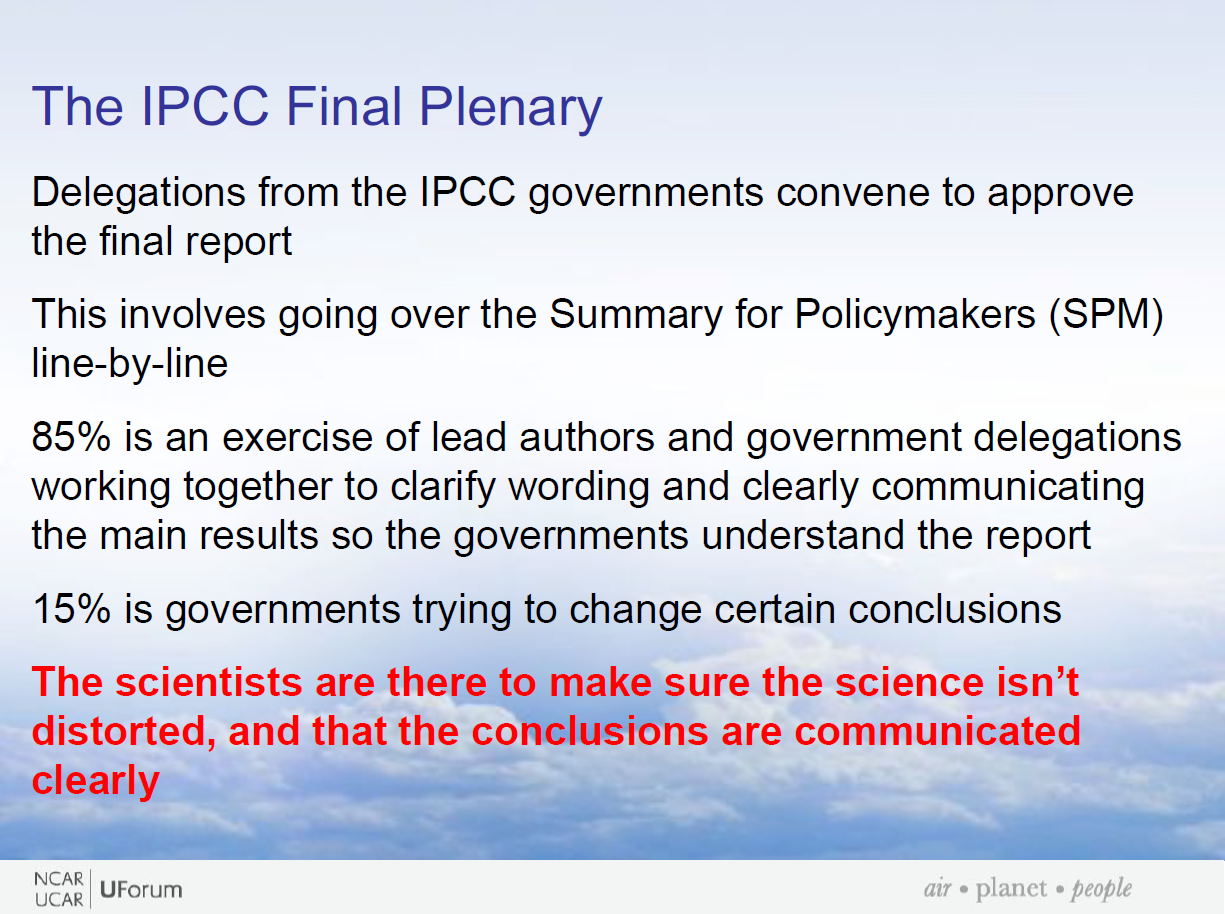 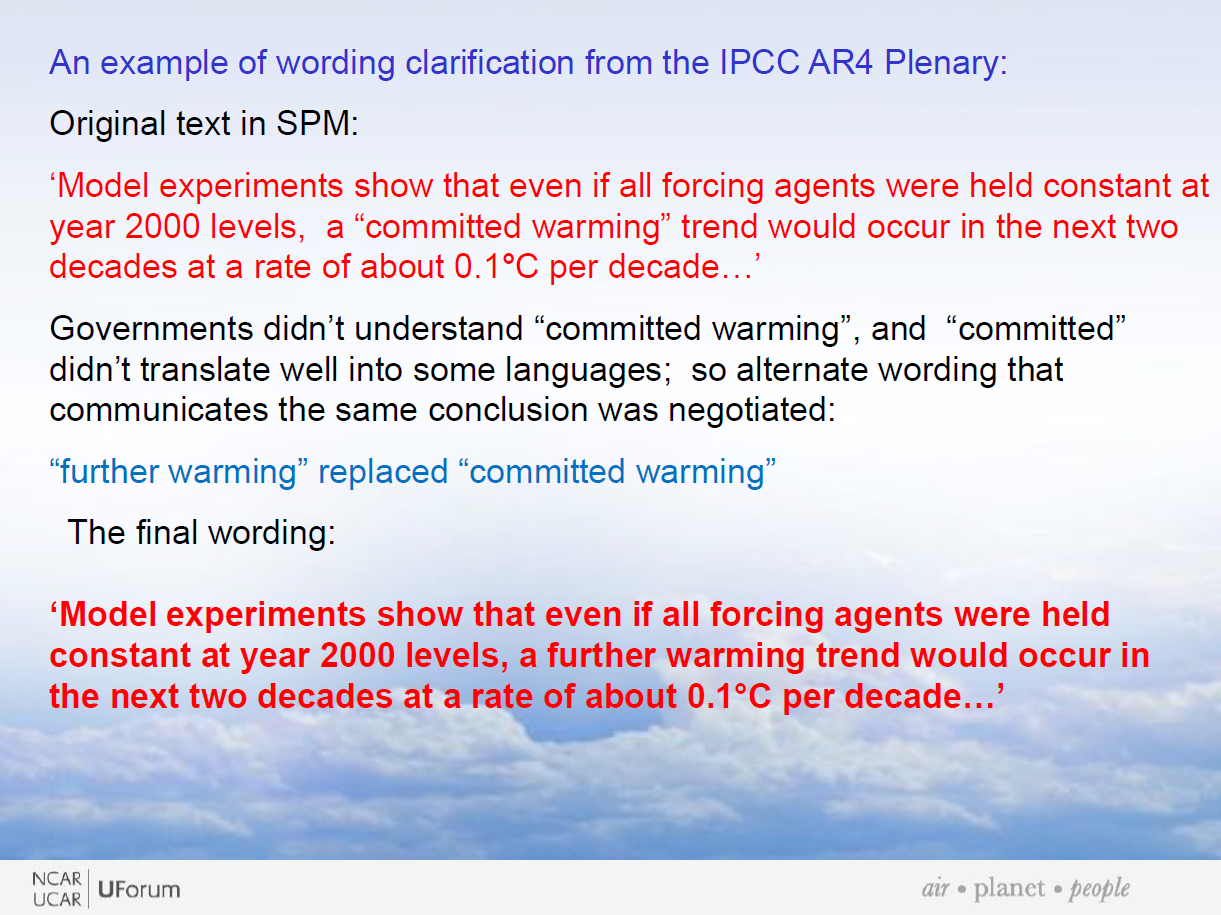 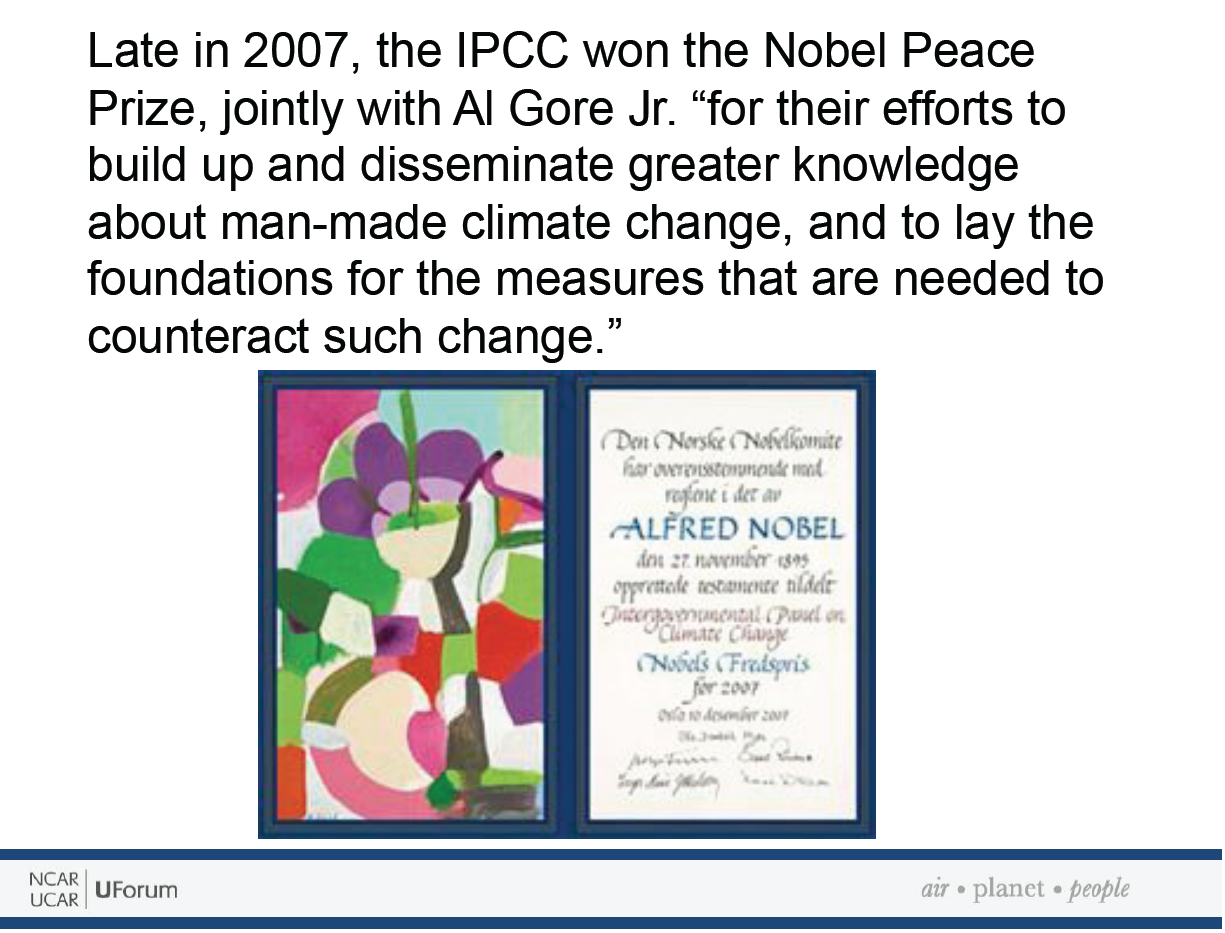 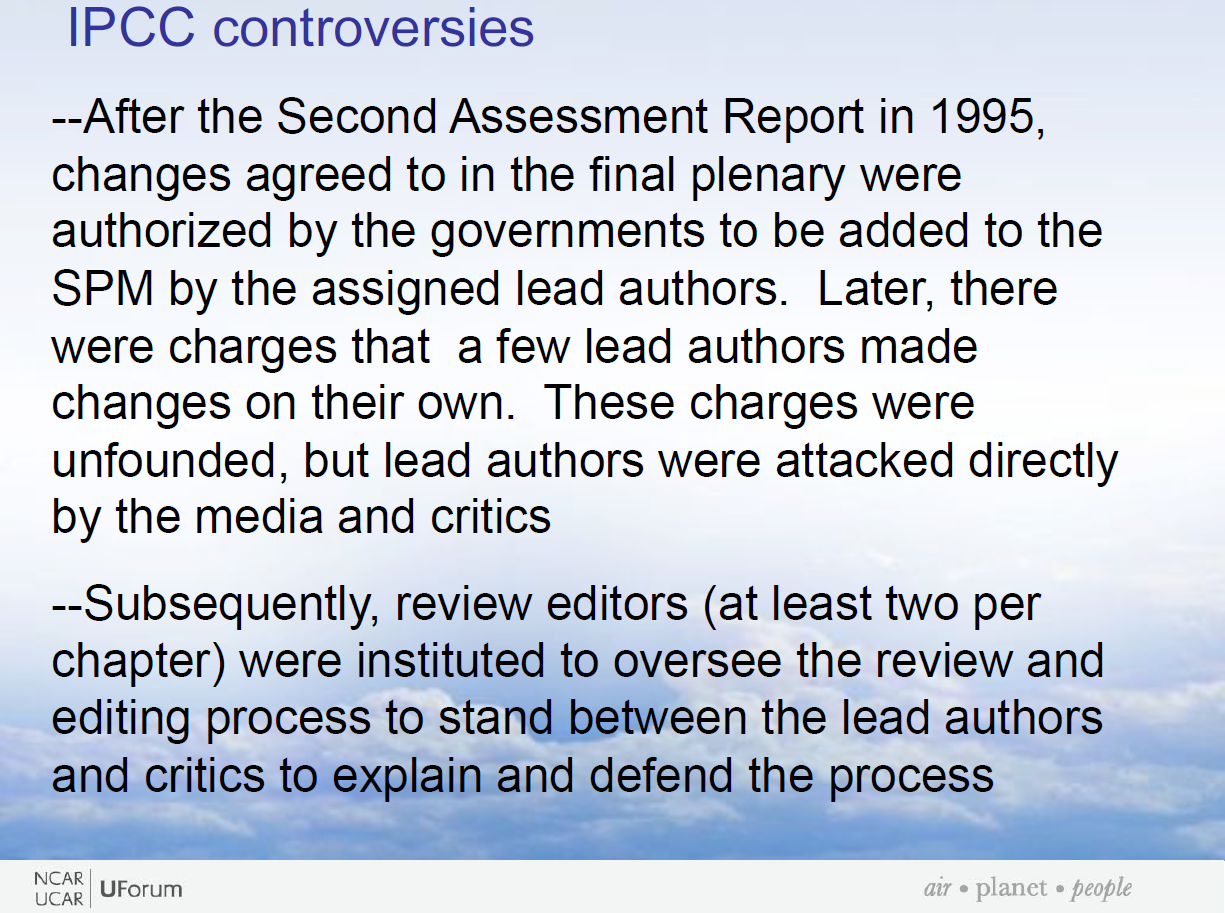 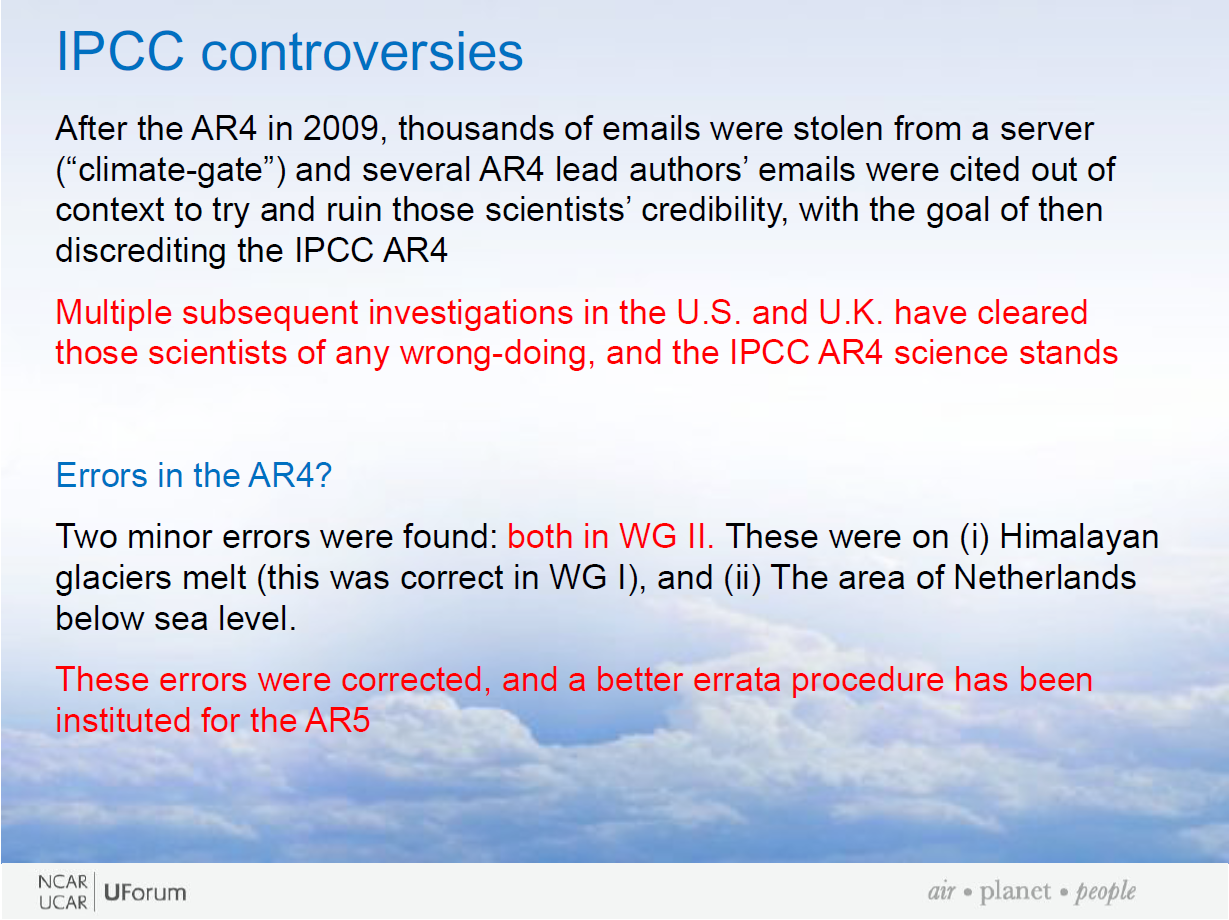 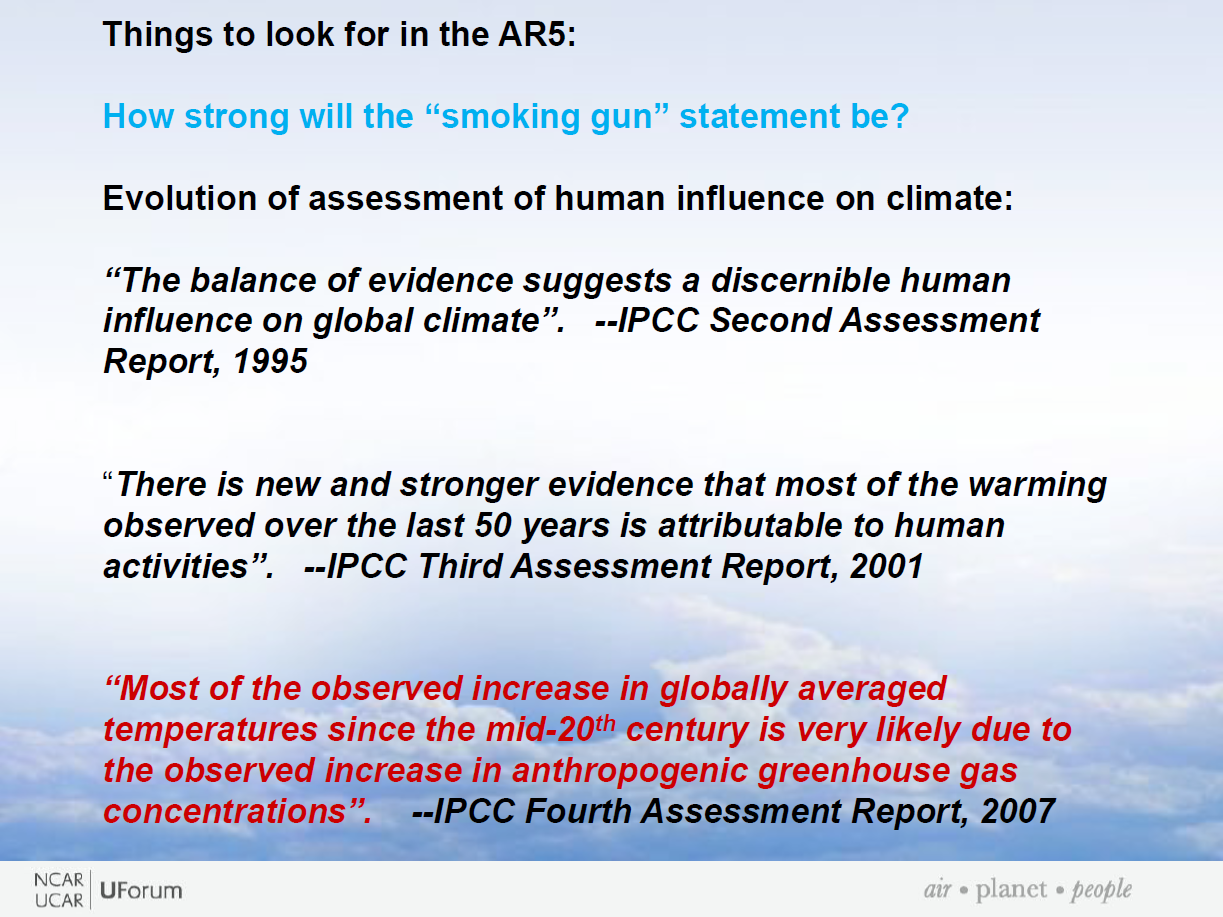 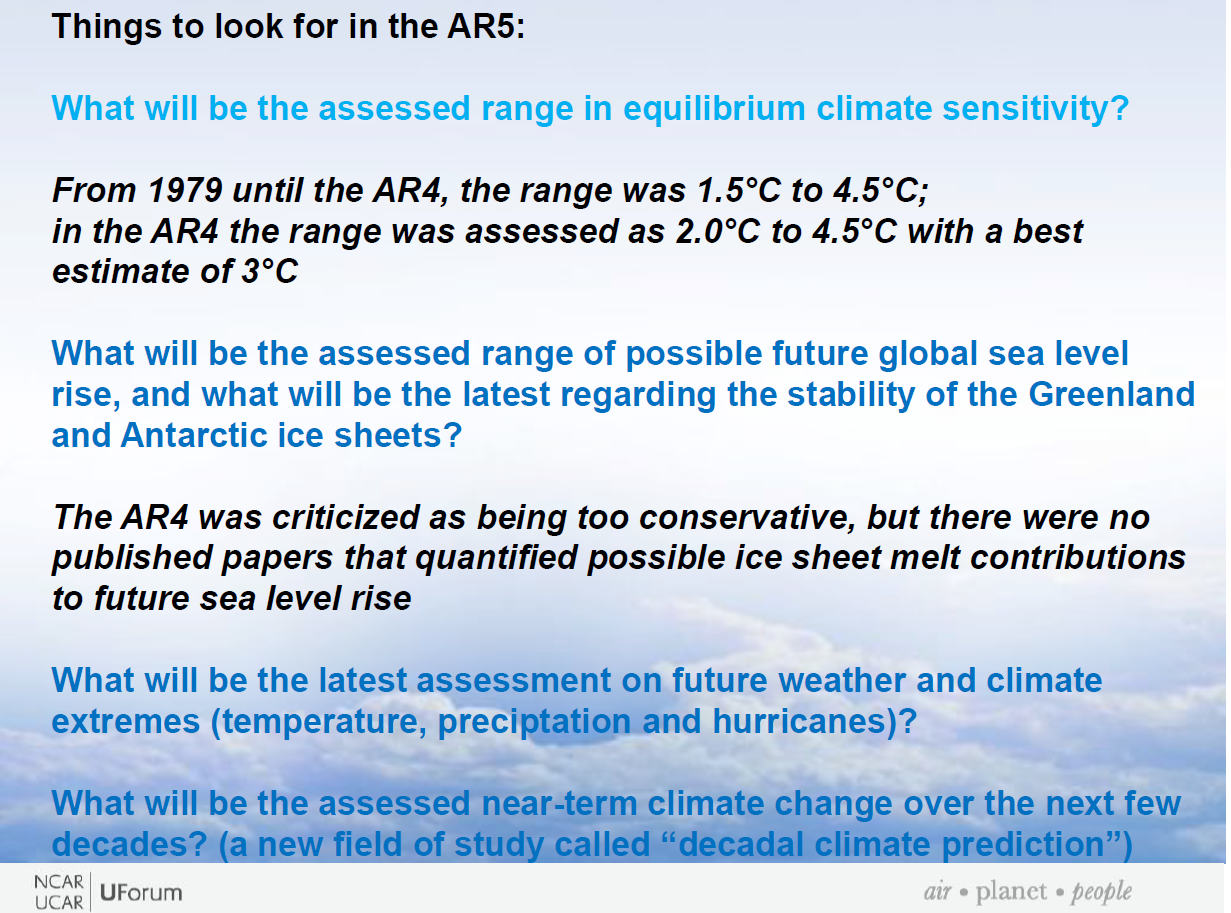 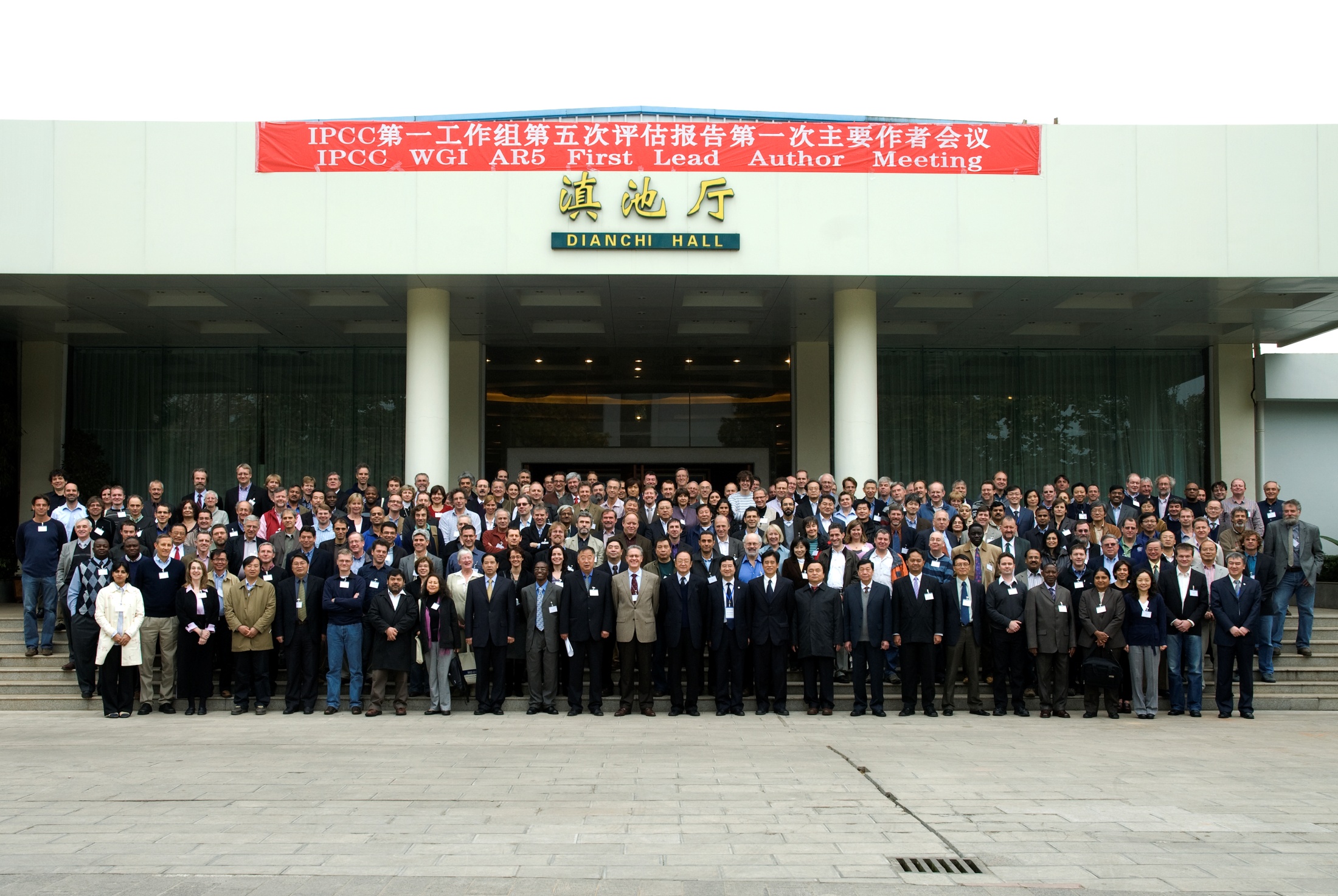 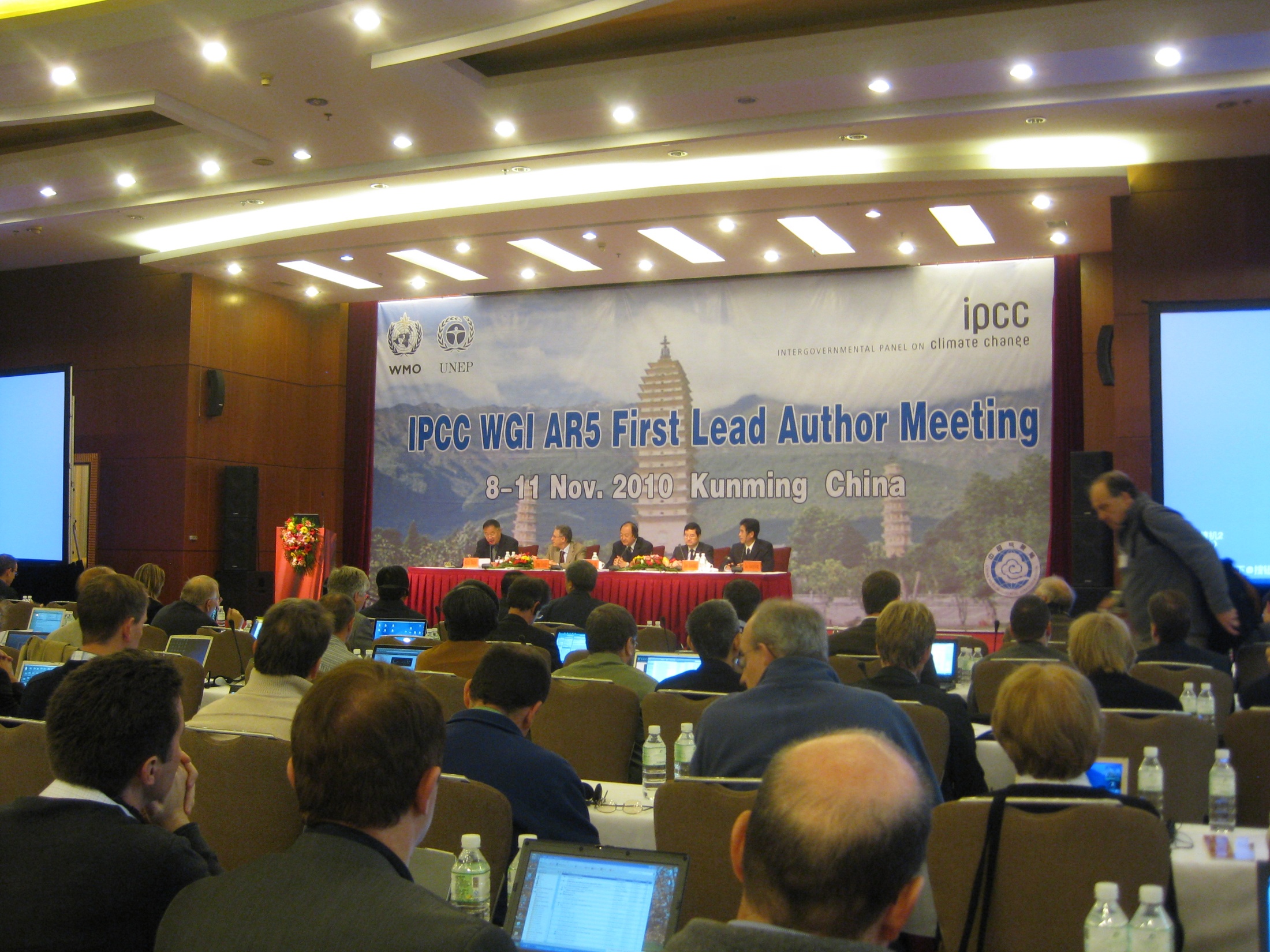 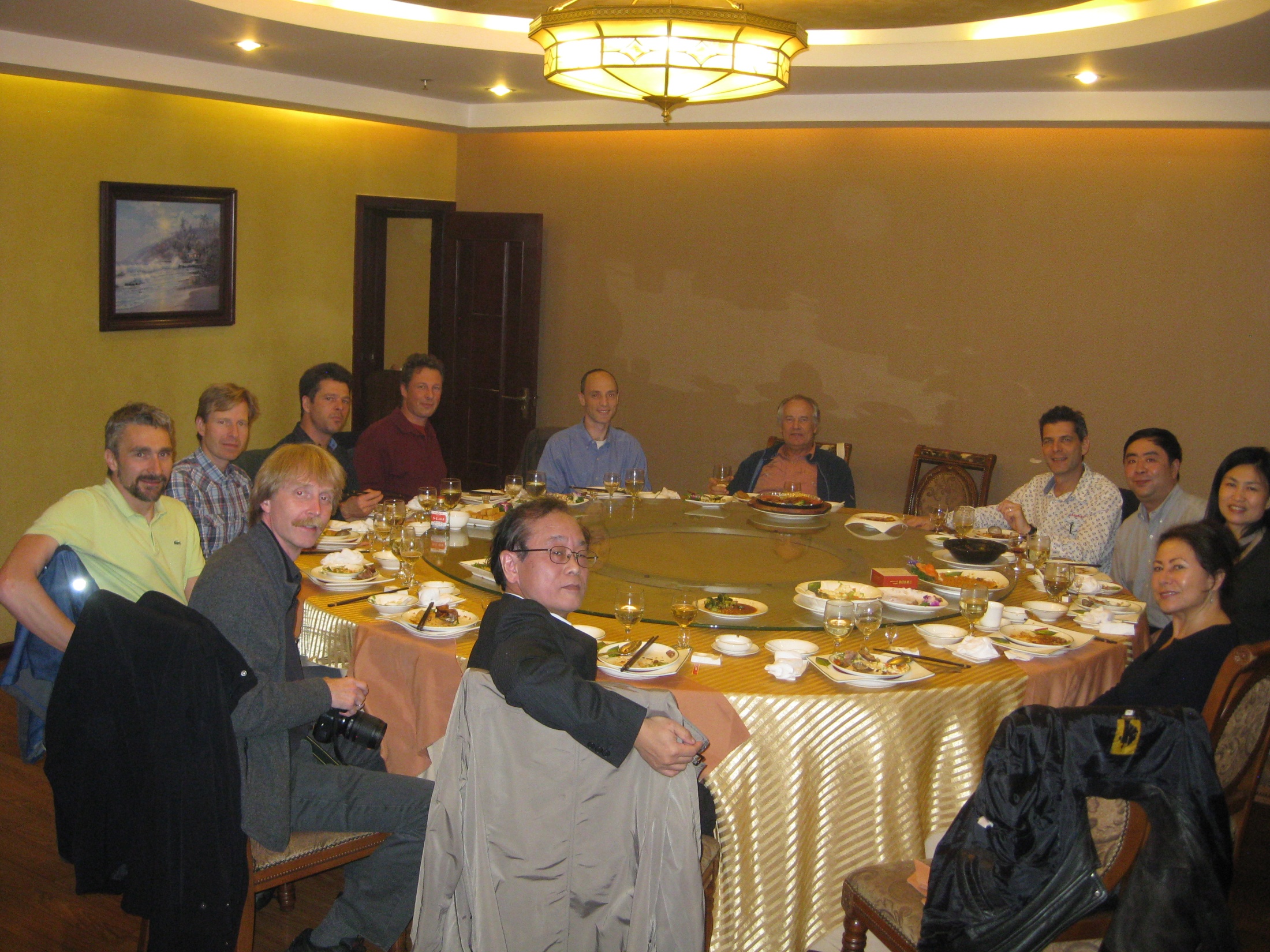 After the first Lead Author Meeting, we produced the Zero Order Draft, which was reviewed internally.

I was responsible for the section on Volcanic Radiative Forcing, and I included two paragraphs on how volcanic eruptions are useful as analogs to teach us about potential future anthropogenic stratospheric aerosol injections, from geoengineering and nuclear winter.
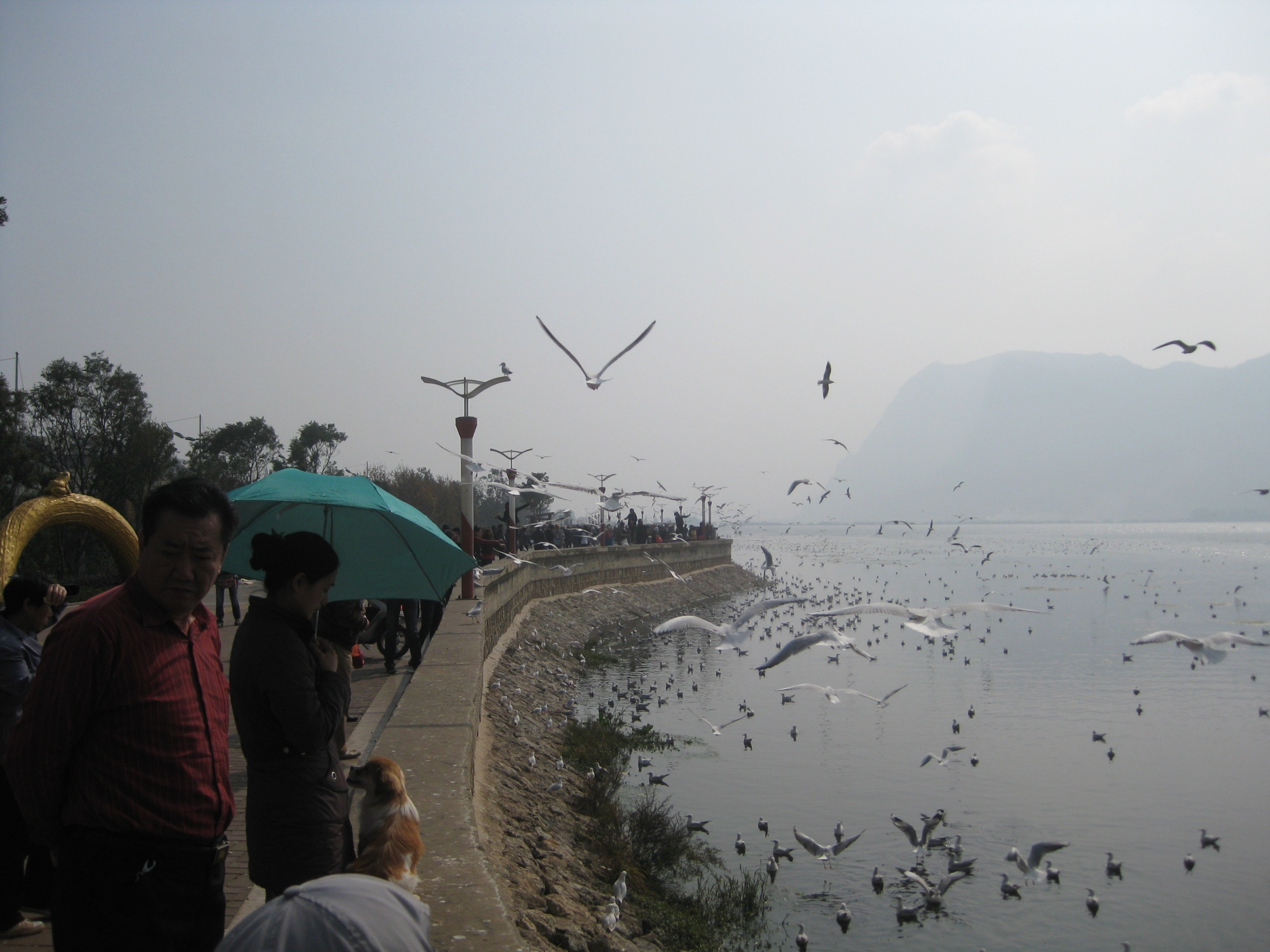 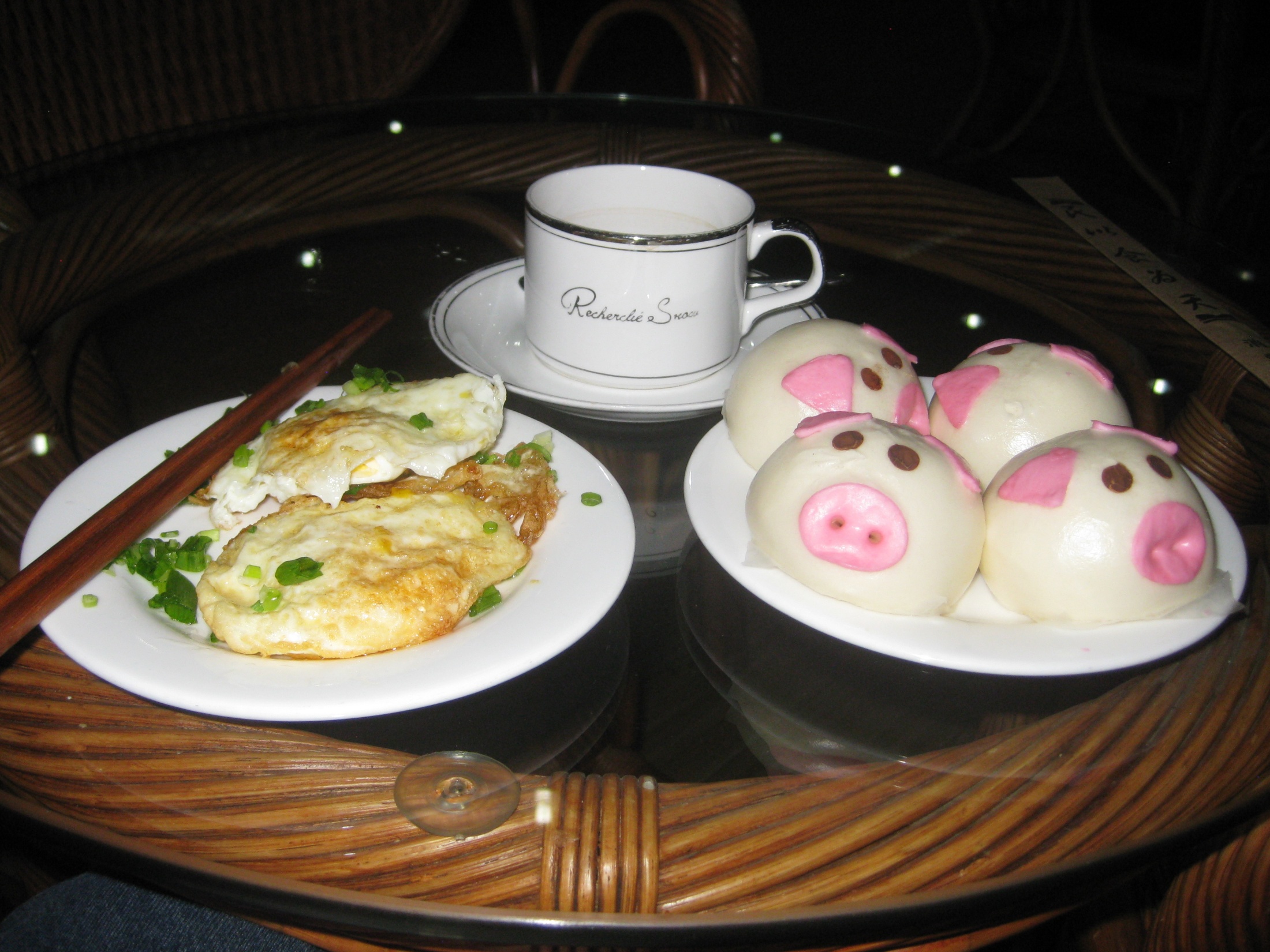 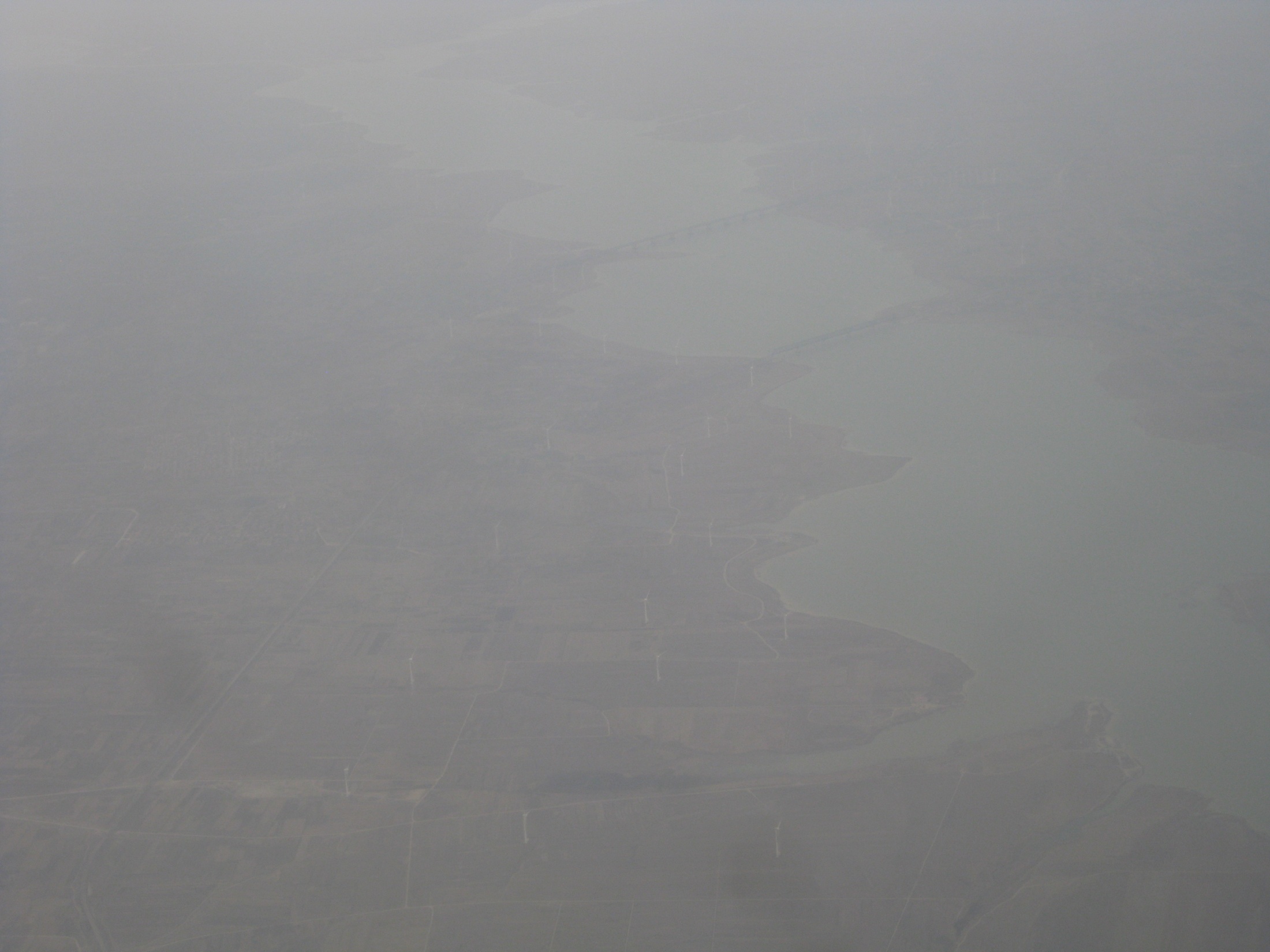 Joint IPCC Expert Meeting of WGI, WGII, and WGIII on Geoengineering
June 20-22, 2011, Lima, Peru
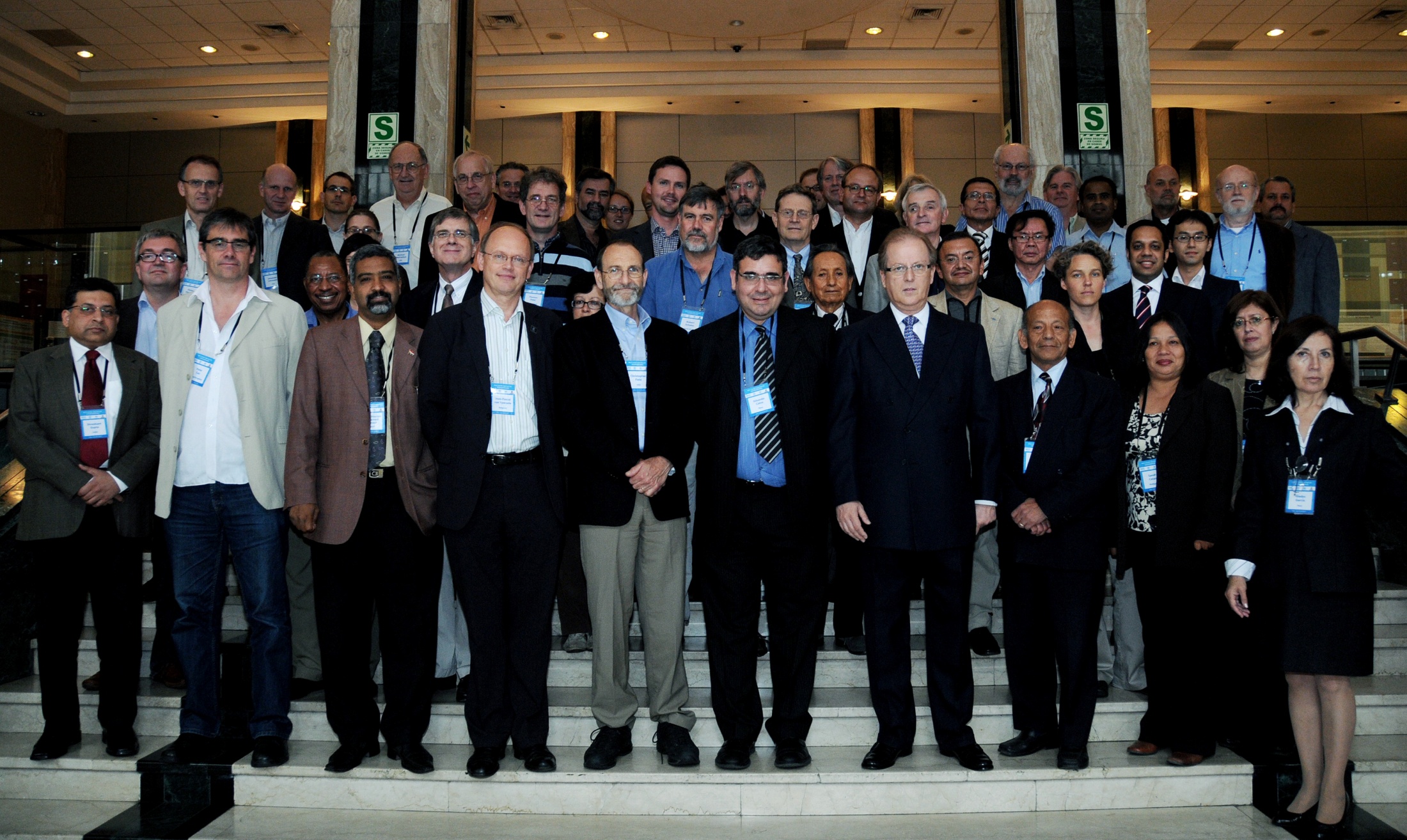 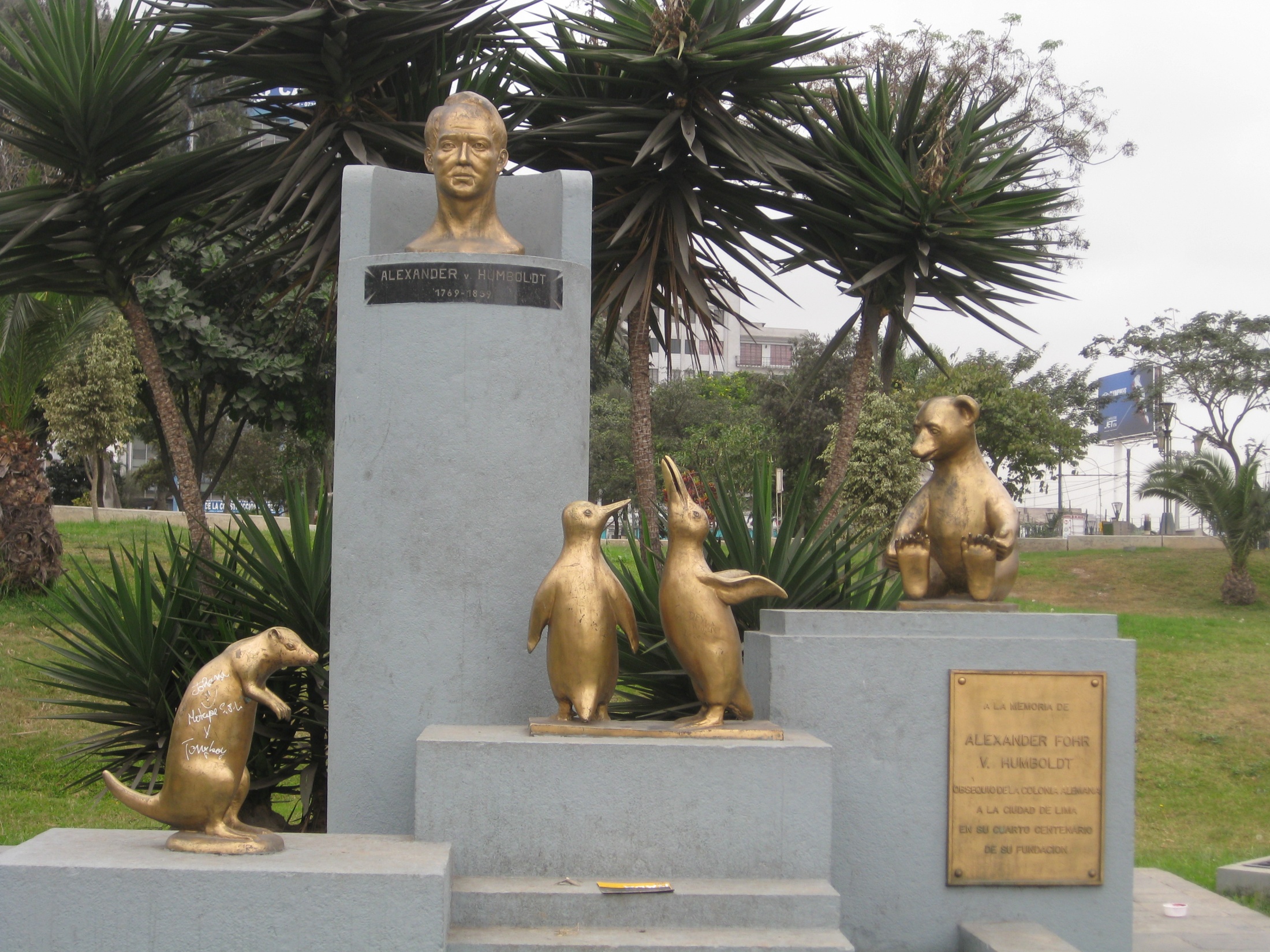 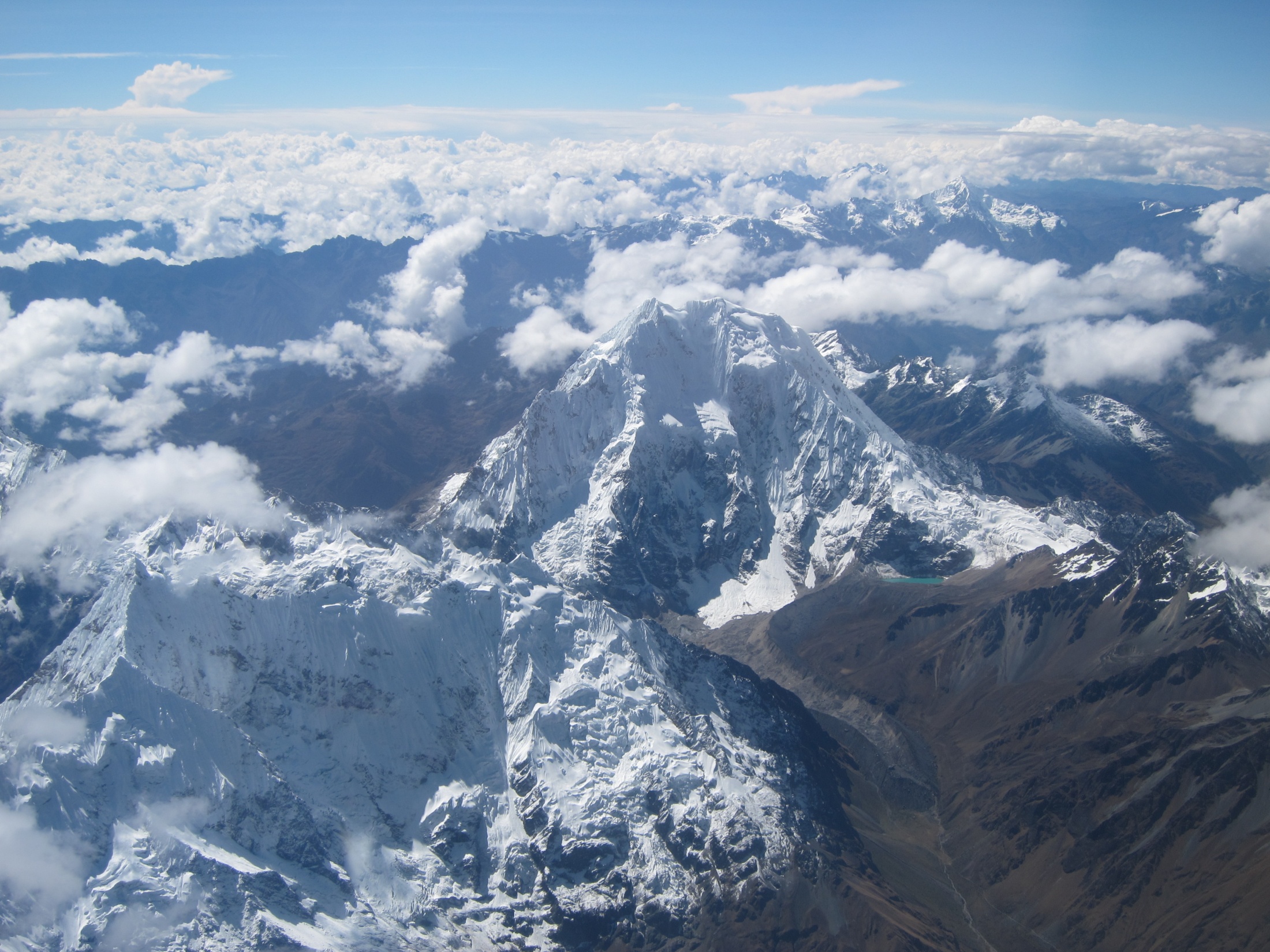 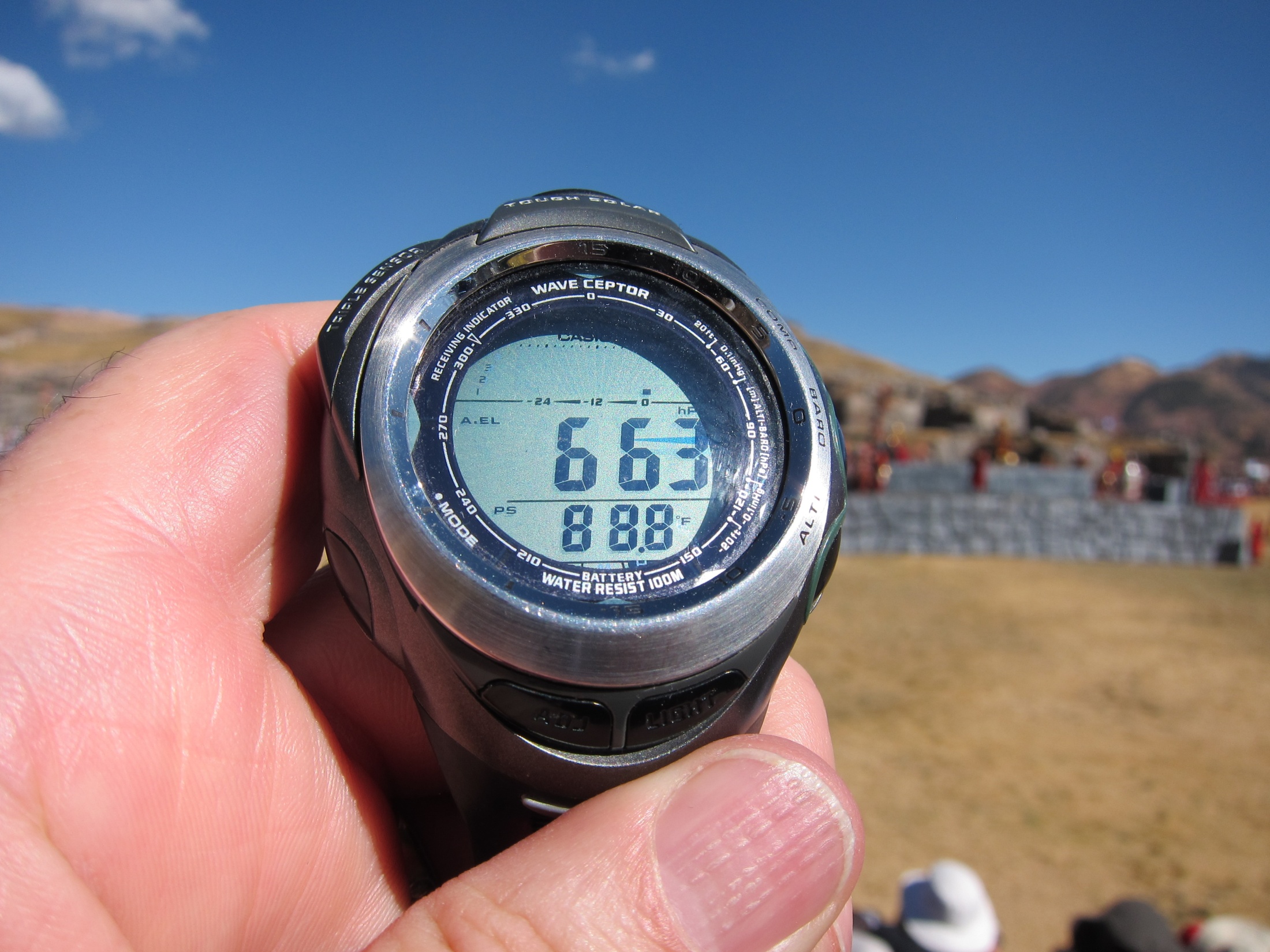 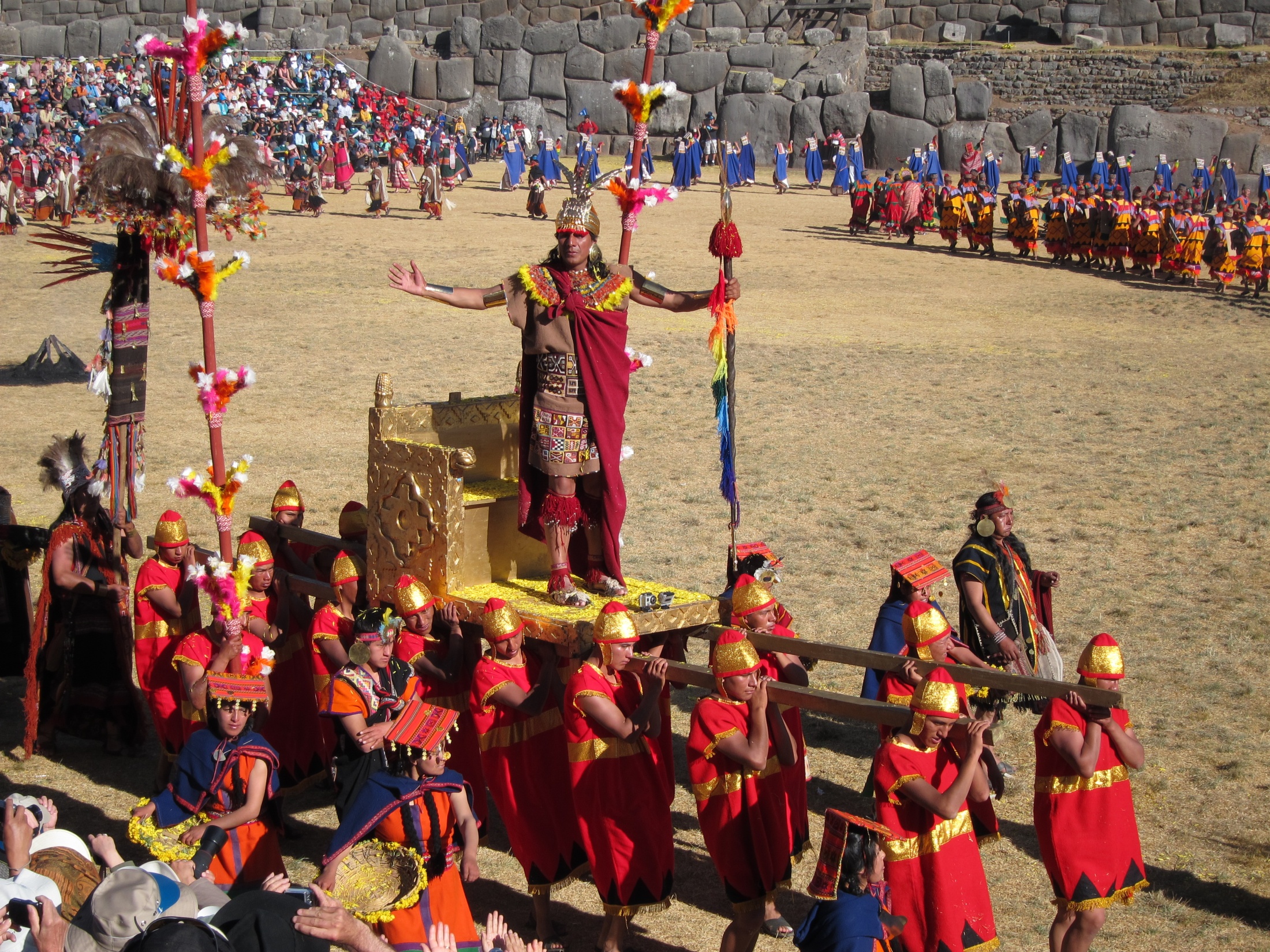 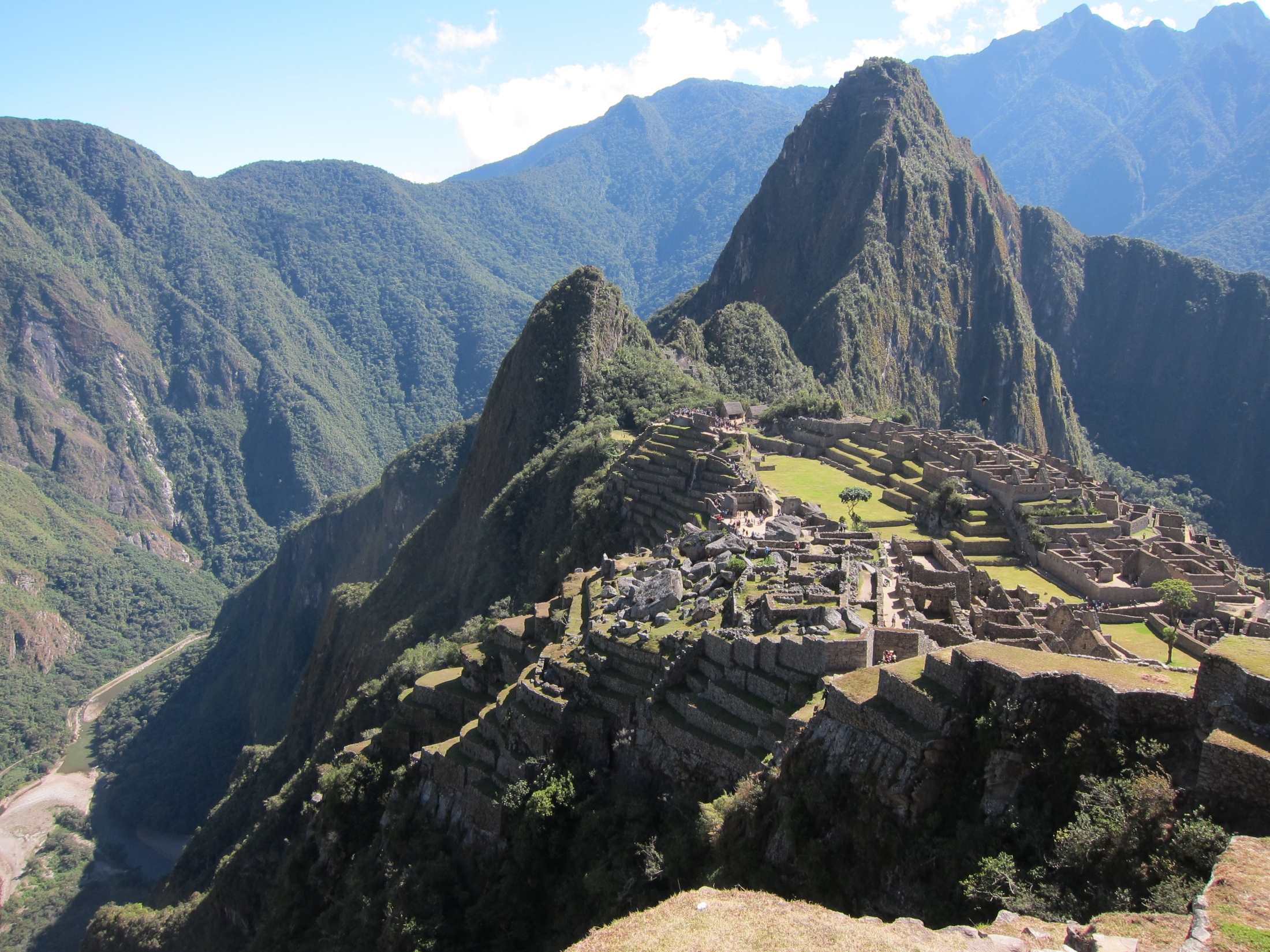 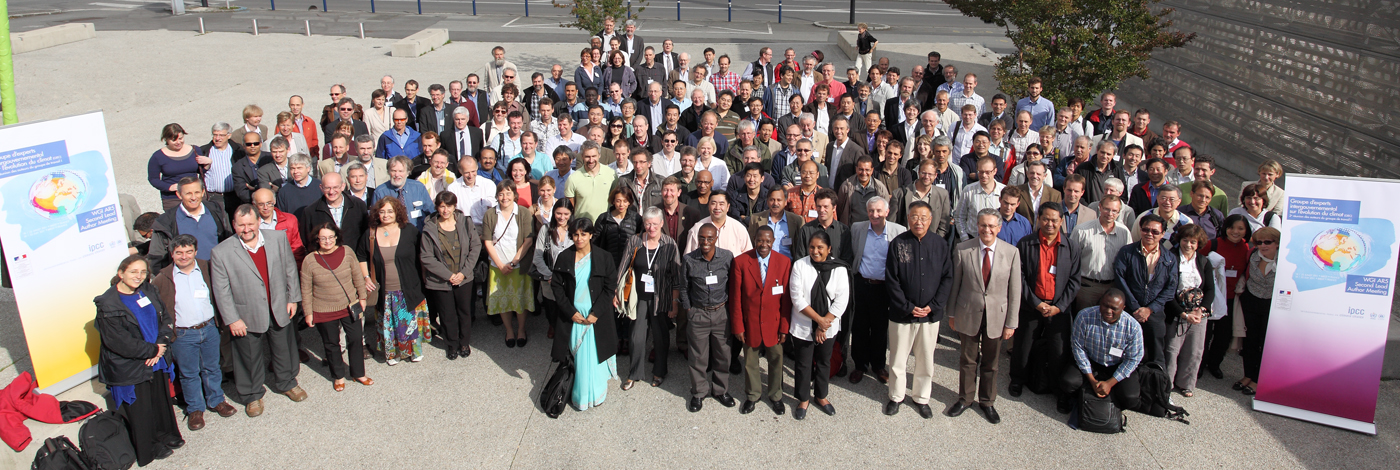 Second Lead Author Meeting, Brest, France
July 18-22, 2011
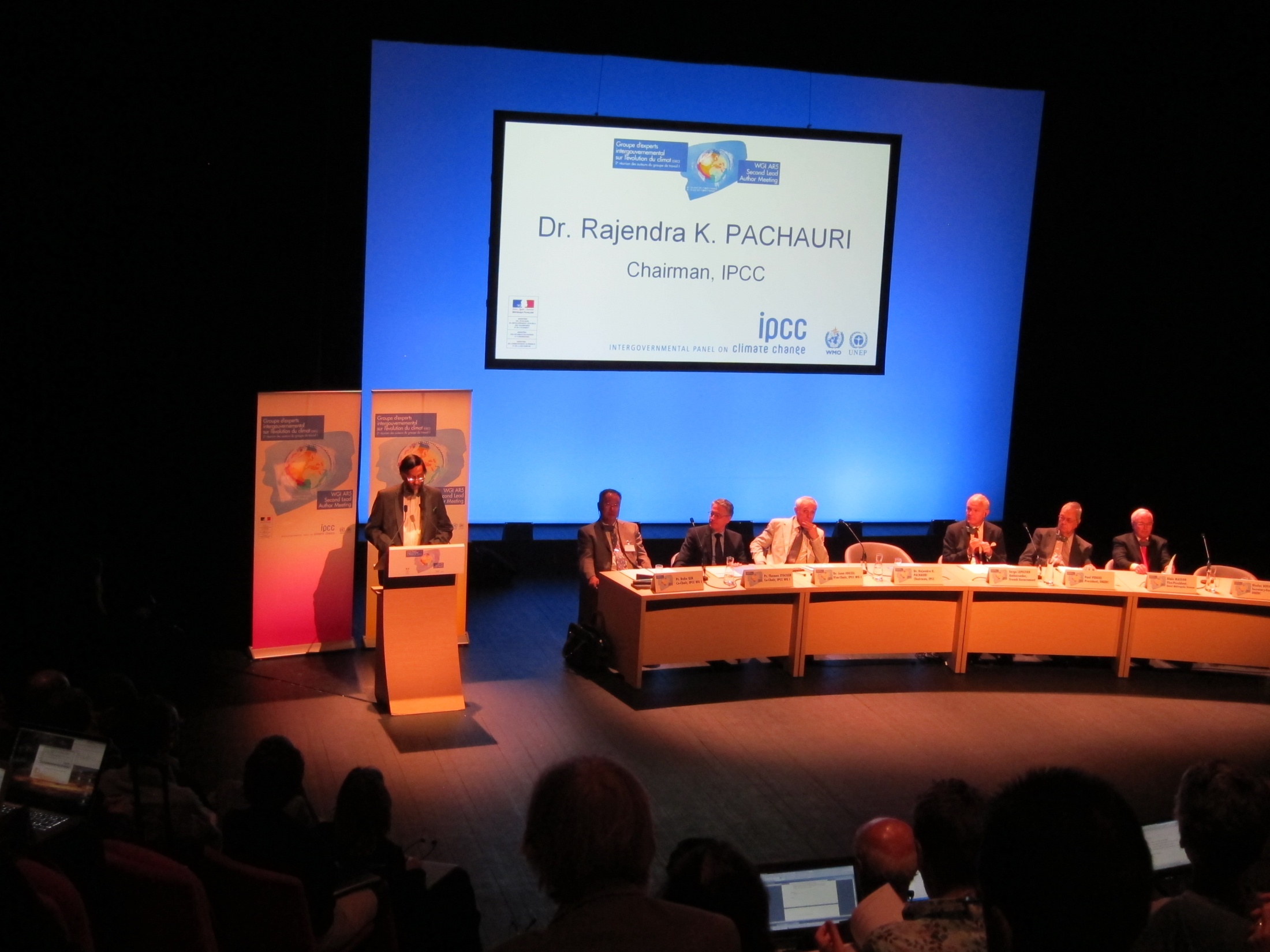 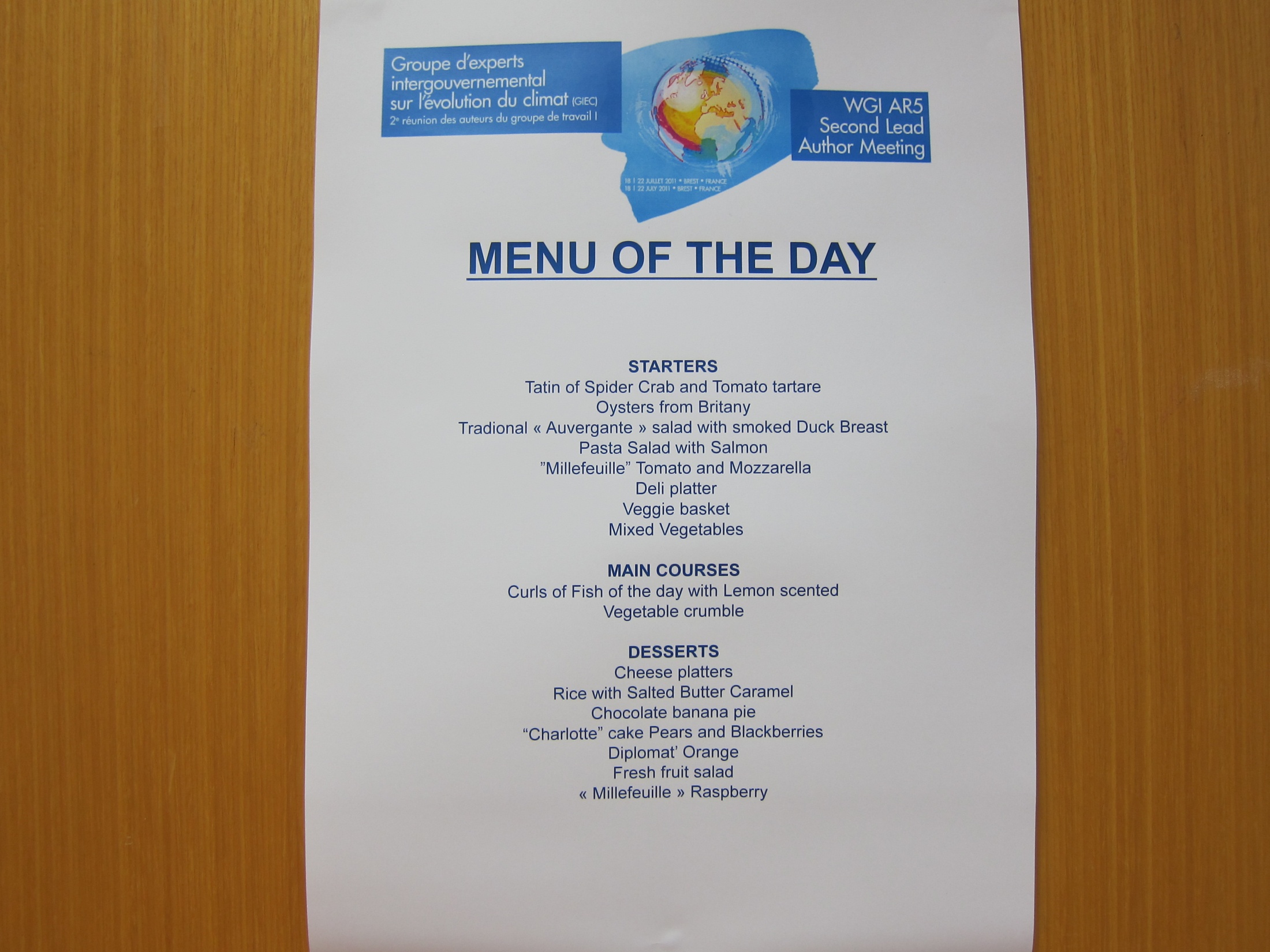 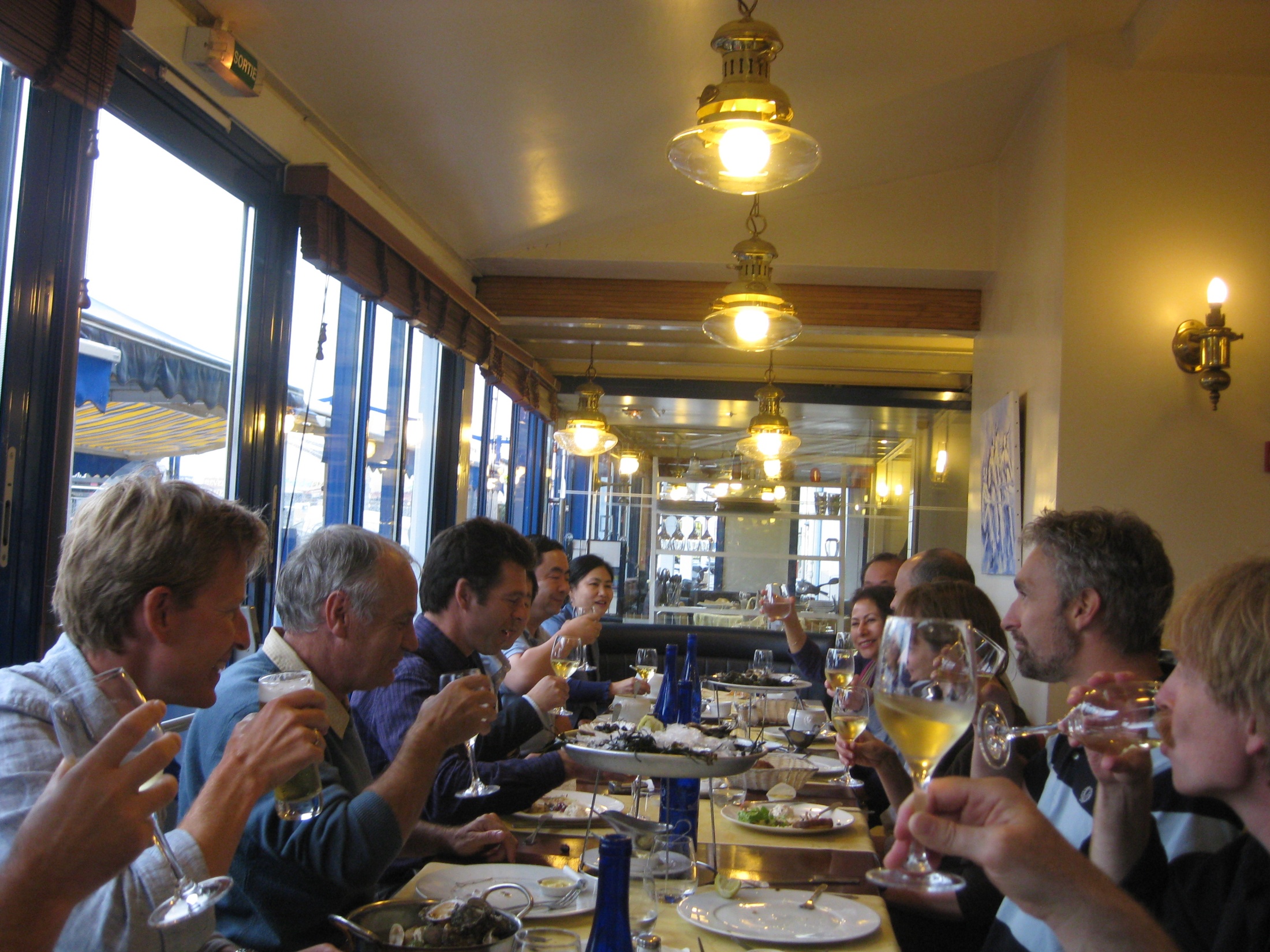 After the second Lead Author Meeting, we produced the First Order Draft, which was reviewed externally, by volunteer expert reviewers.
Review comments on First Order Draft of section of Chapter 8 about using volcanic eruptions as an analog for nuclear winter.
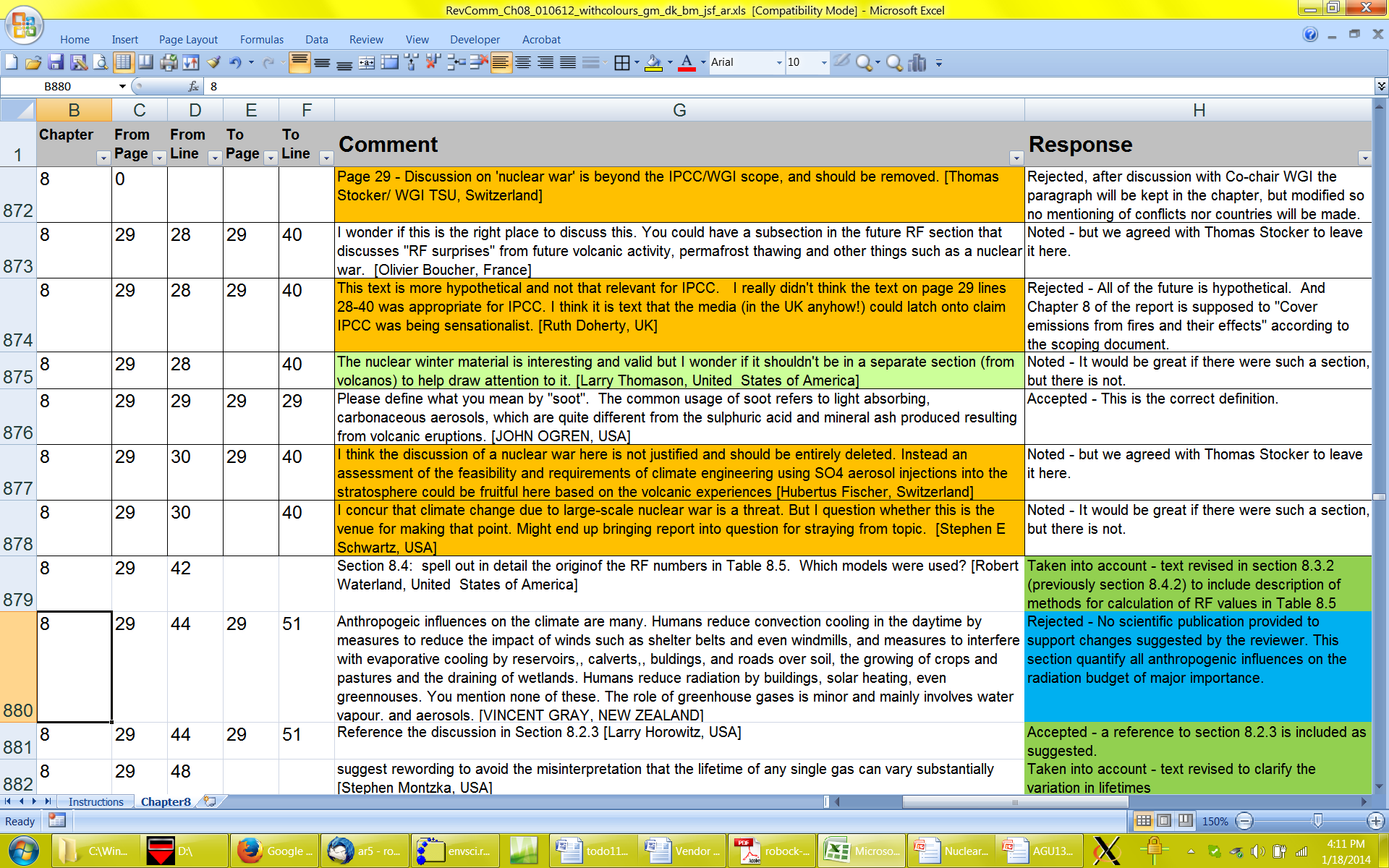 Review comments on First Order Draft of section of Chapter 8 about using volcanic eruptions as an analog for nuclear winter.
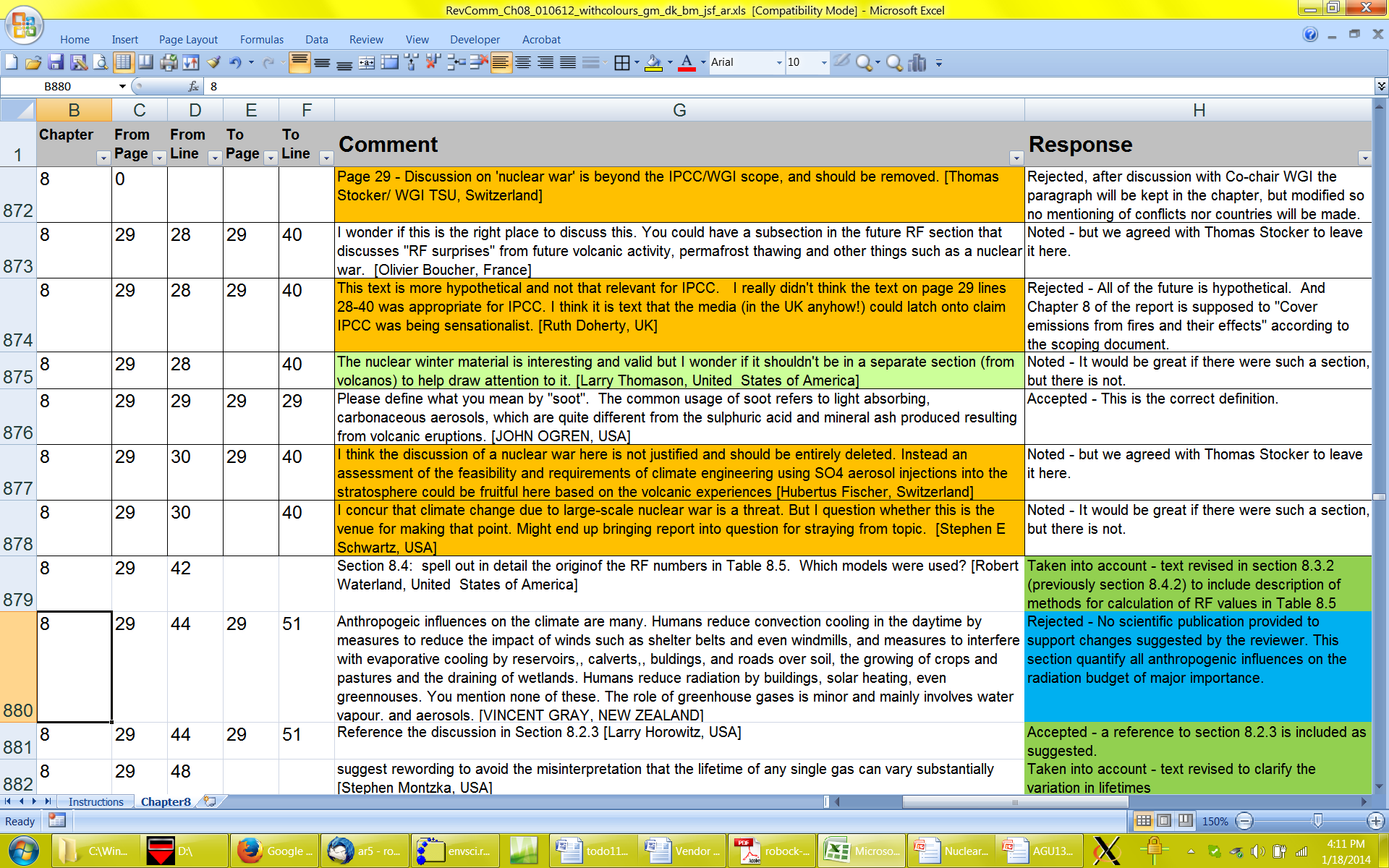 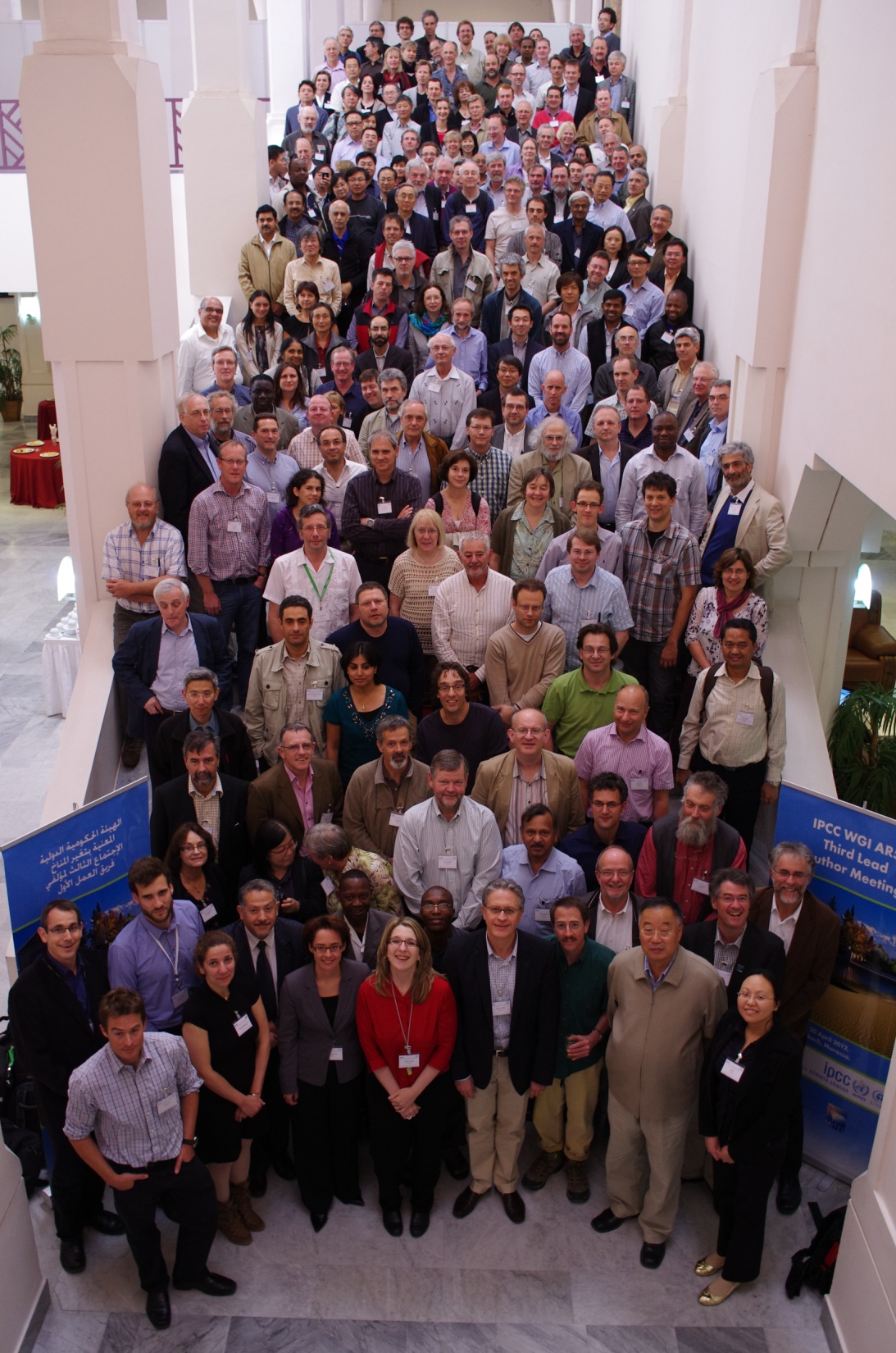 Third Lead Author Meeting

Marrakech, Morocco

April 16-20, 2012
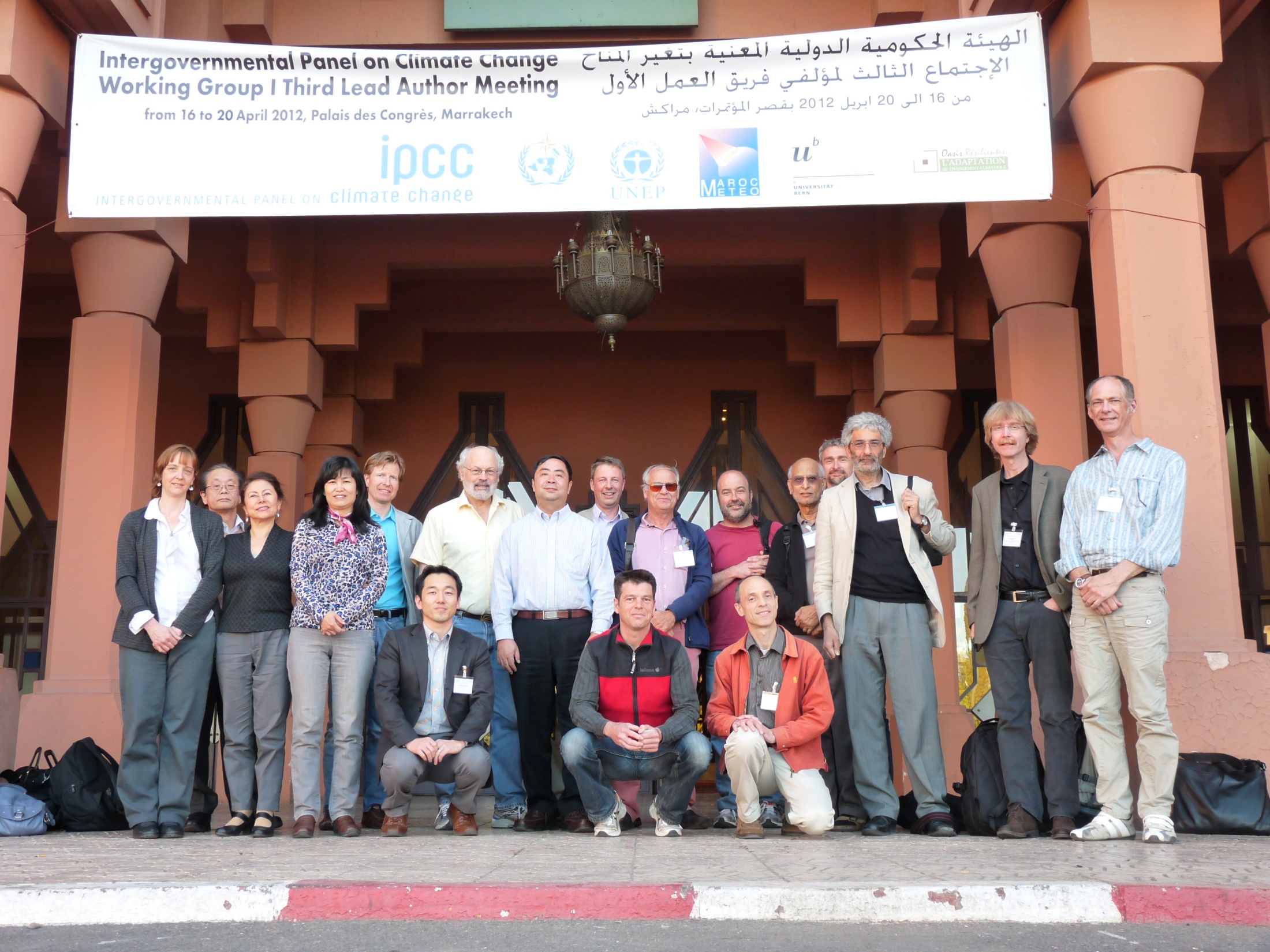 Tom Stocker met with our chapter authors and asked that the nuclear winter section be deleted.

My arguments for keeping nuclear winter in the text:

This is the most important potential anthropogenic radiative forcing of climate.
You (Tom Stocker) told us to keep an eye out for articles in high-impact journals, such as Science, Nature, and PNAS, and each has had a recent article on this topic.
Your country (Switzerland) has funded this research.
The scoping document (see next slide) says we should cover emissions from fires and their effects.
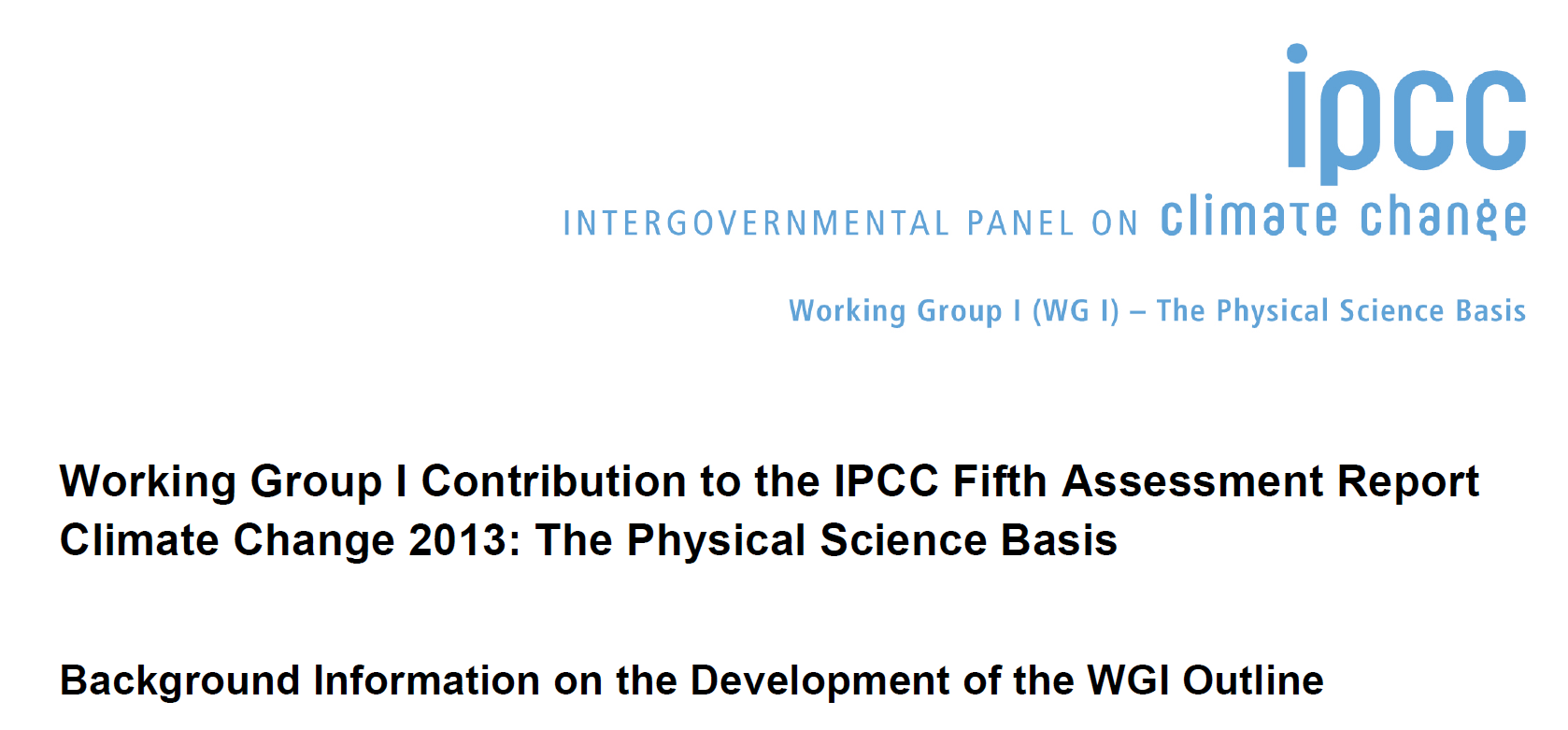 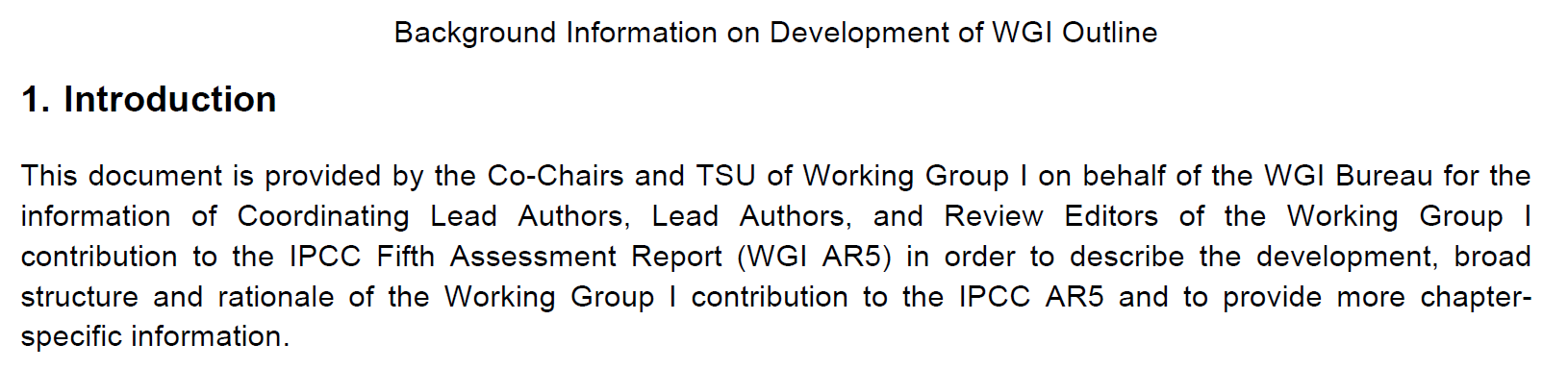 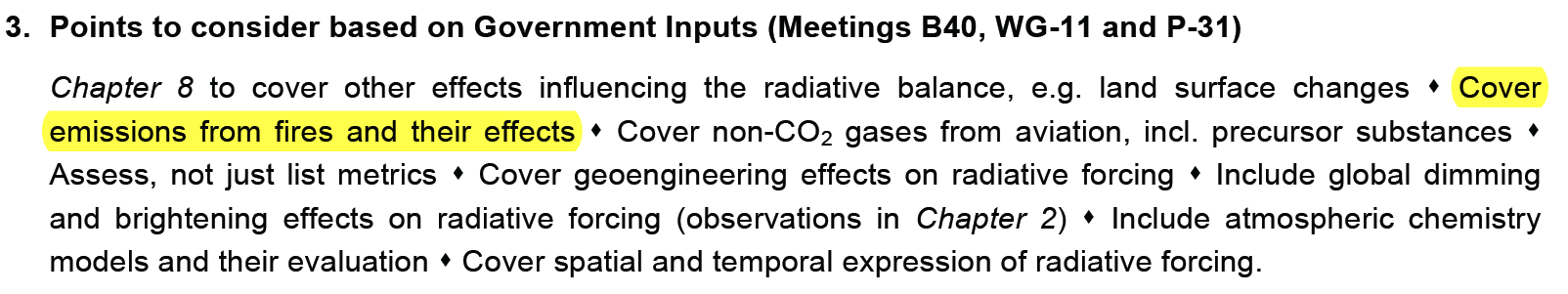 Tom Stocker met with our chapter authors and asked that the nuclear winter section be deleted.

My arguments for keeping nuclear winter in the text:

This is the most important potential anthropogenic radiative forcing of climate.
You (Tom Stocker) told us to keep an eye out for articles in high-impact journals, such as Science, Nature, and PNAS, and each has had a recent article on this topic.
Your country (Switzerland) has funded this research.
The scoping document says we should cover emissions from fires and their effects.
Review comments on first order draft of section of Chapter 8 about using volcanic eruptions as an analog for nuclear winter with responses.
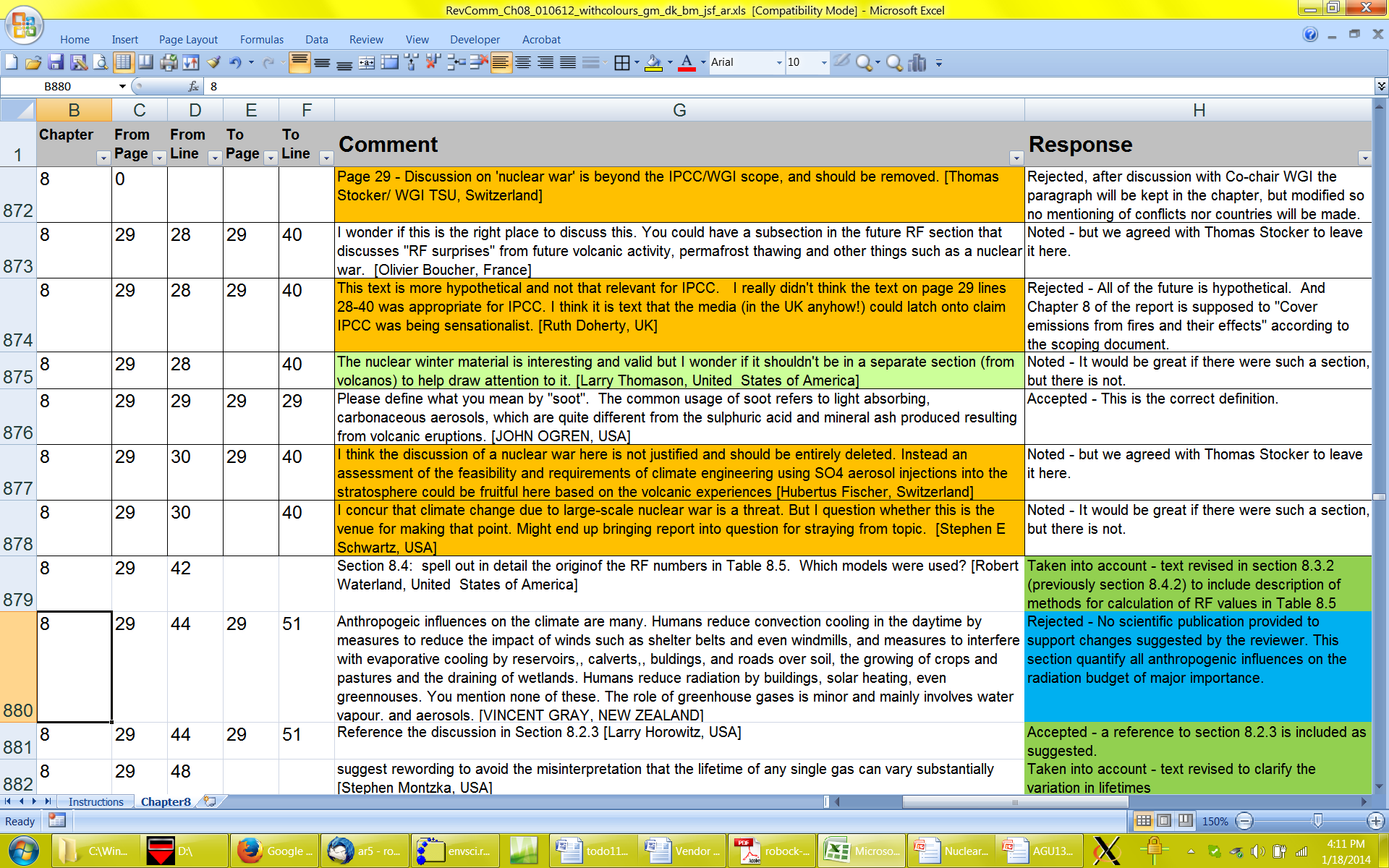 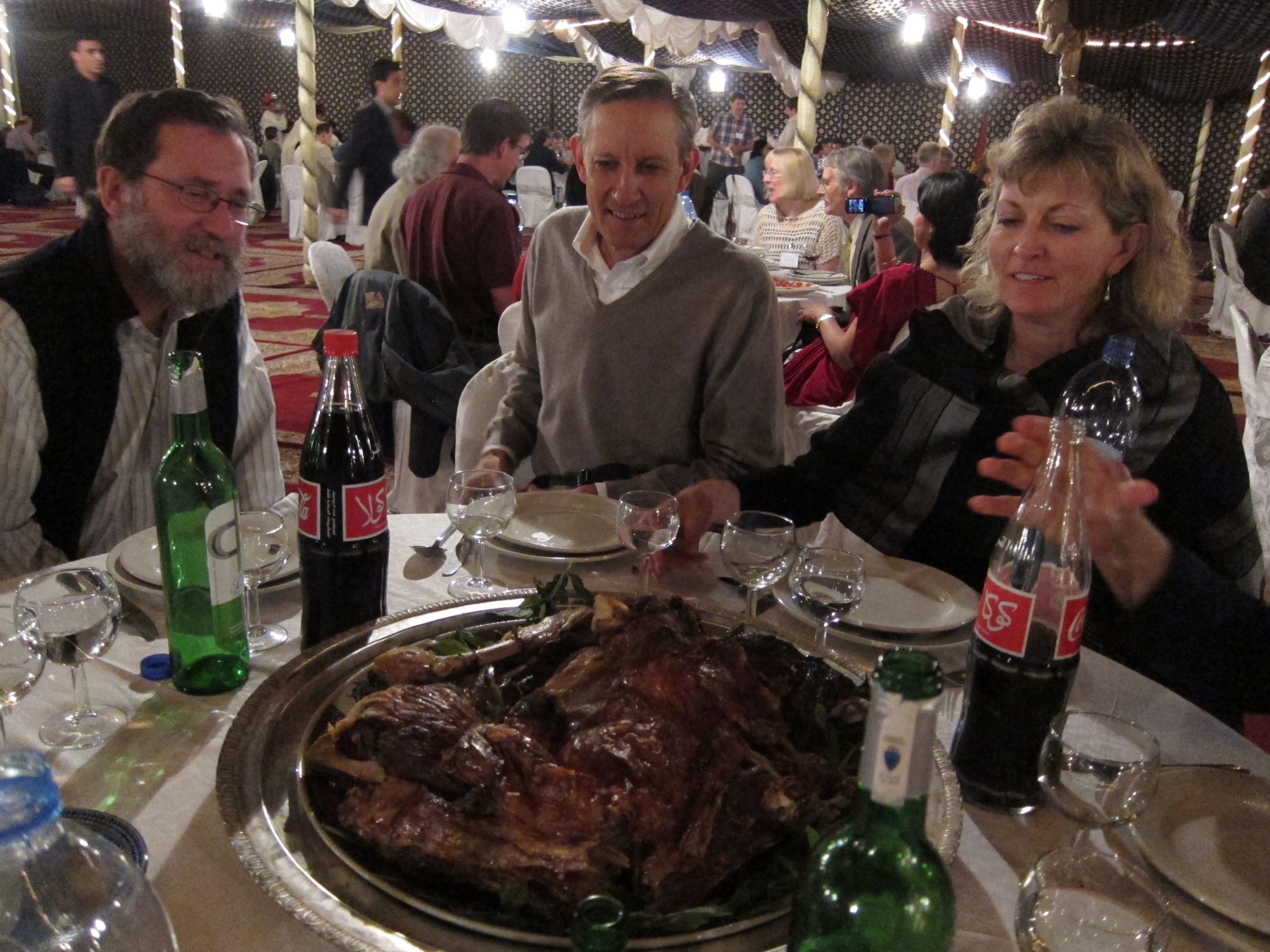 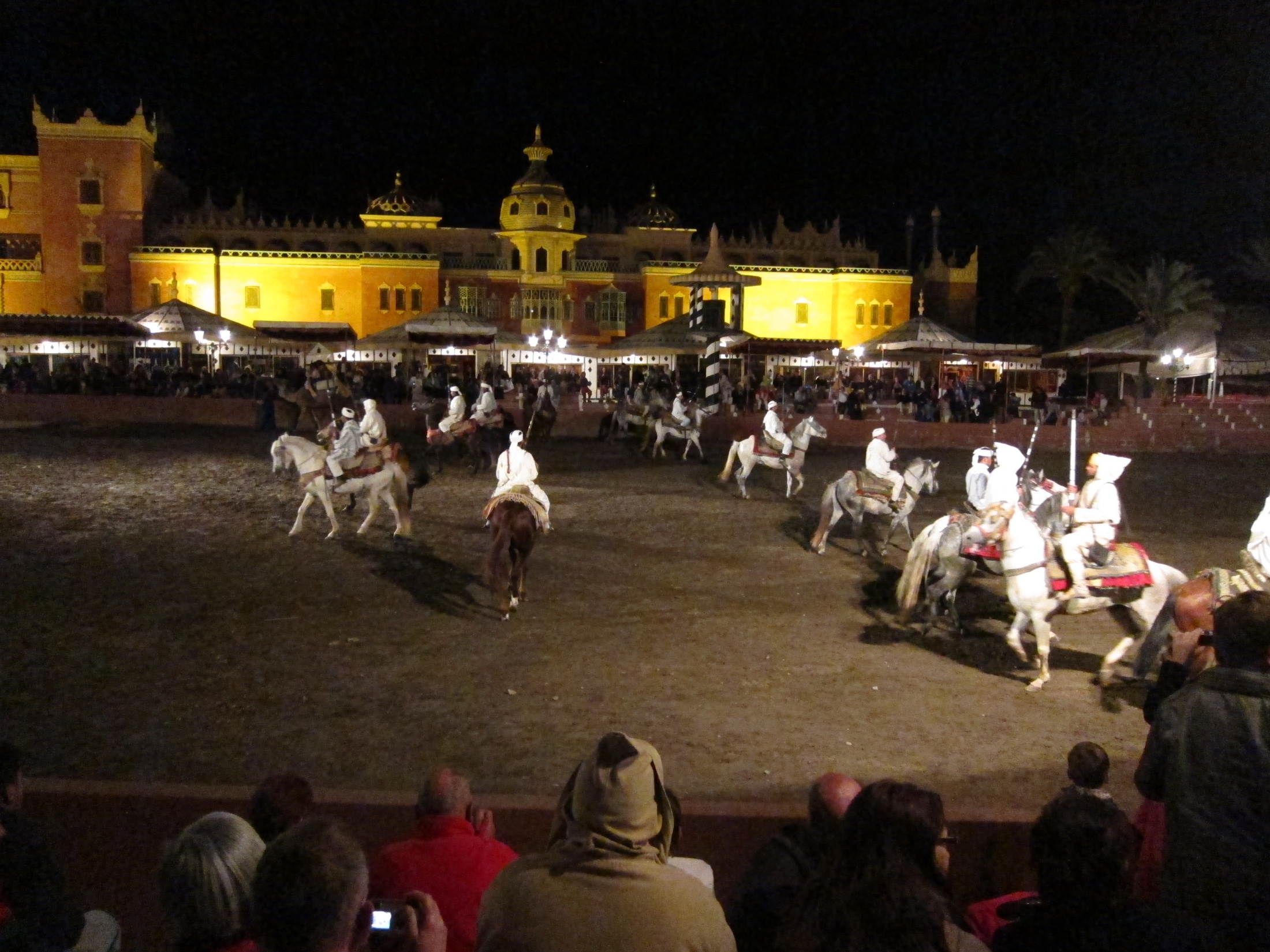 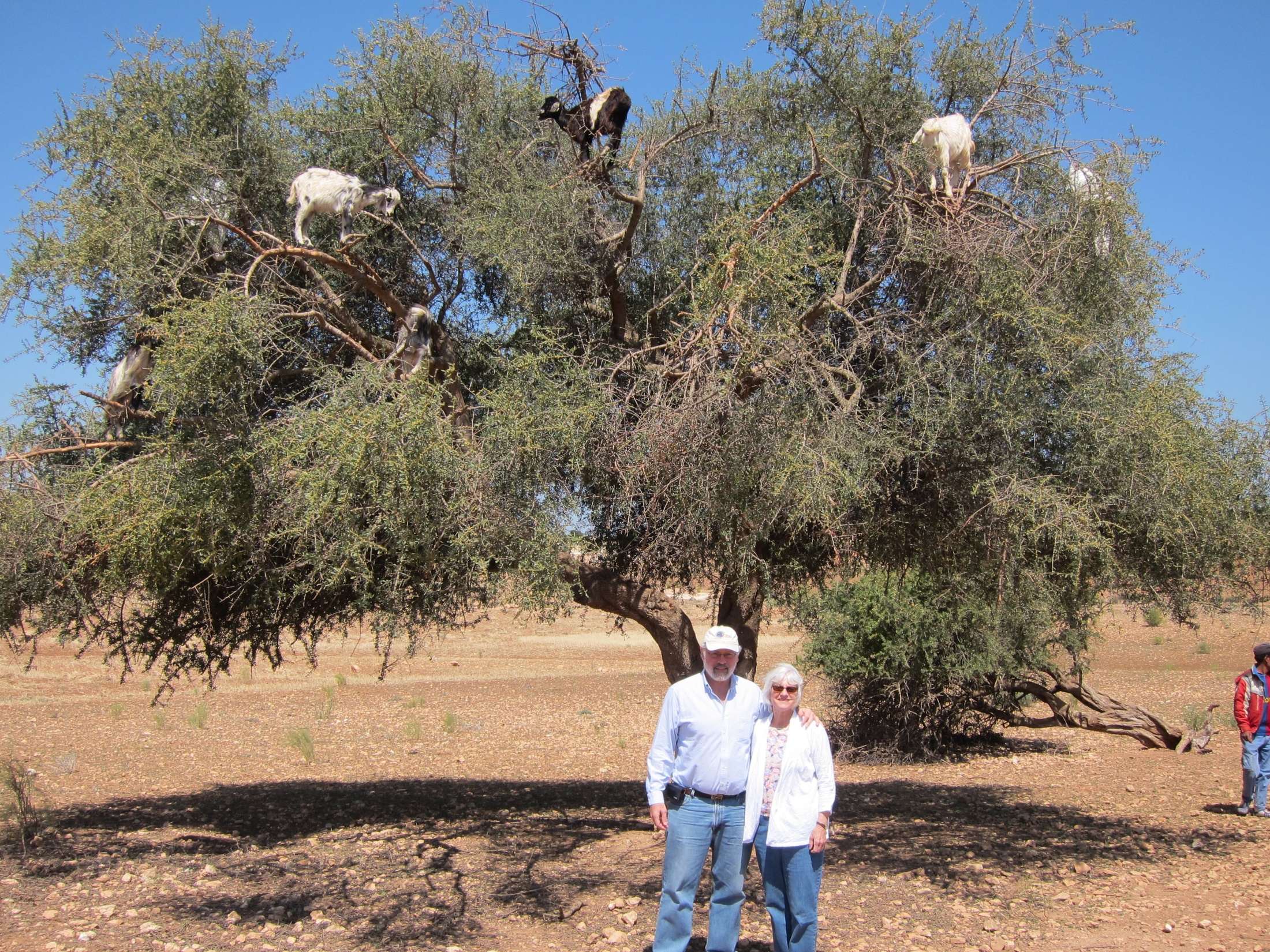 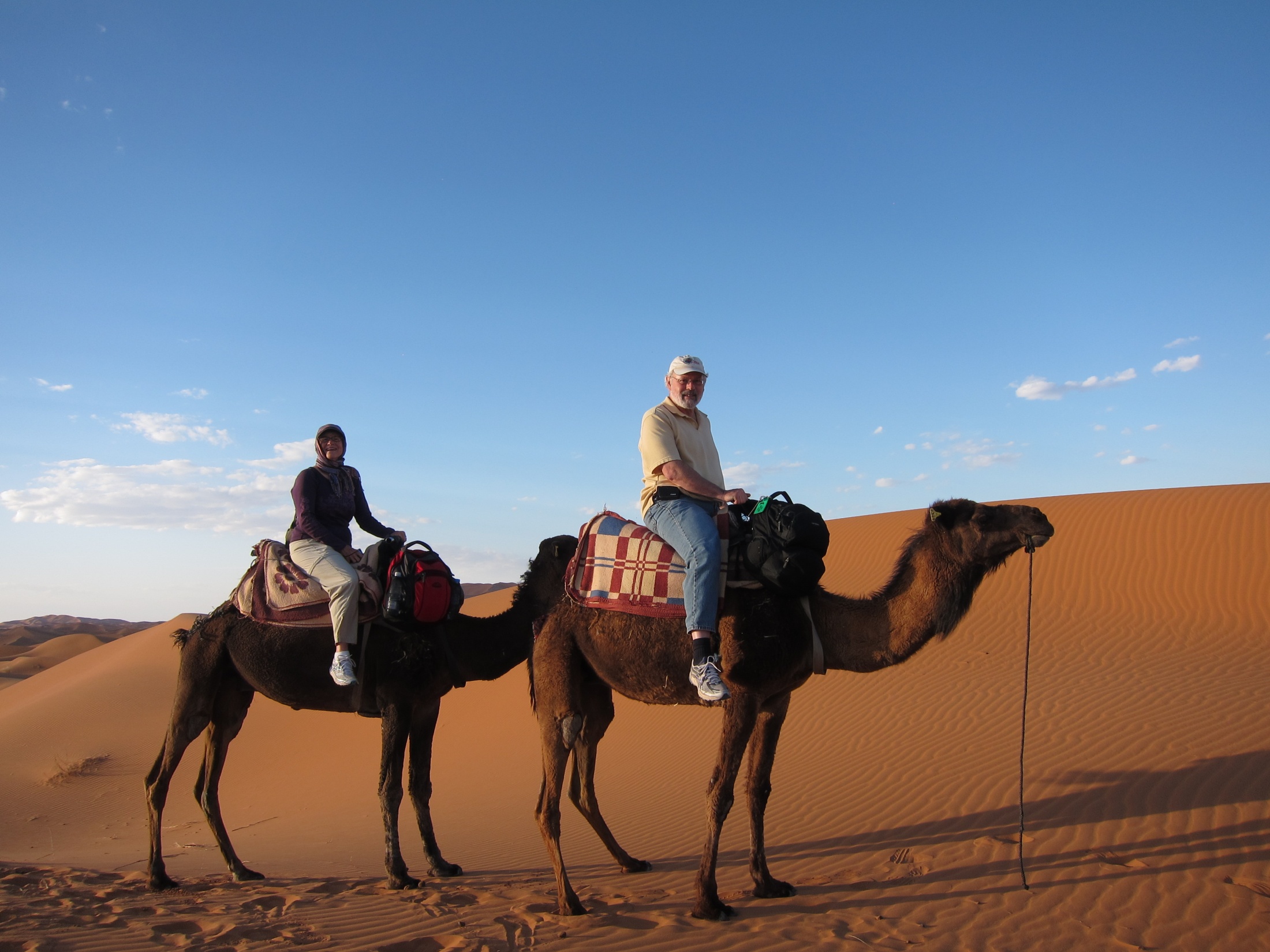 After the third Lead Author Meeting, we produced the Second Order Draft, which was reviewed externally, by volunteer expert reviewers and by governments.
Review comments on Second Order Draft of section of Chapter 8 about using volcanic eruptions as an analog for nuclear winter.
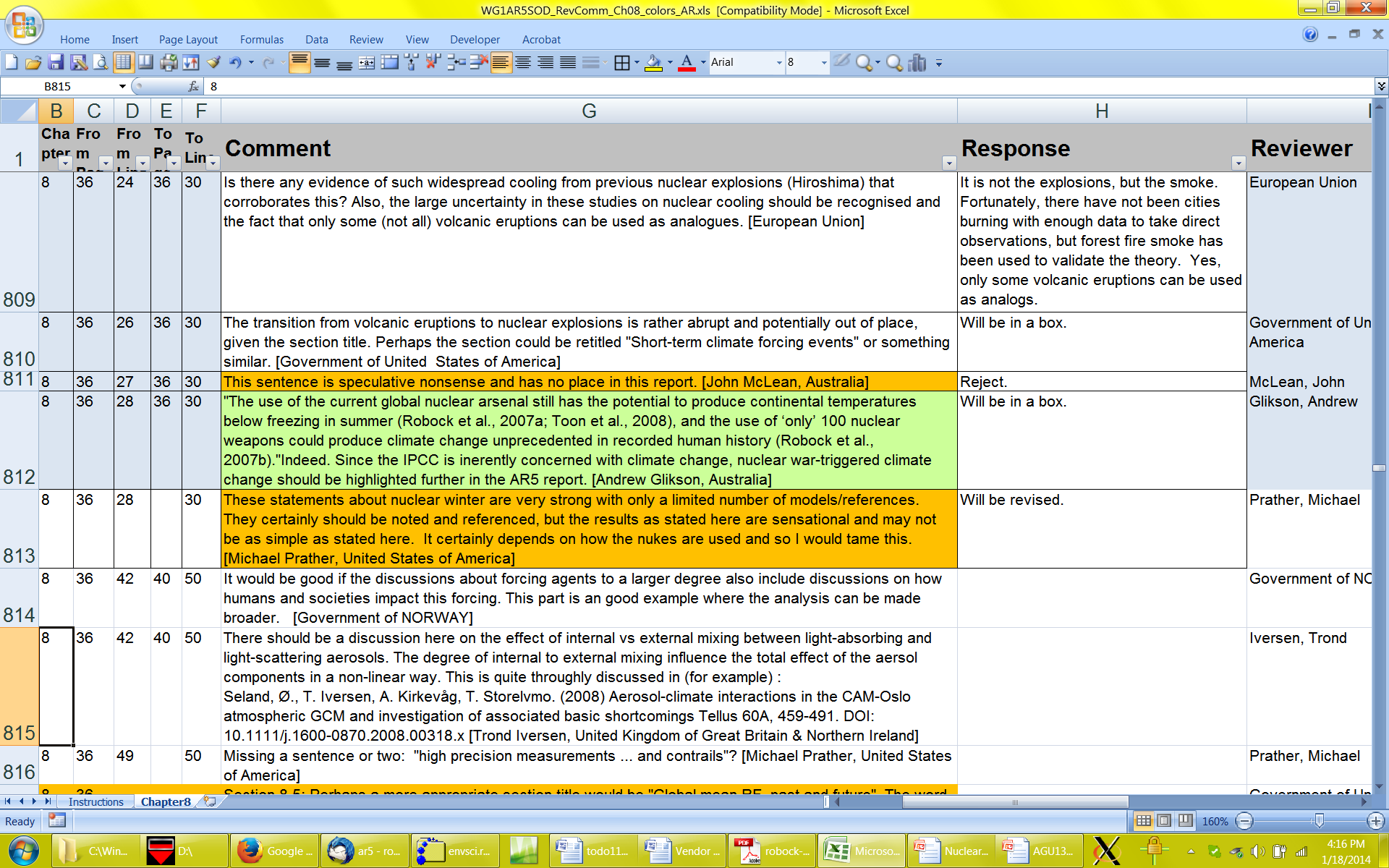 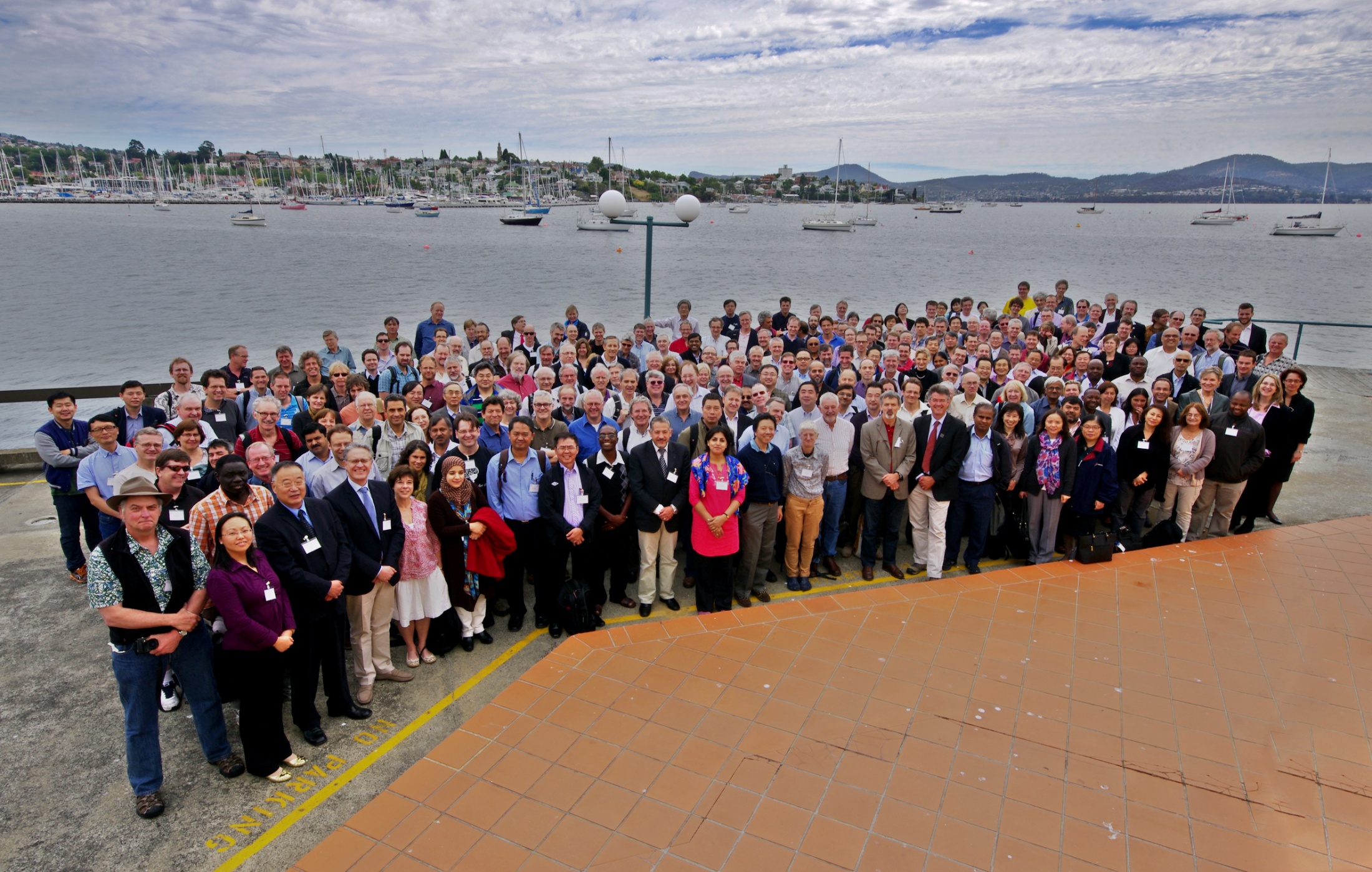 Fourth Lead Author Meeting
Hobart, Tasmania
January 13-19, 2013
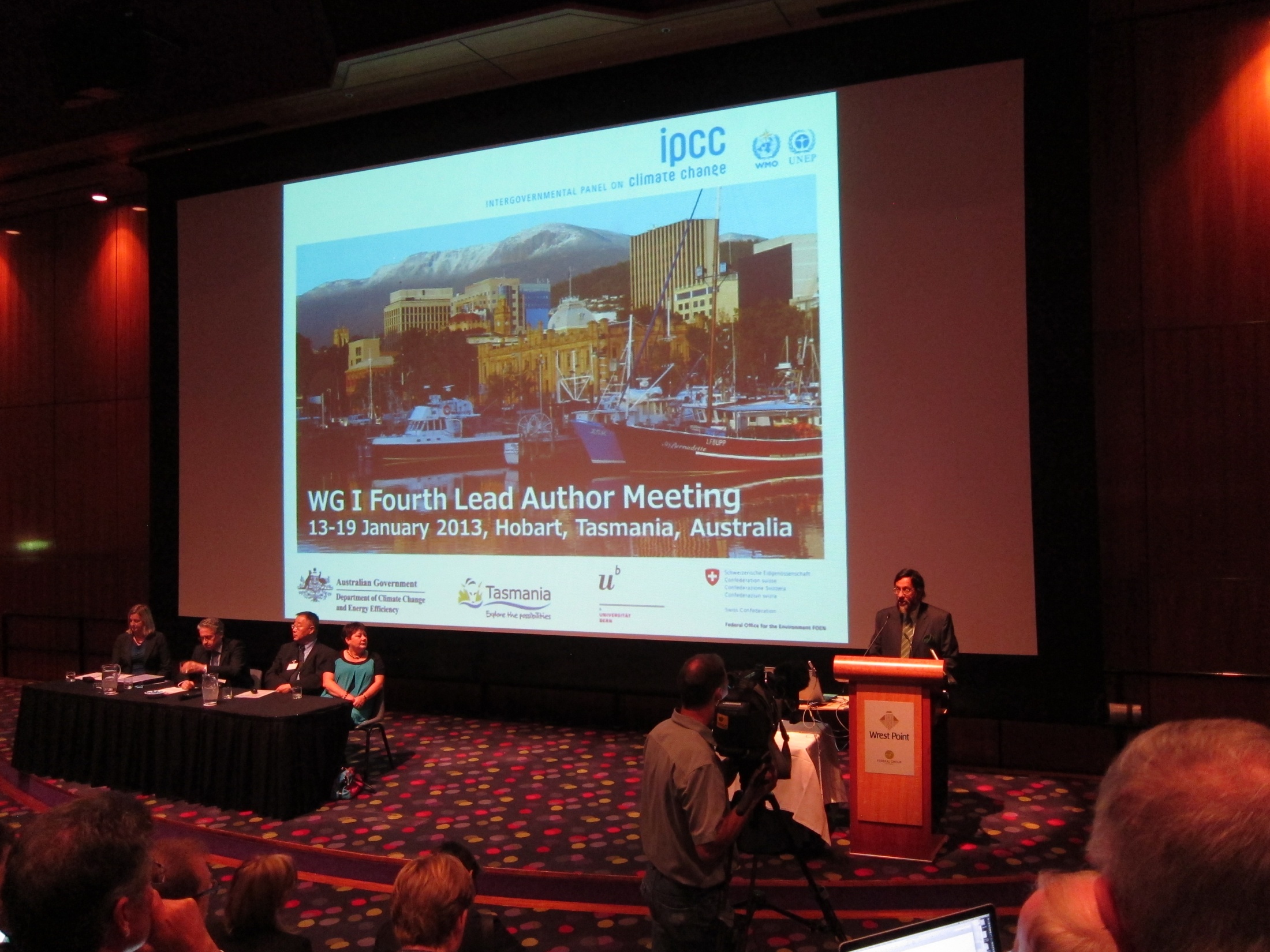 Review comments on Second Order Draft of section of Chapter 8 about using volcanic eruptions as an analog for nuclear winter, with responses.
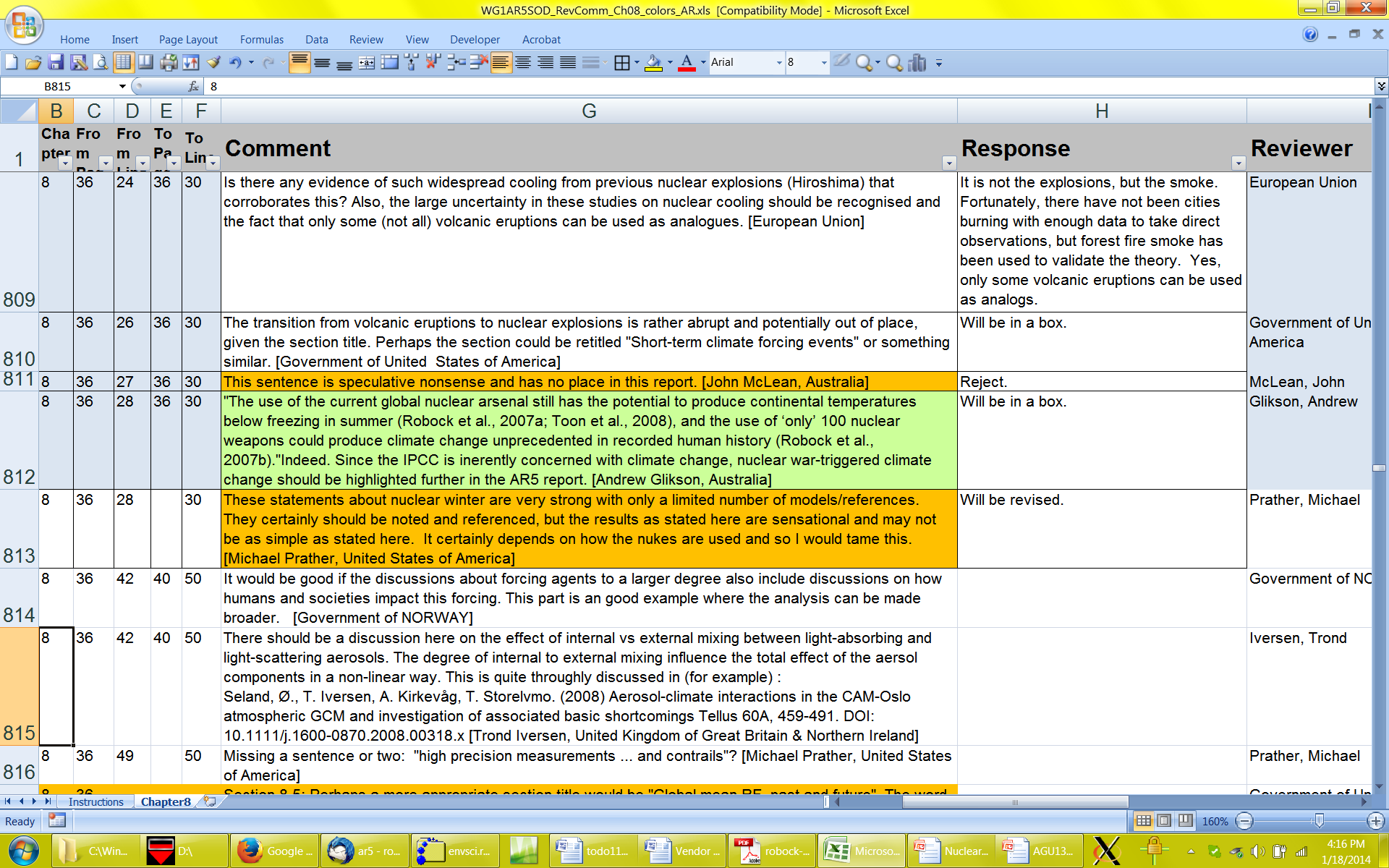 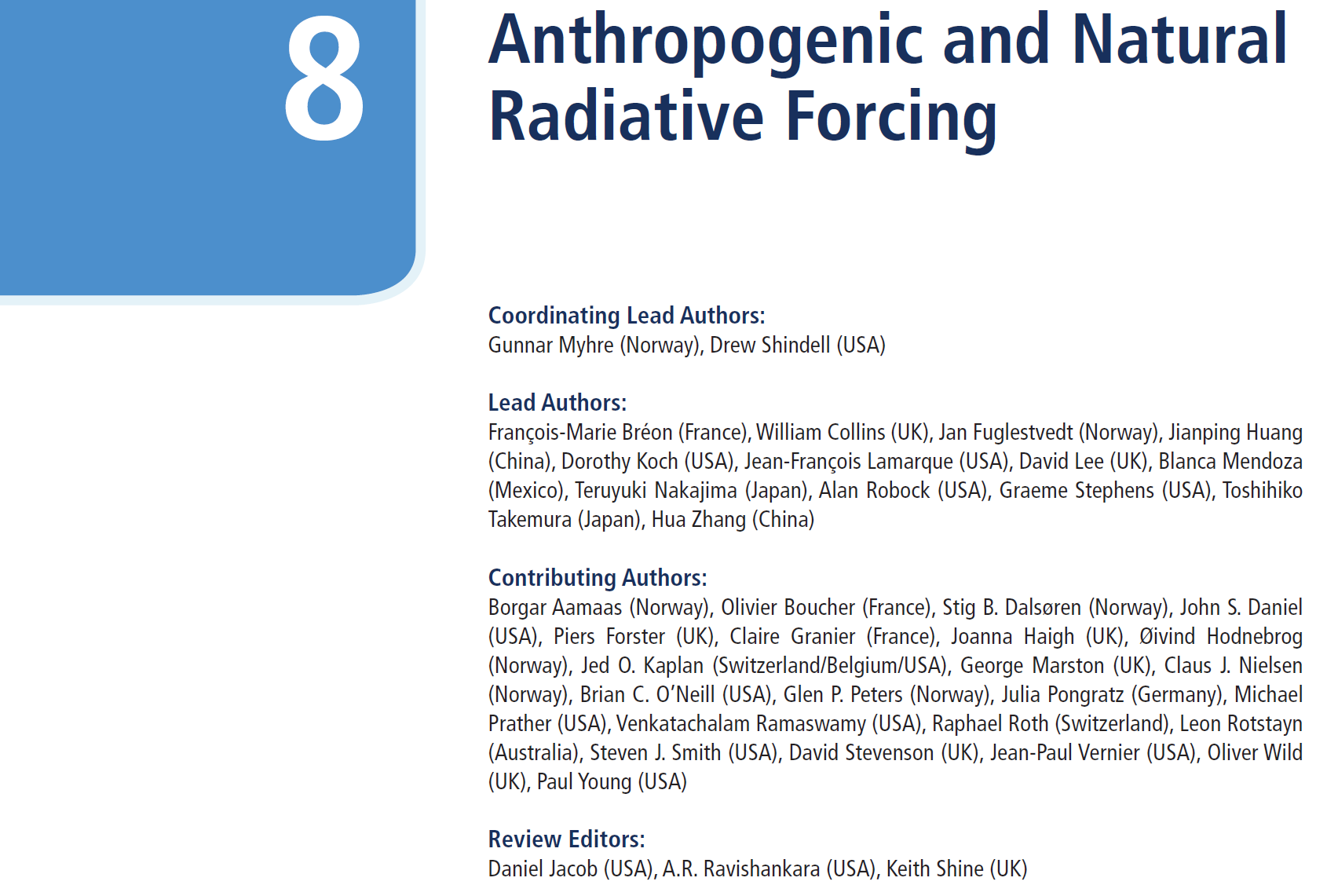 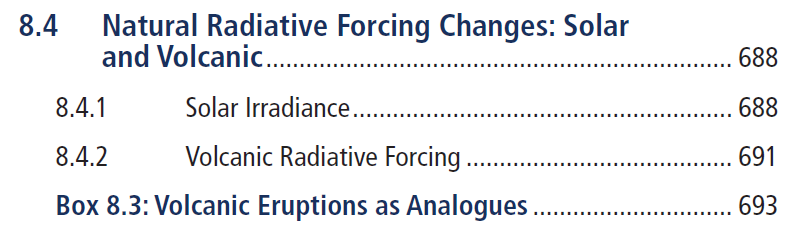 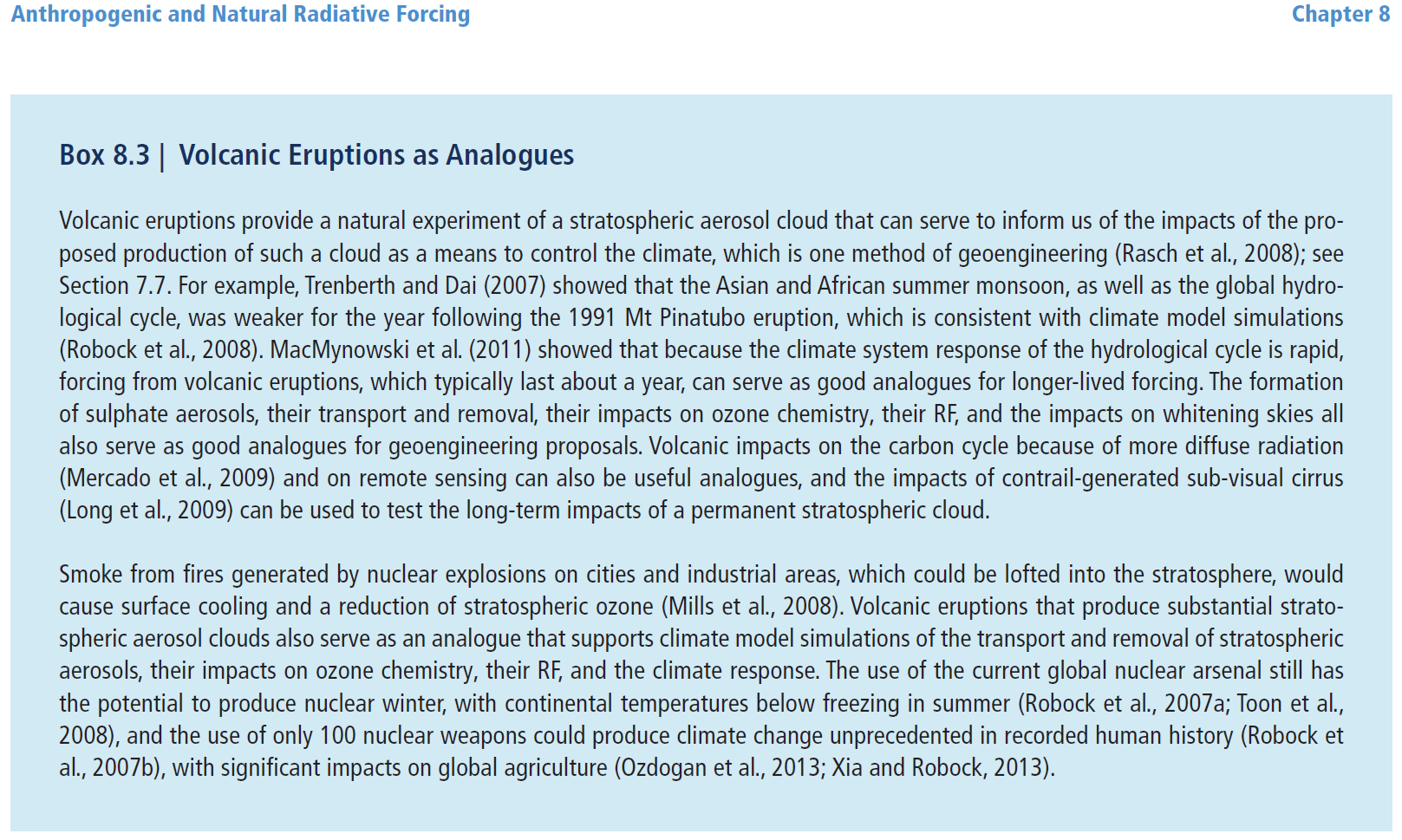 IPCC Working Group I, Fifth Assessment Report
IPCC is policy-relevant,
but not policy-prescriptive.
But personally,
I feel obligated to recommend policy responses.
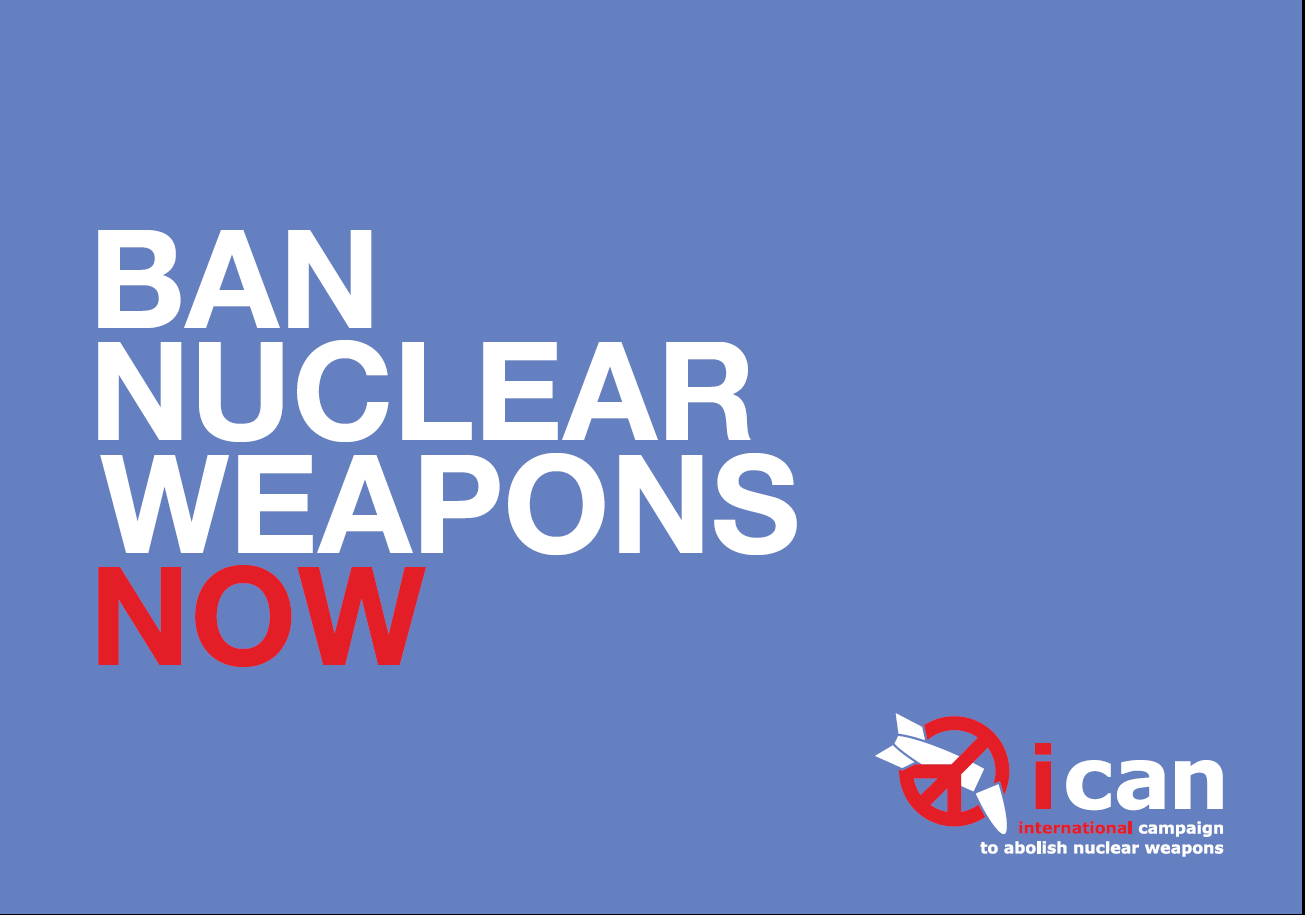 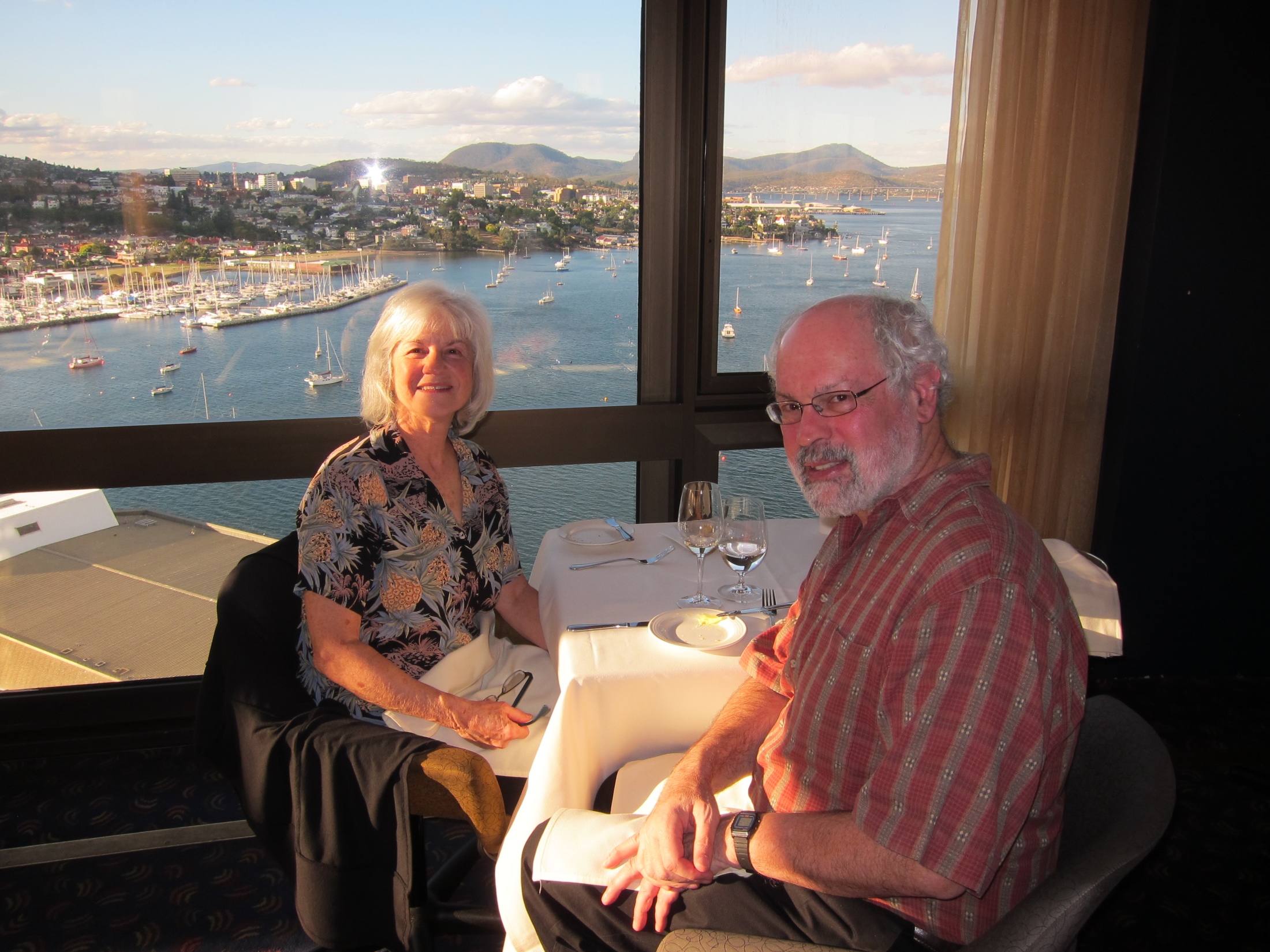 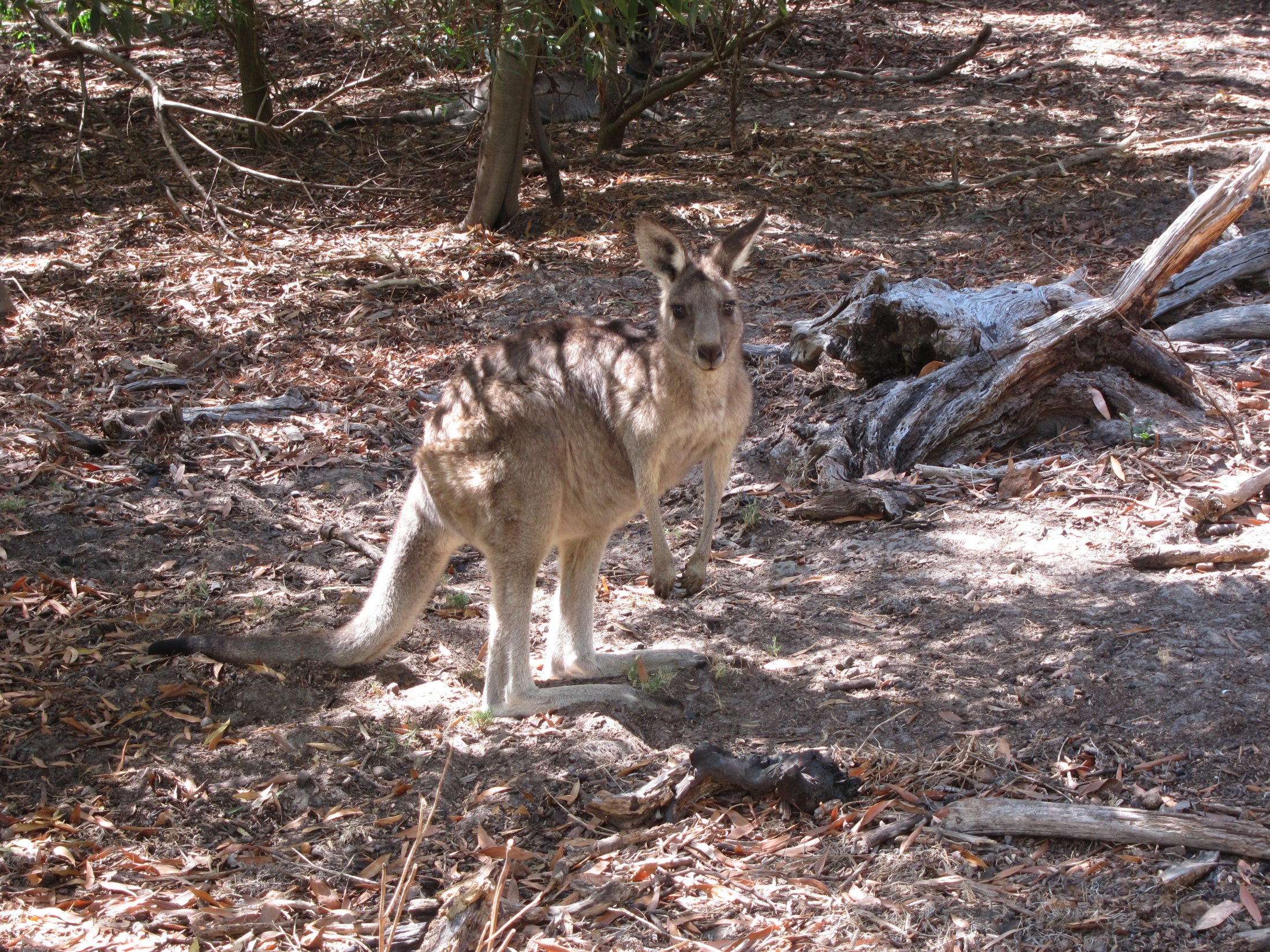 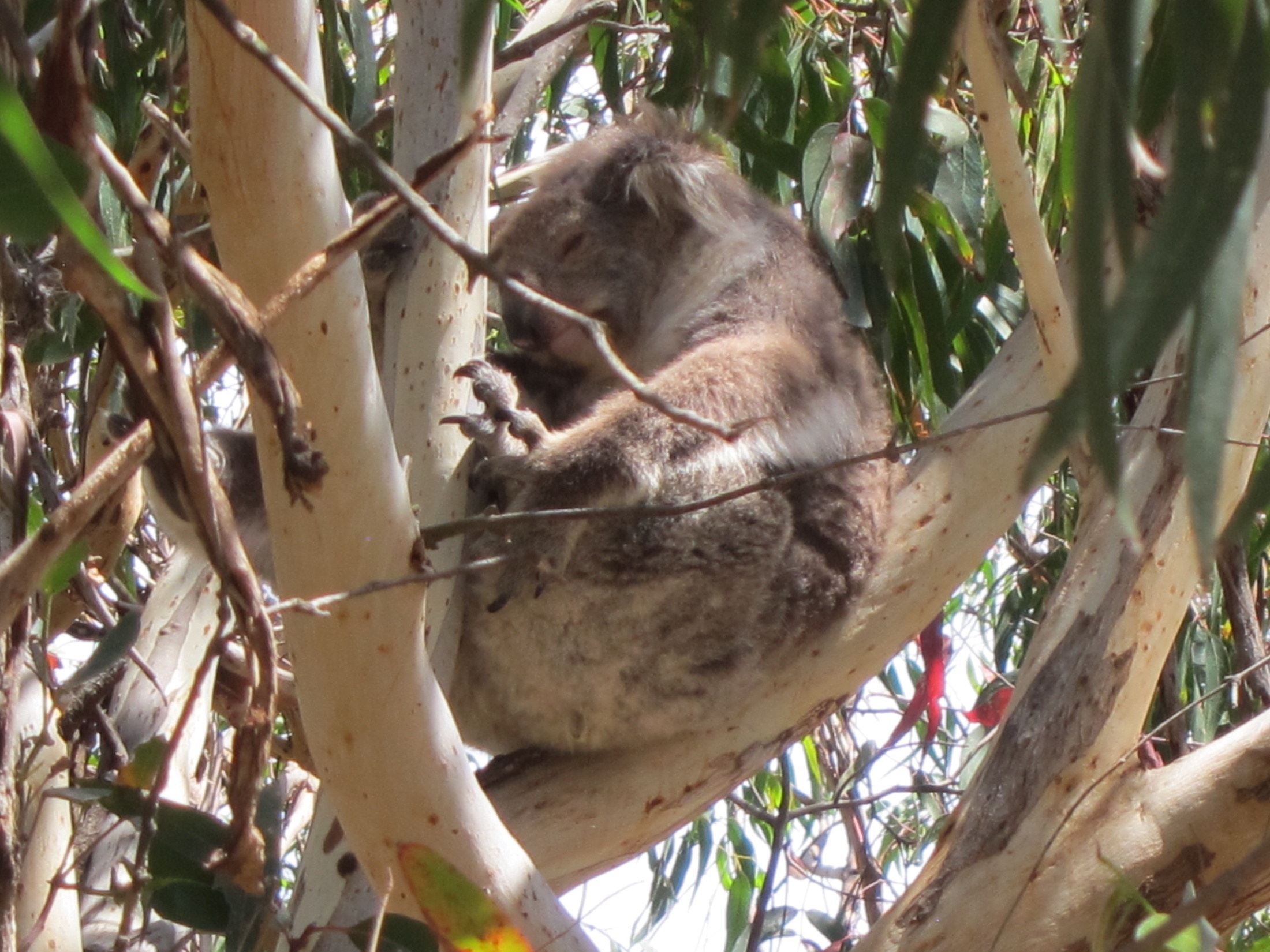 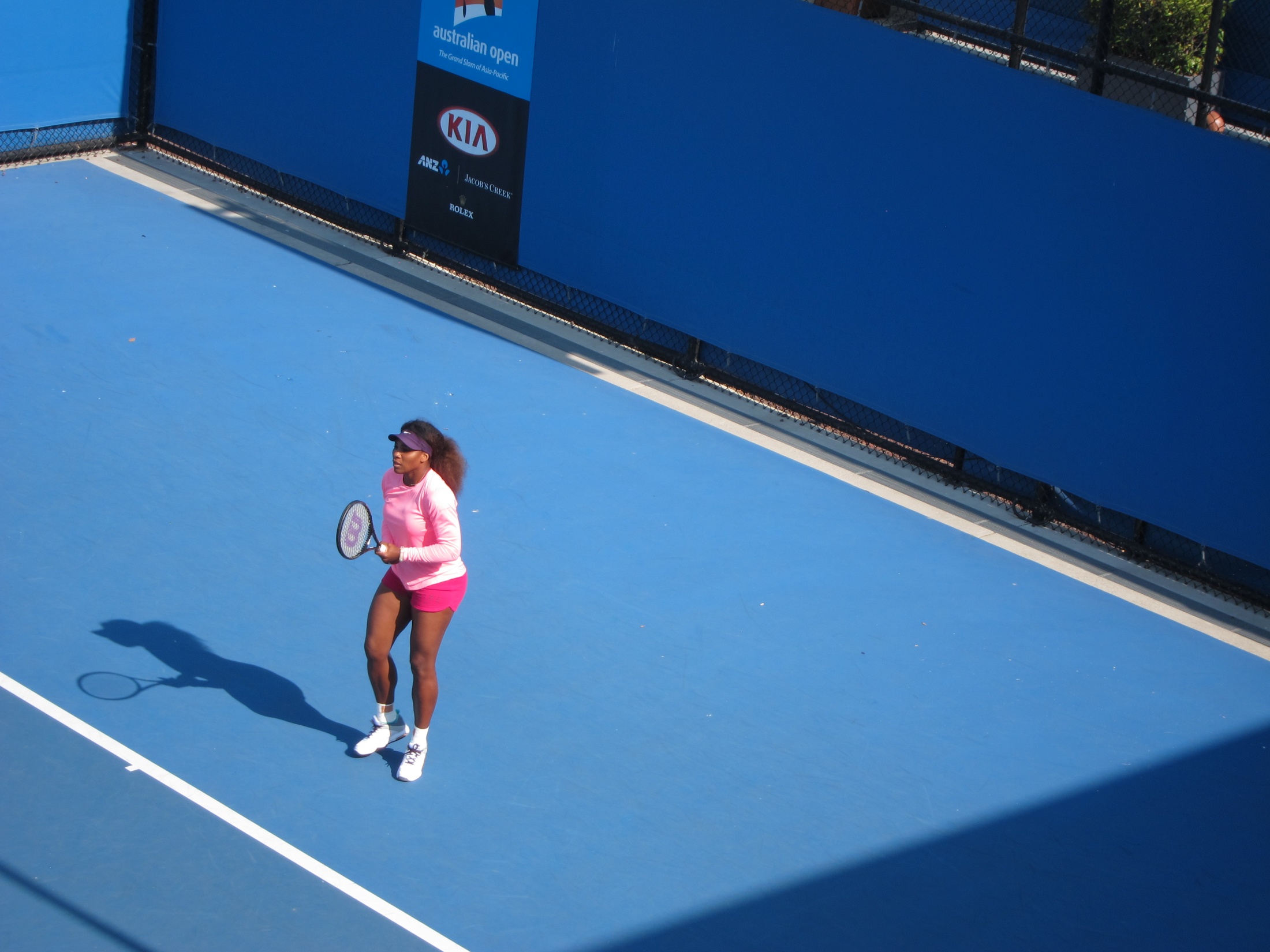 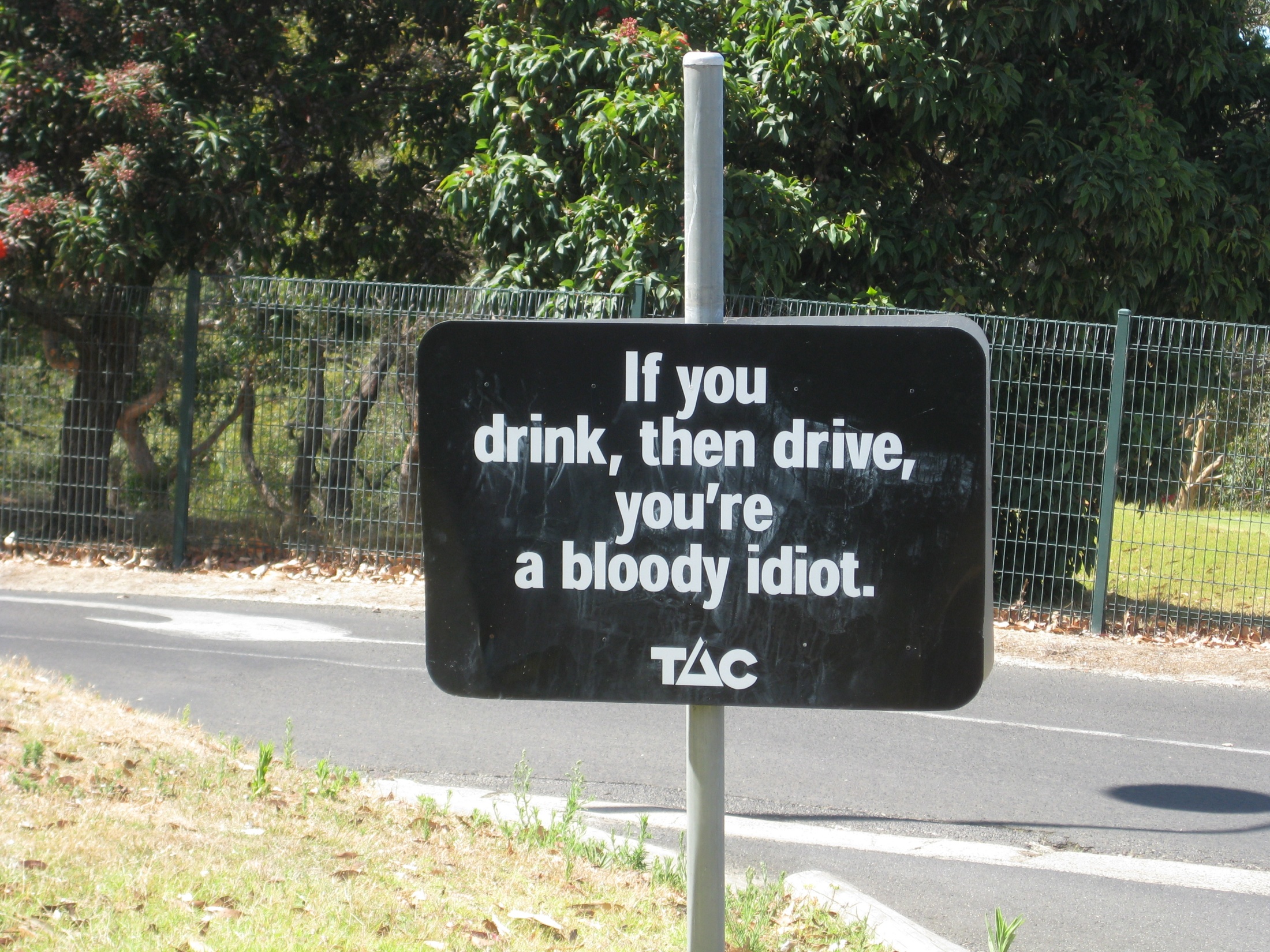